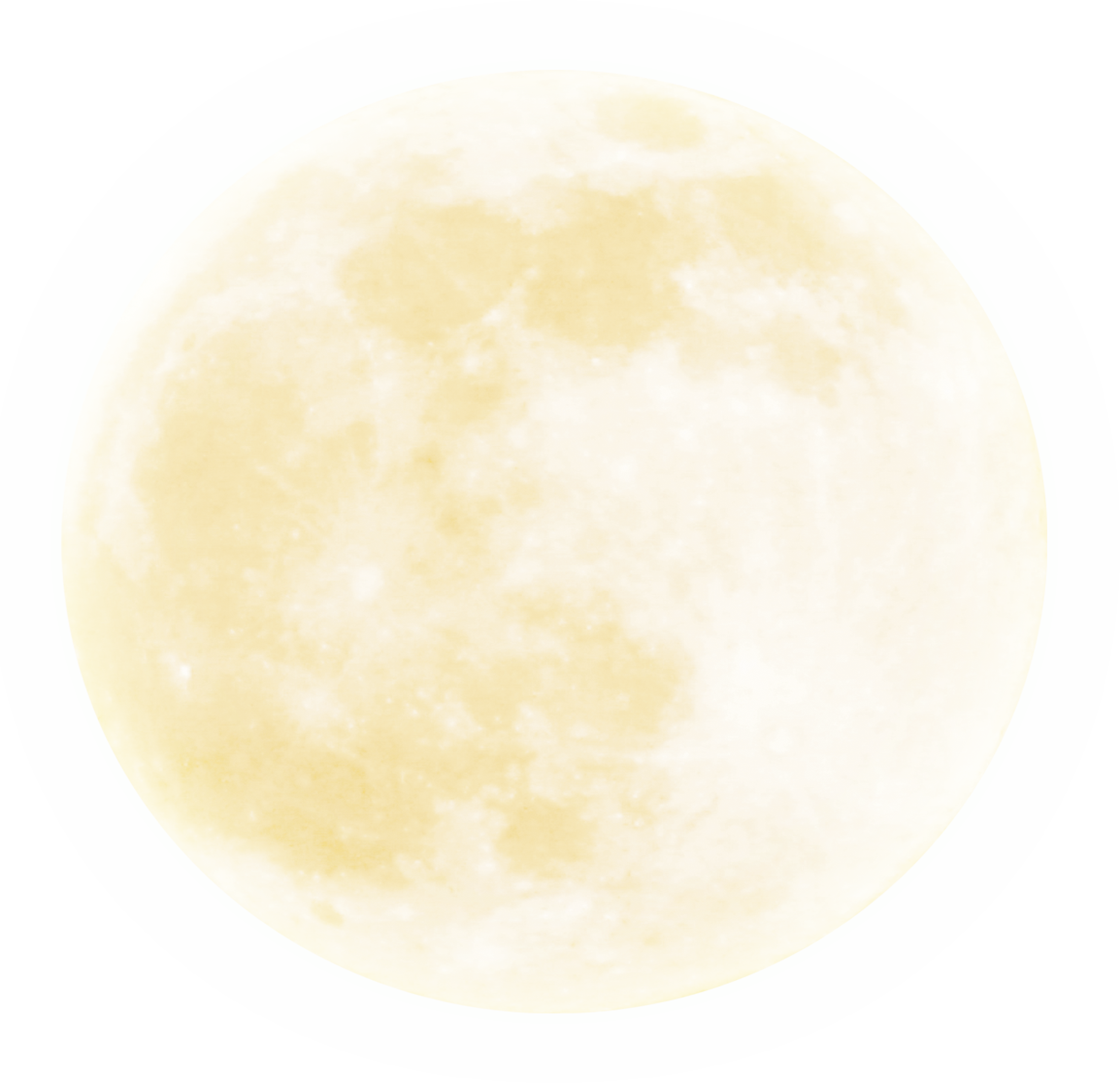 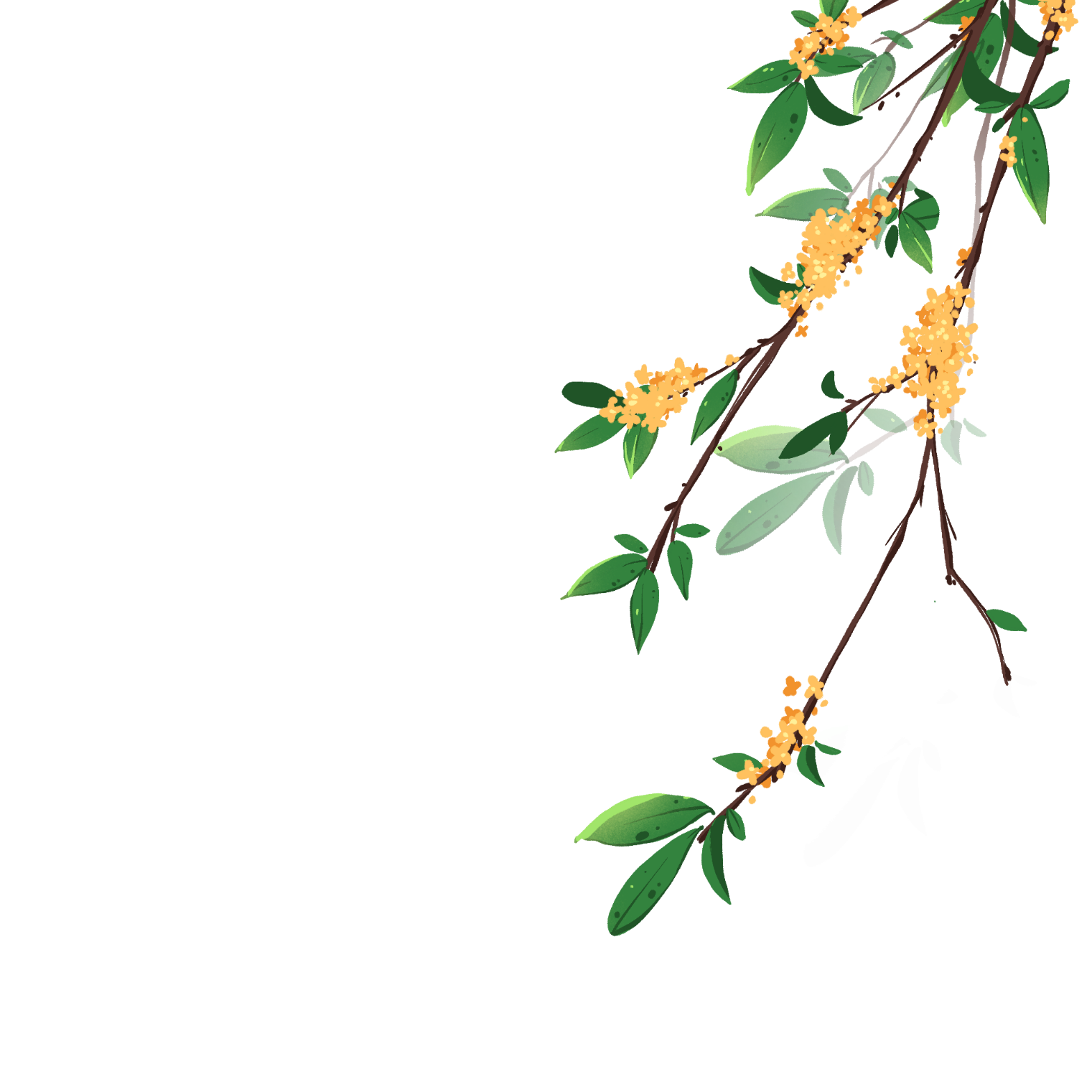 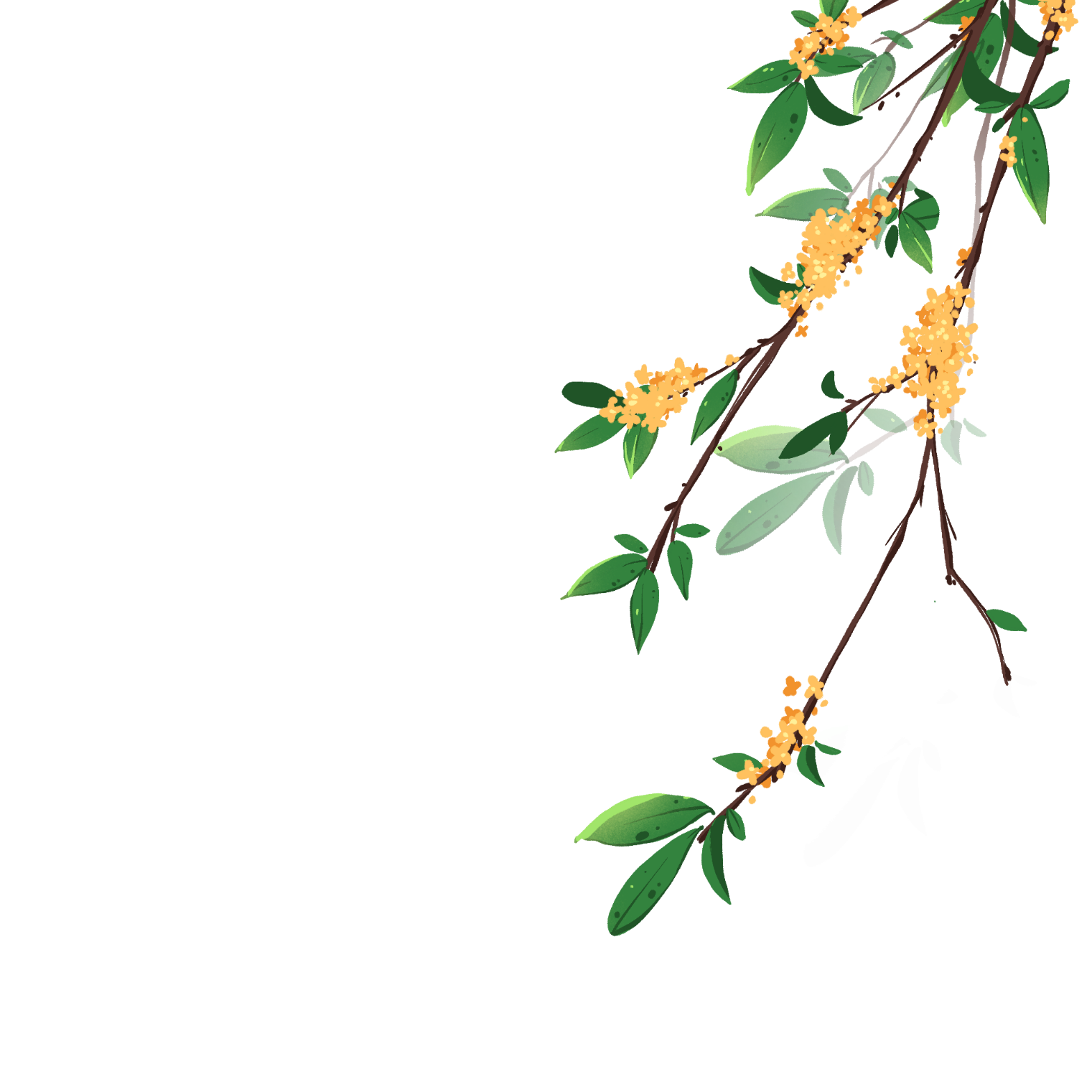 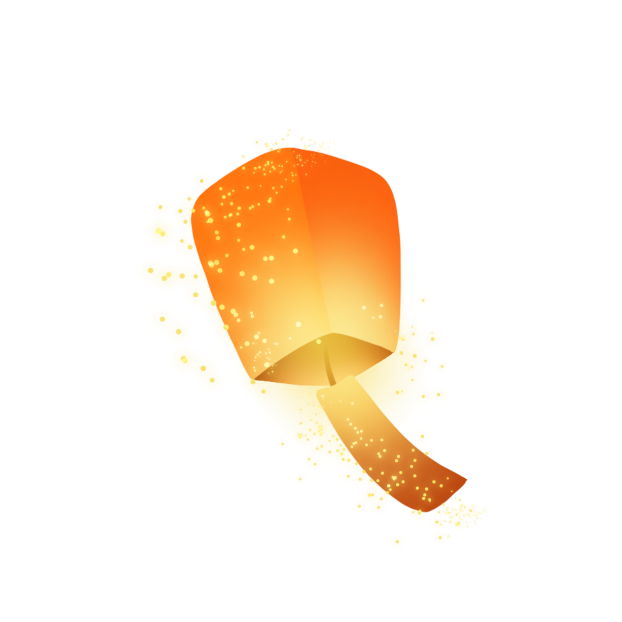 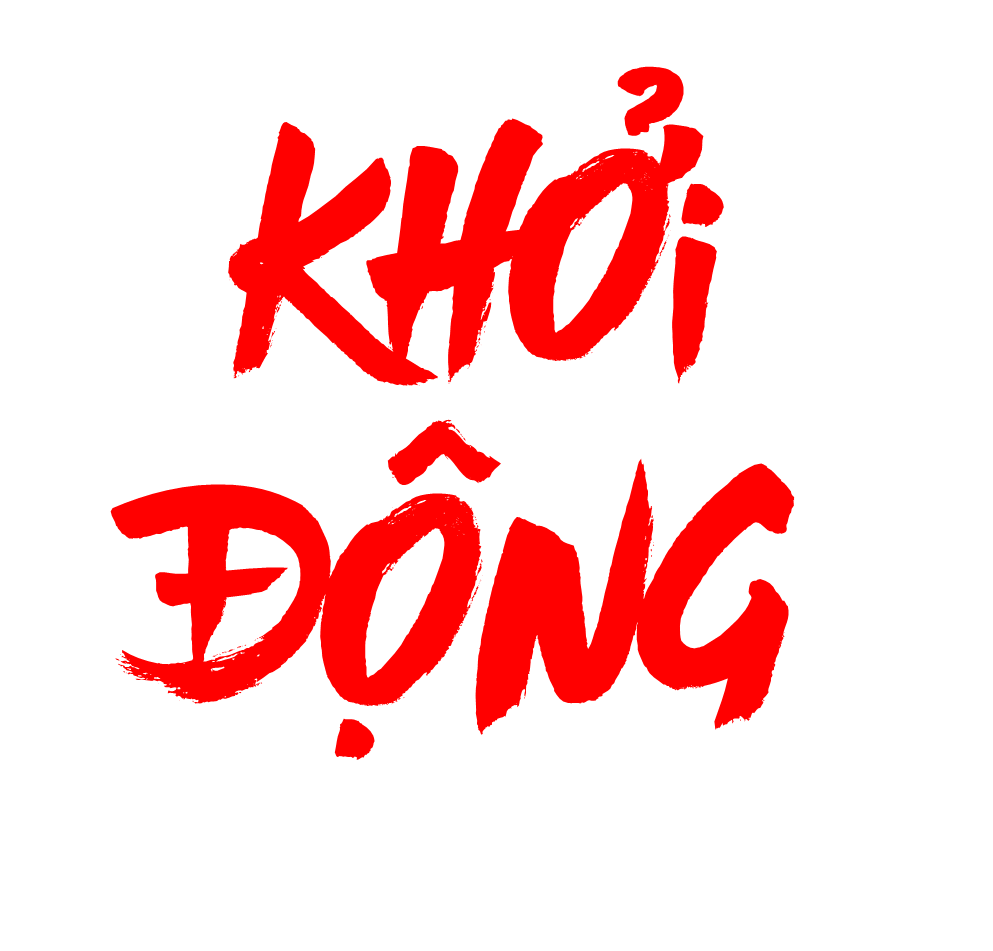 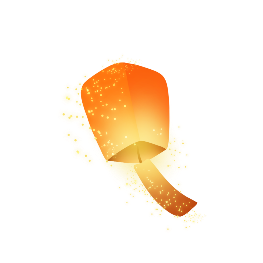 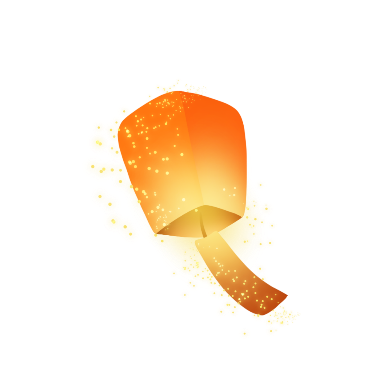 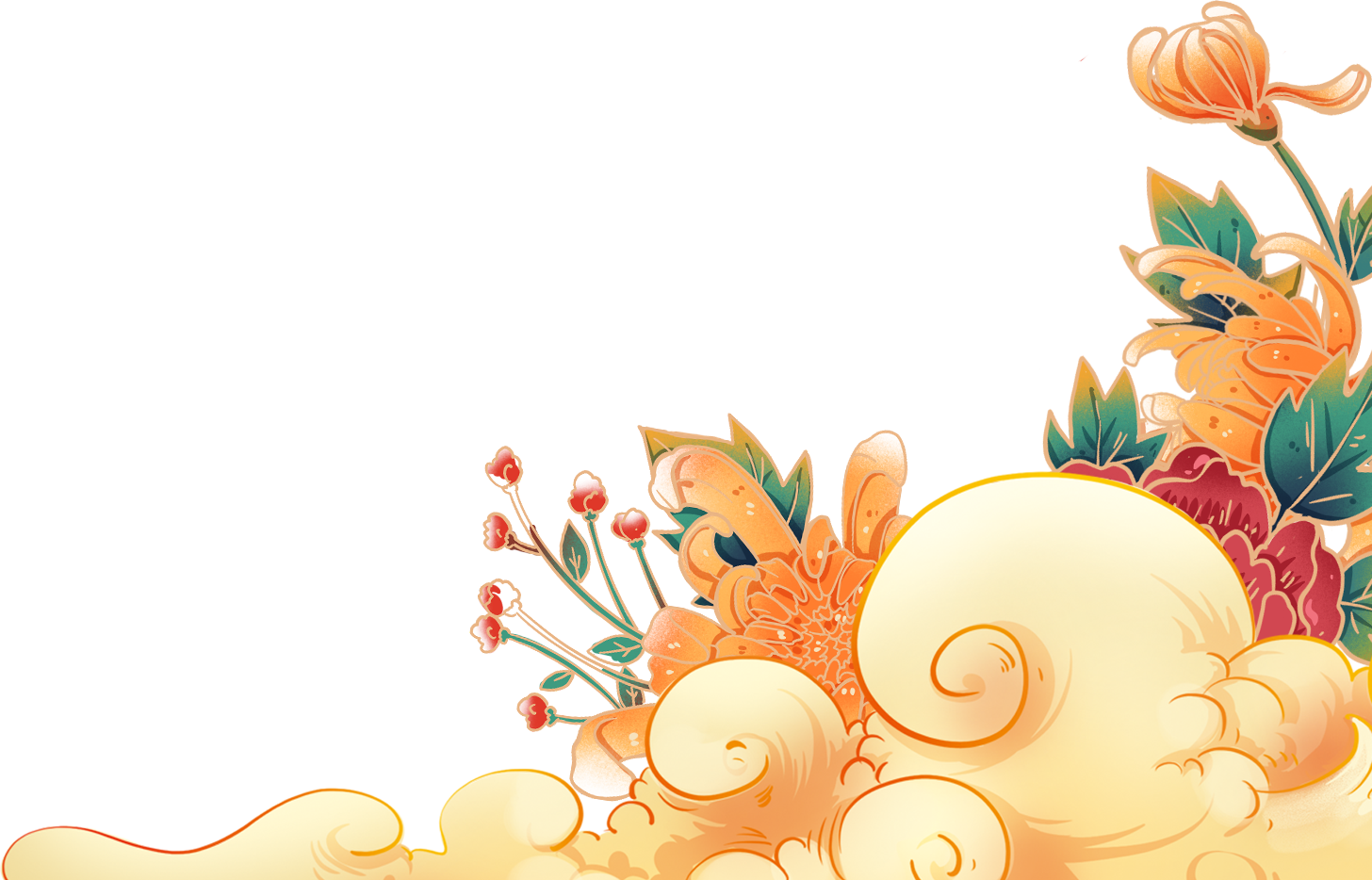 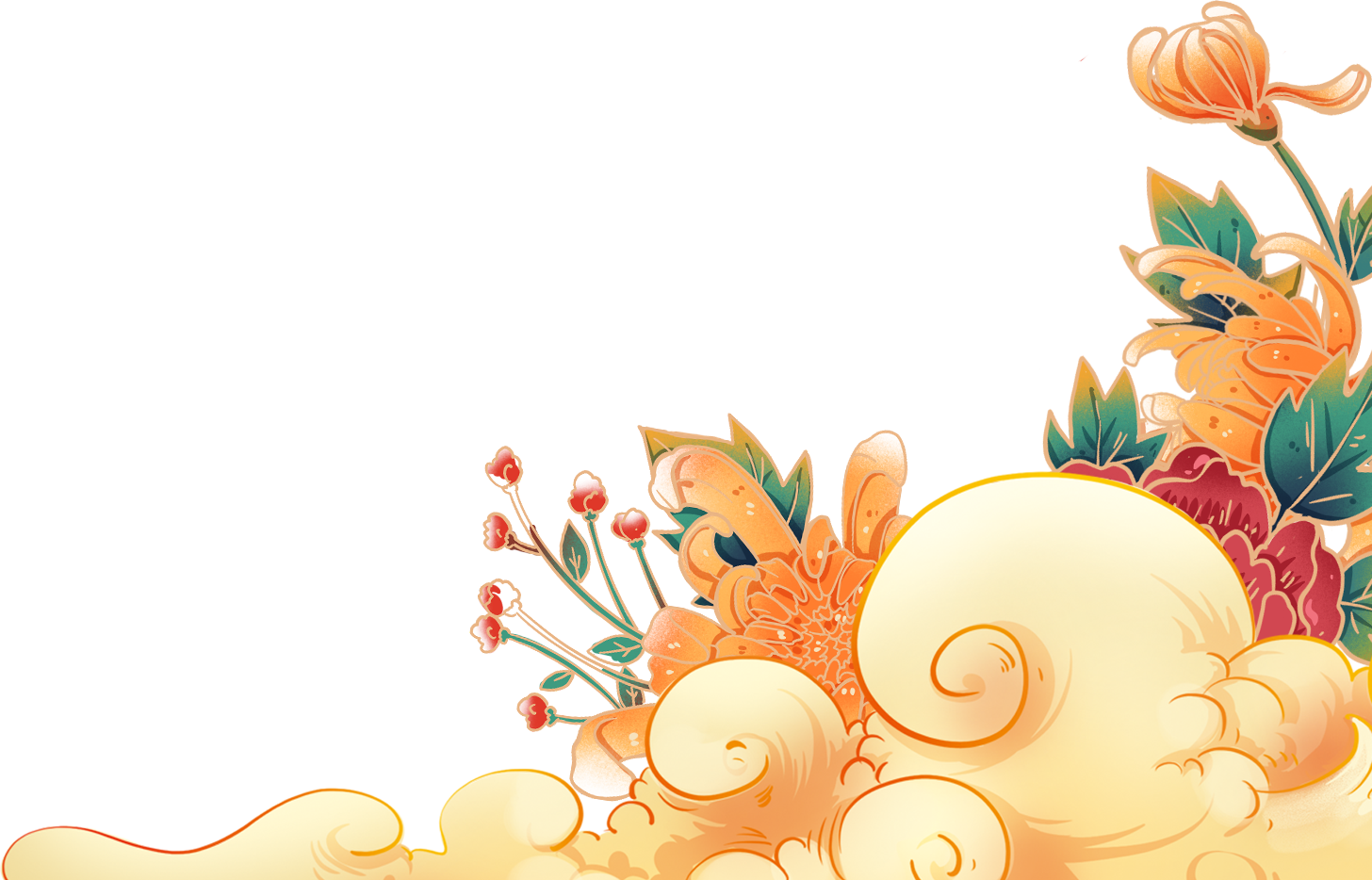 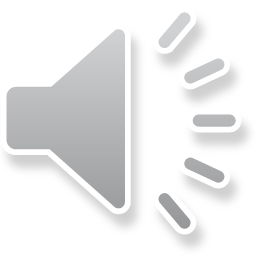 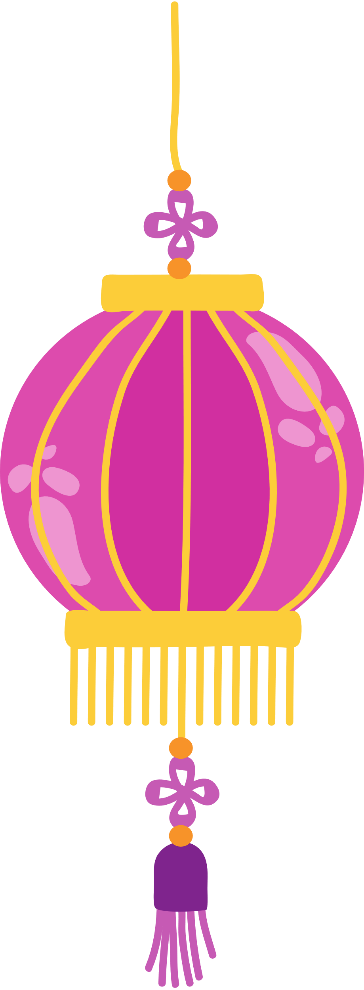 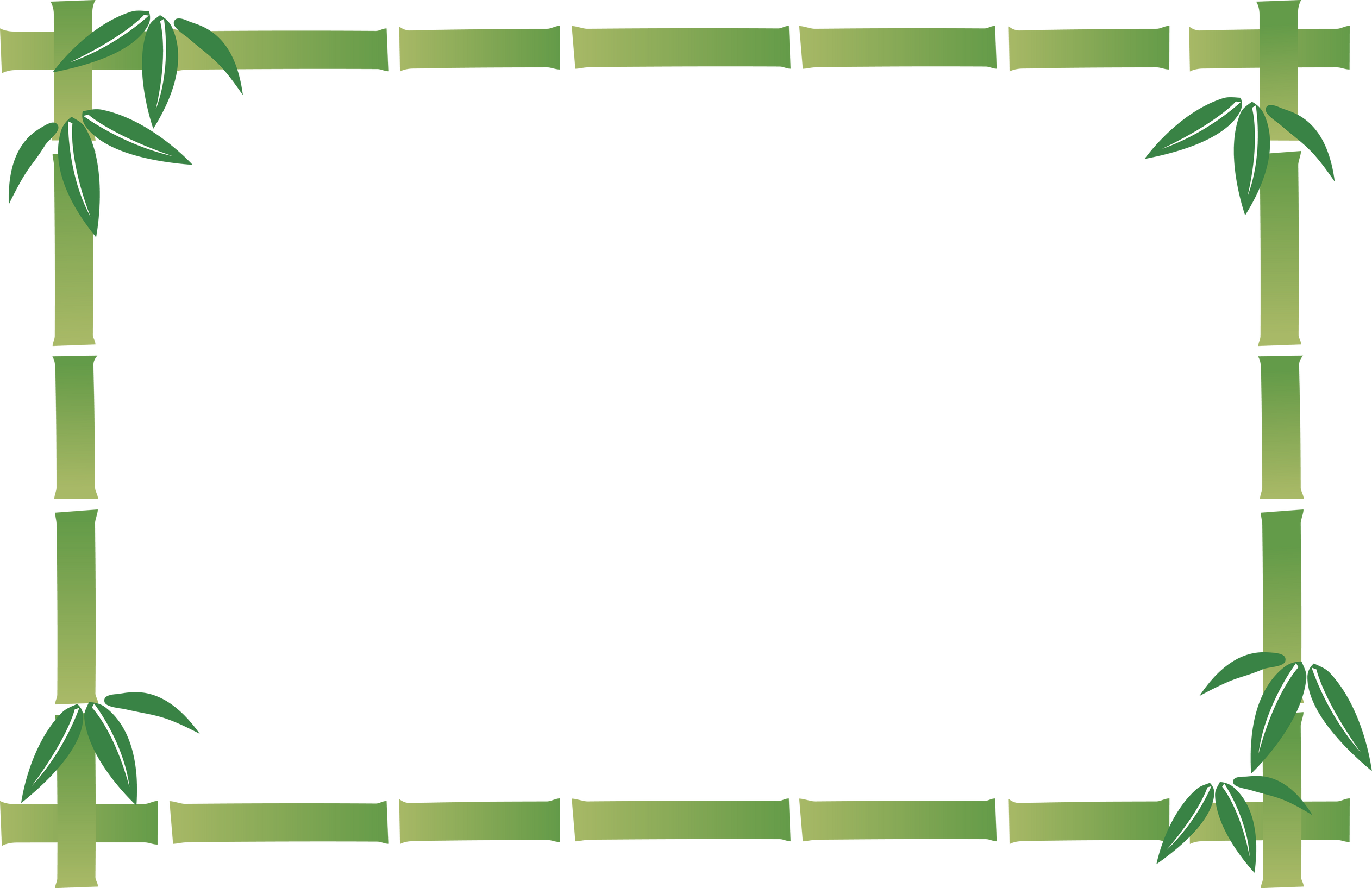 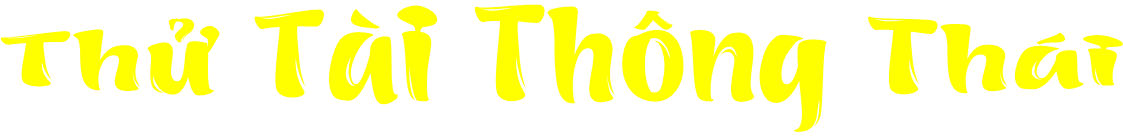 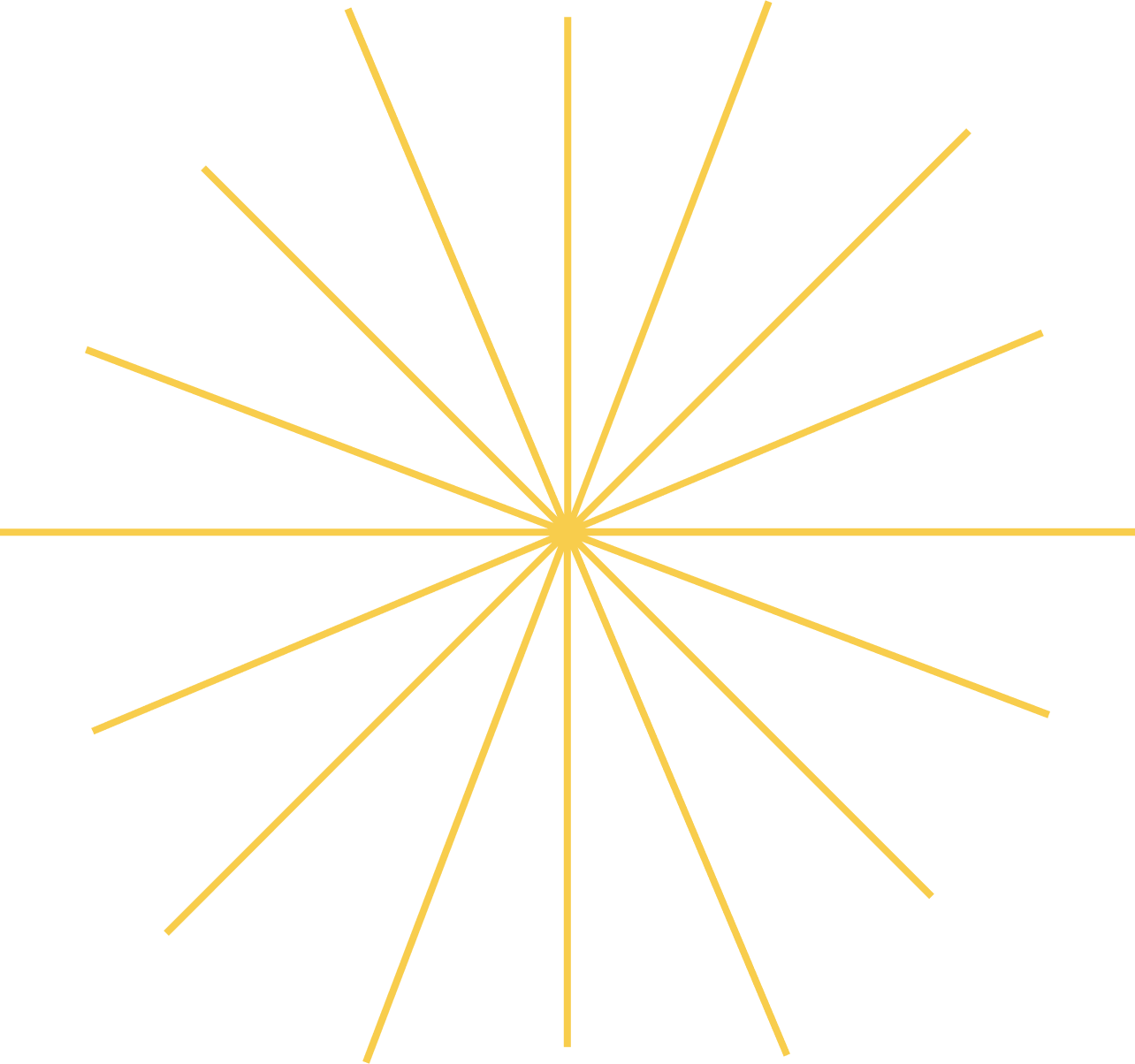 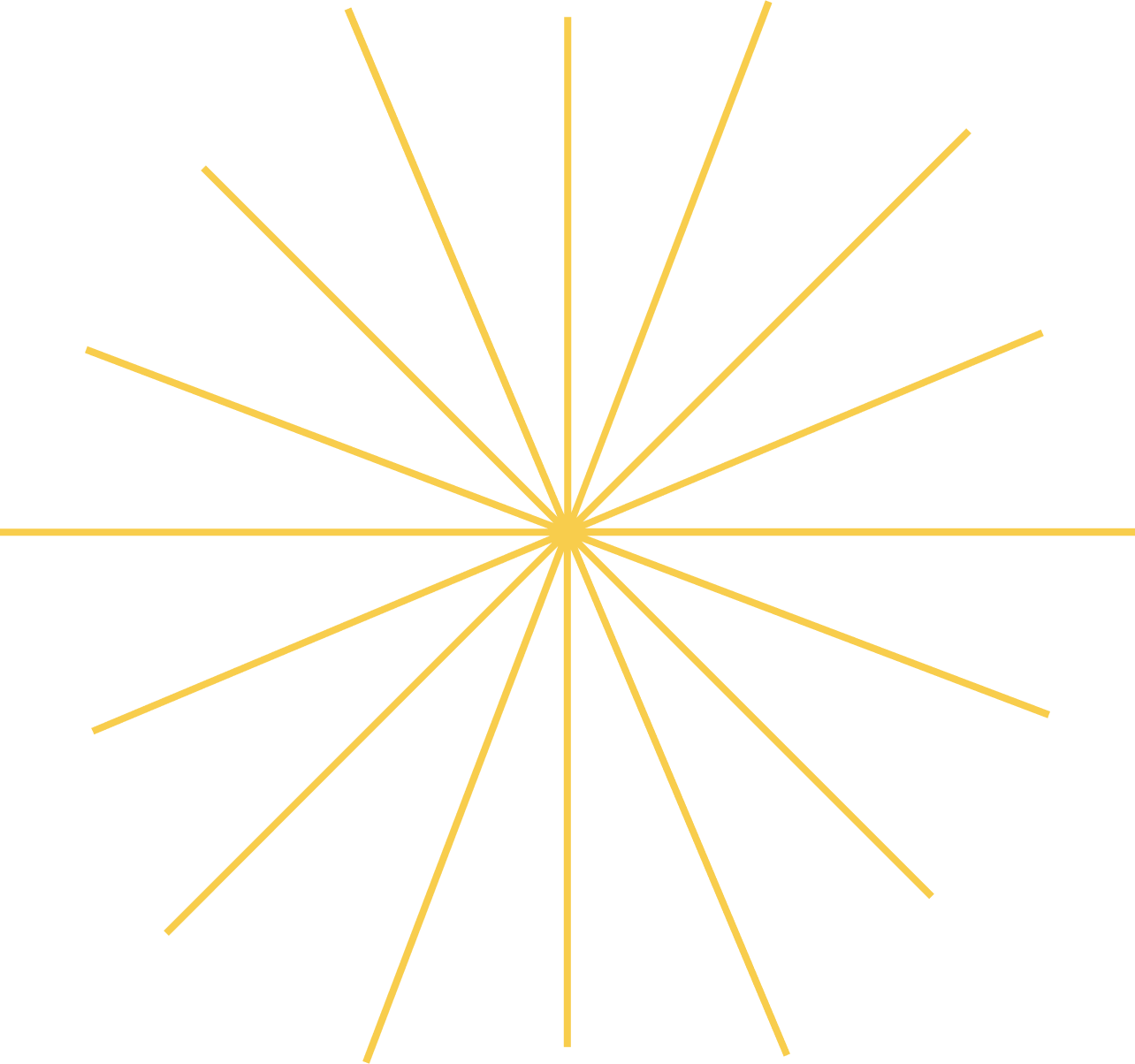 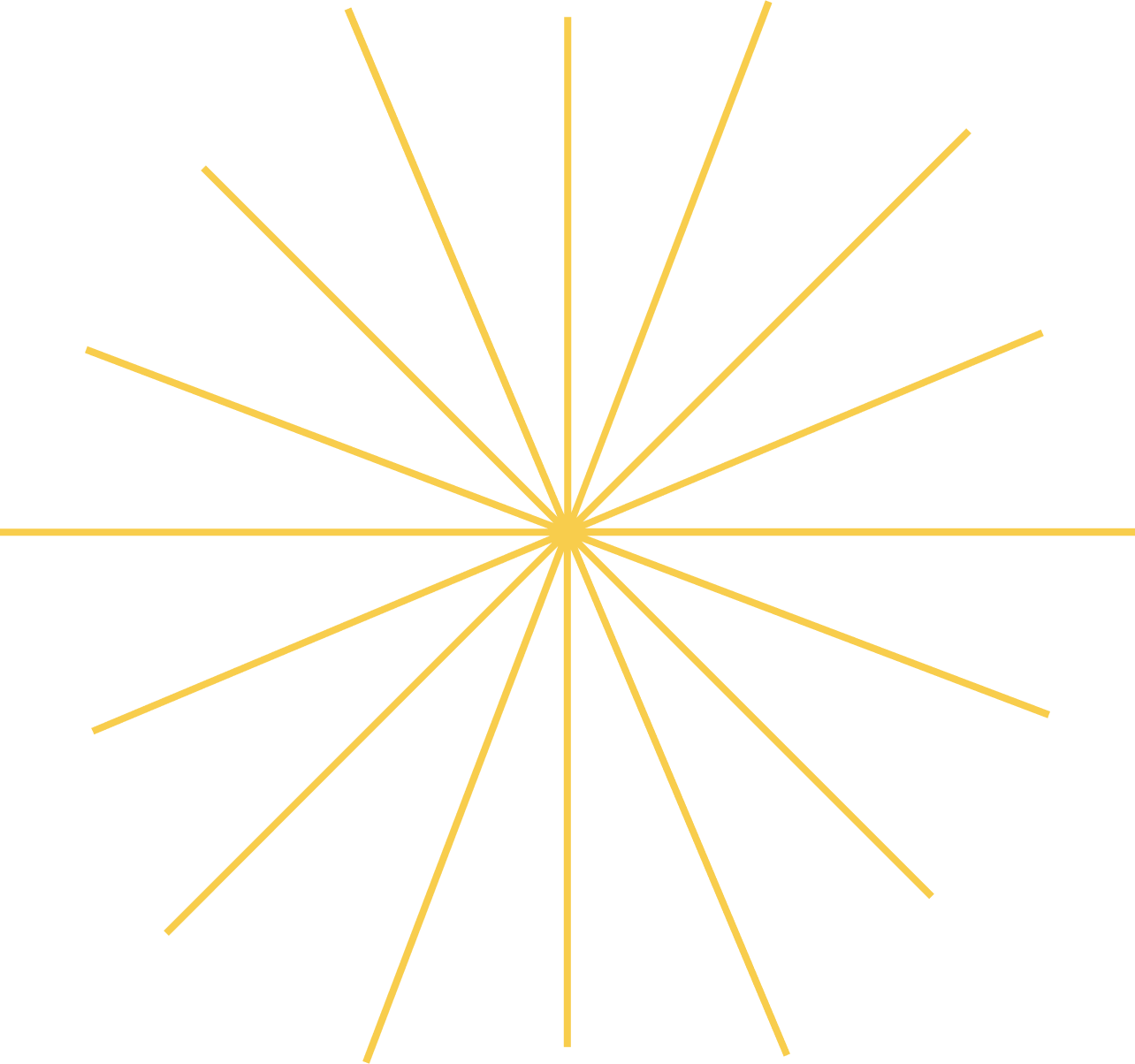 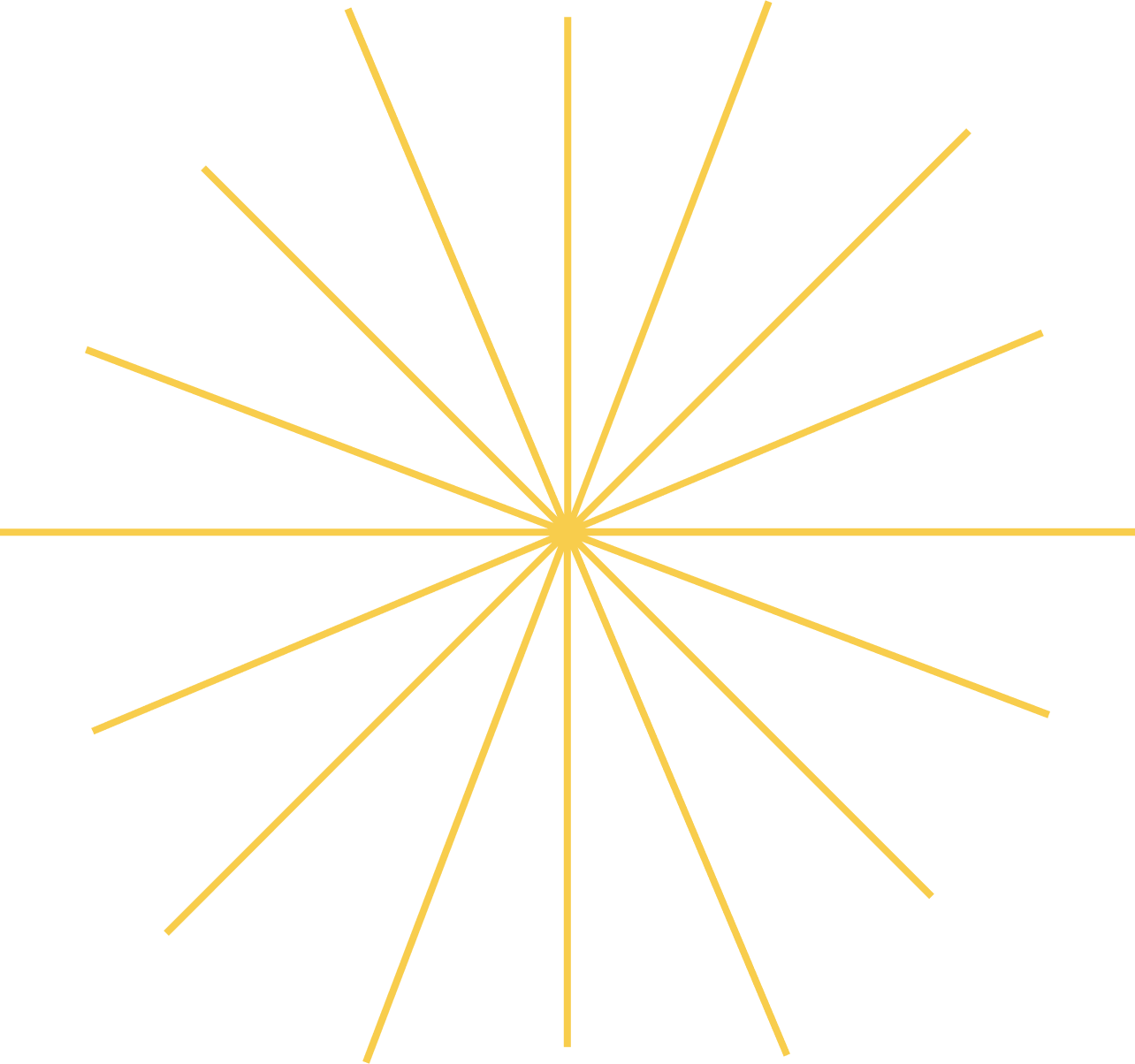 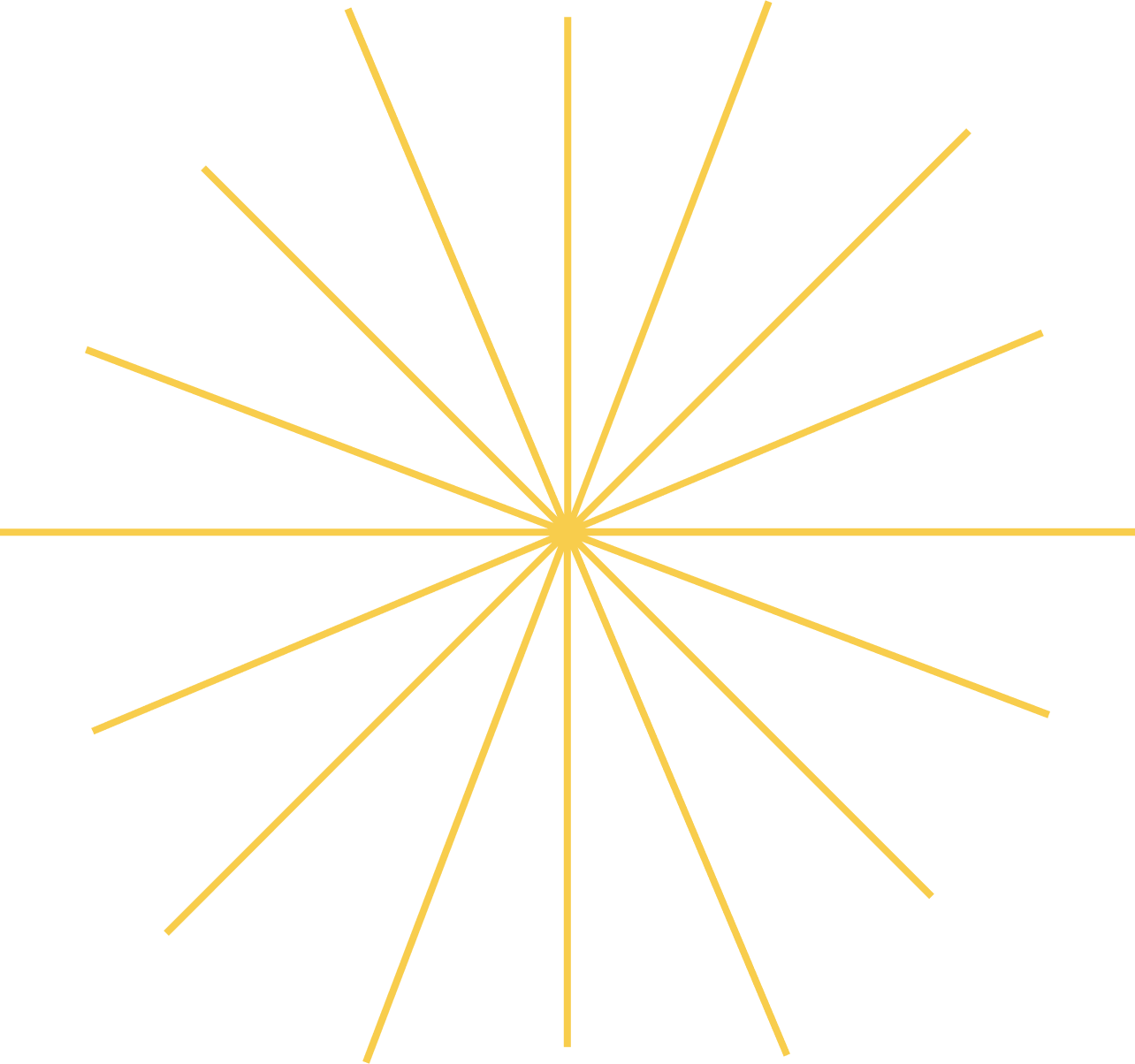 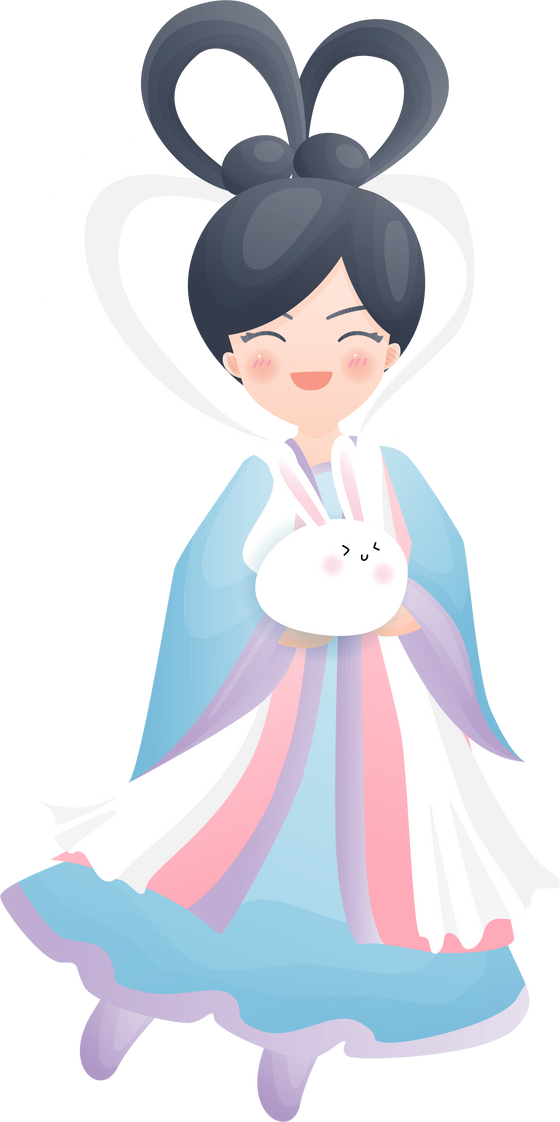 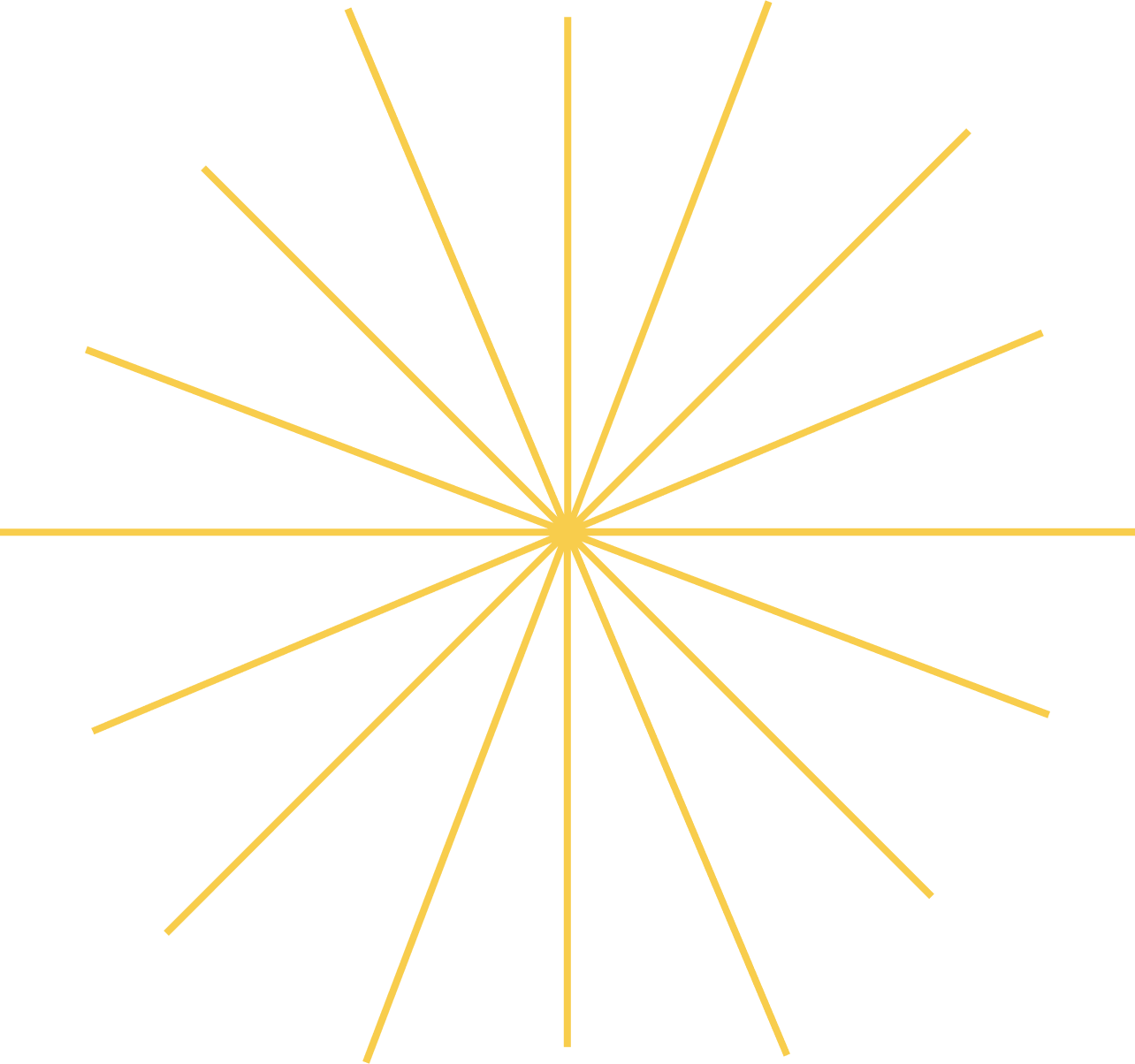 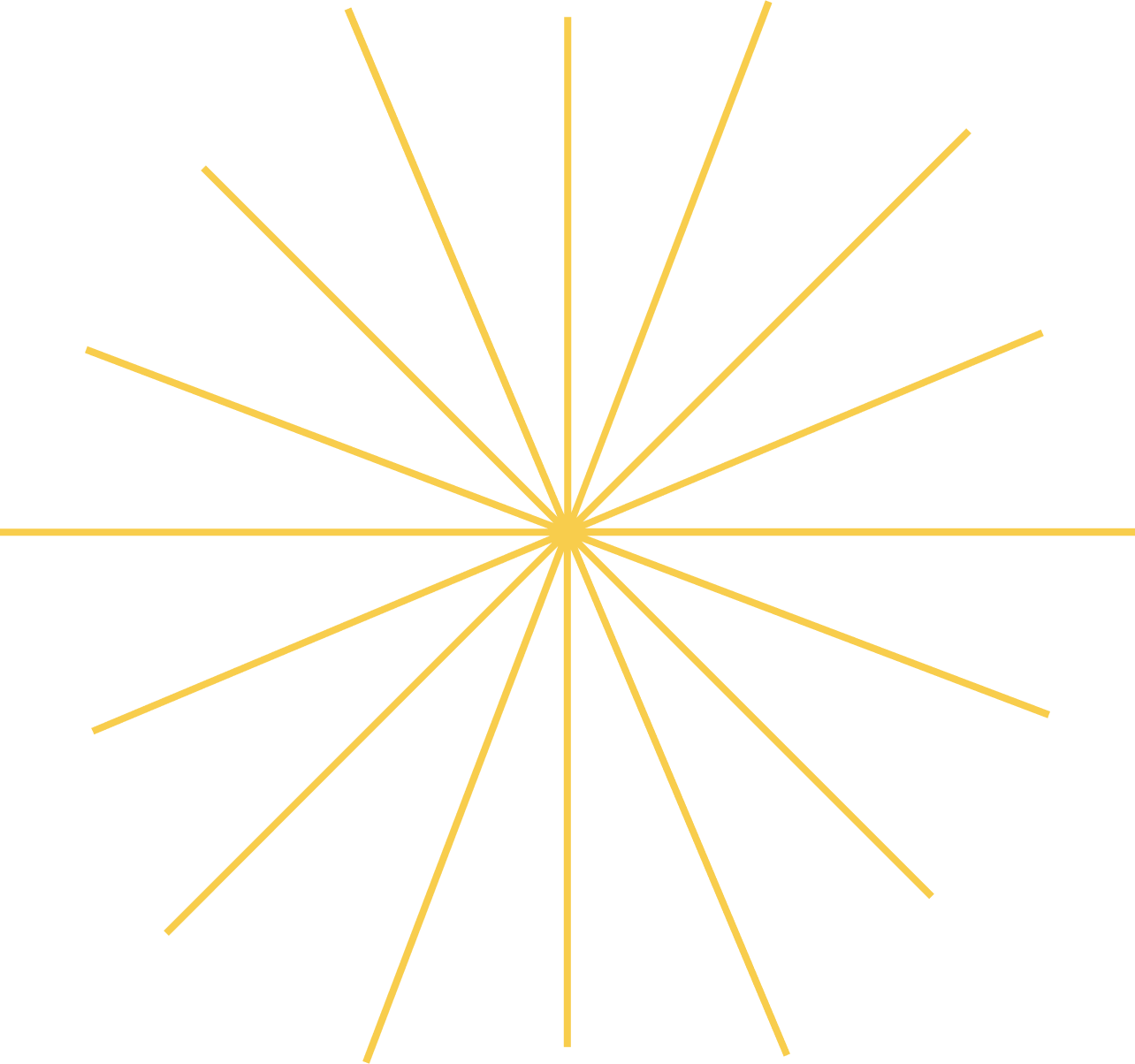 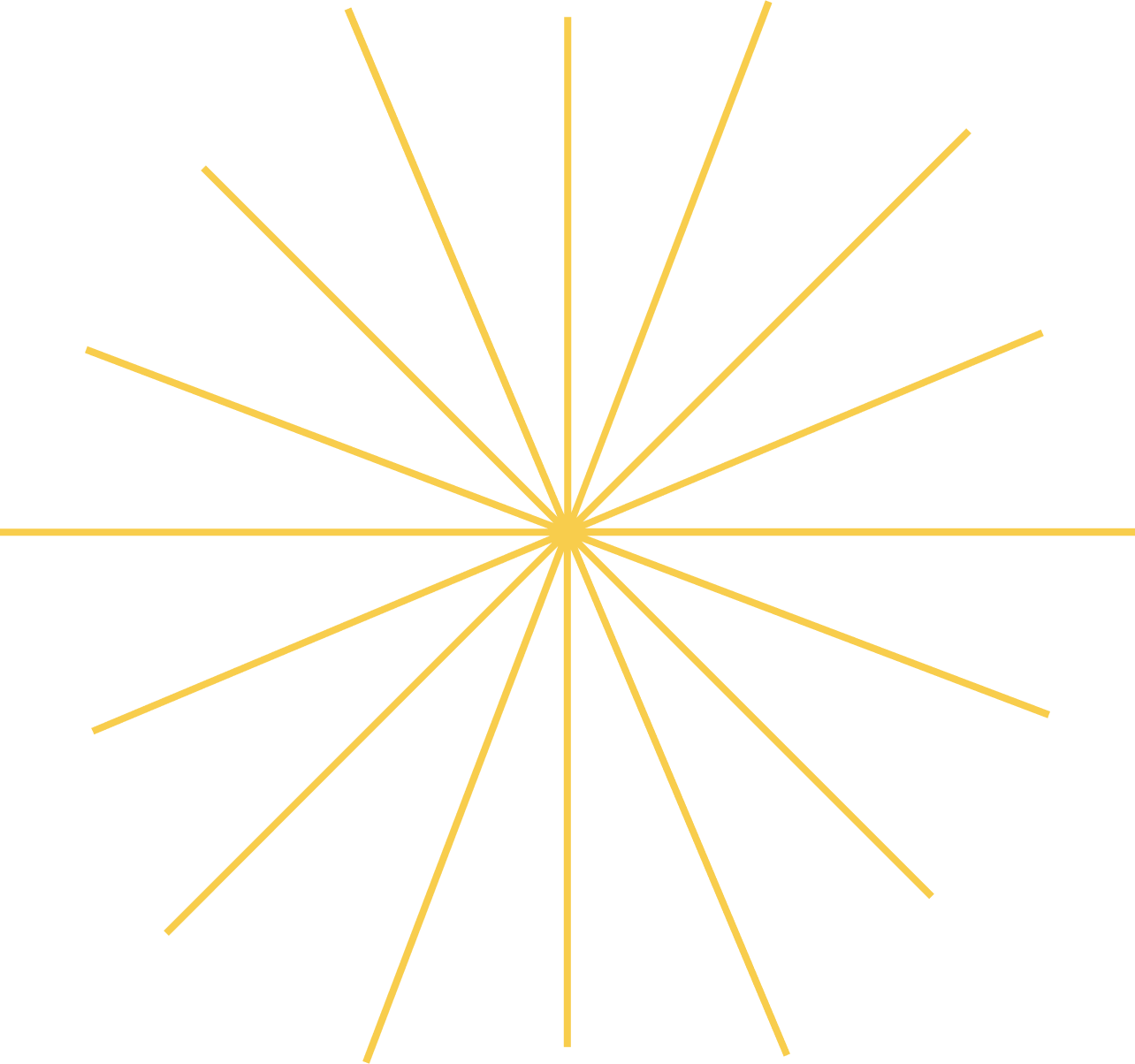 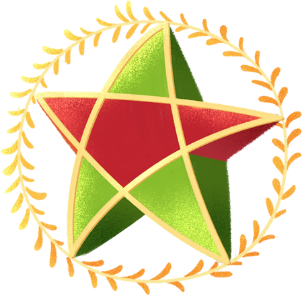 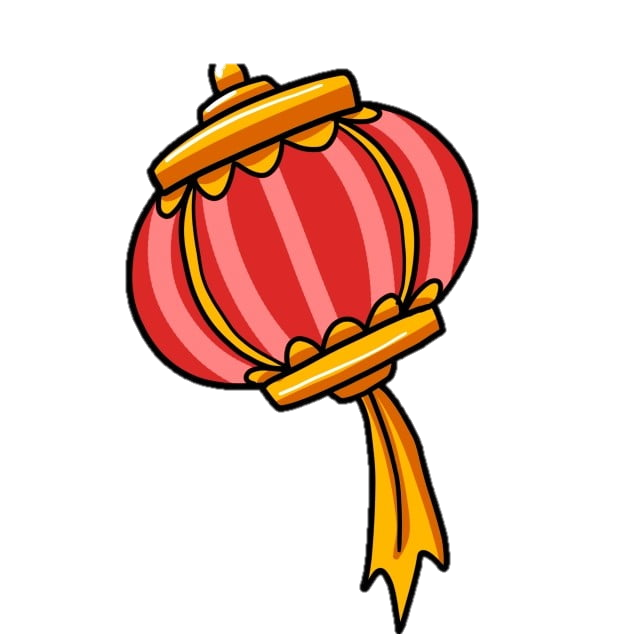 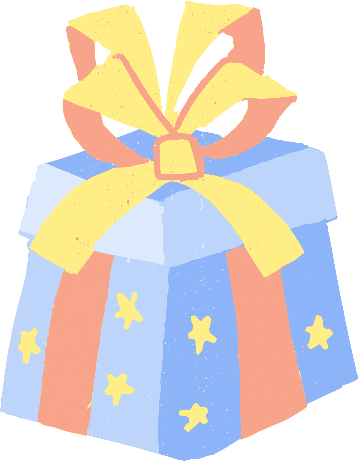 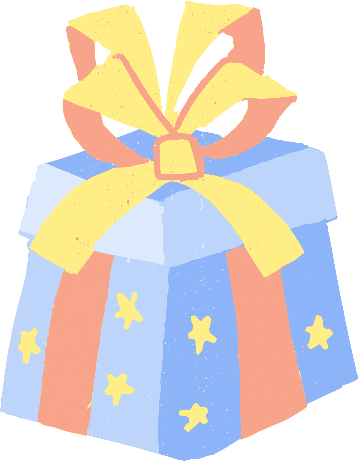 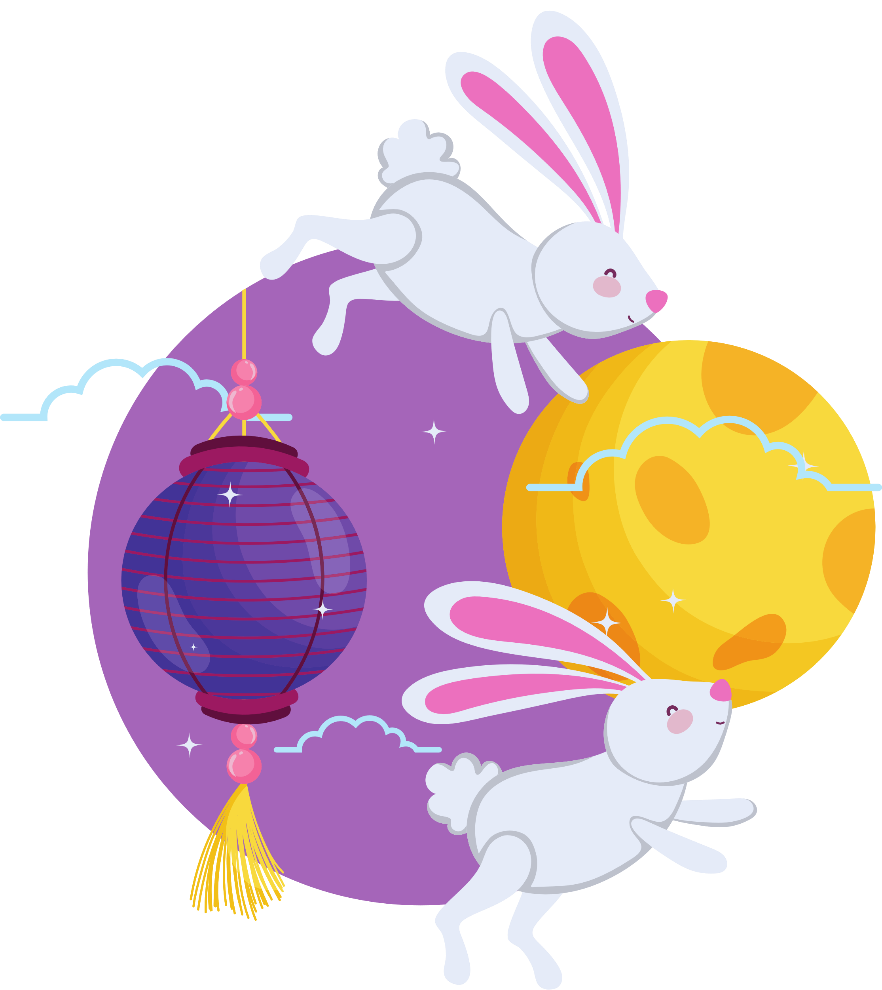 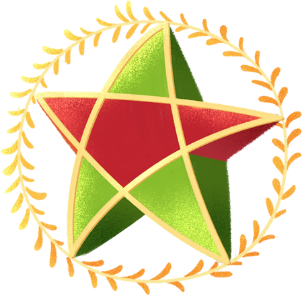 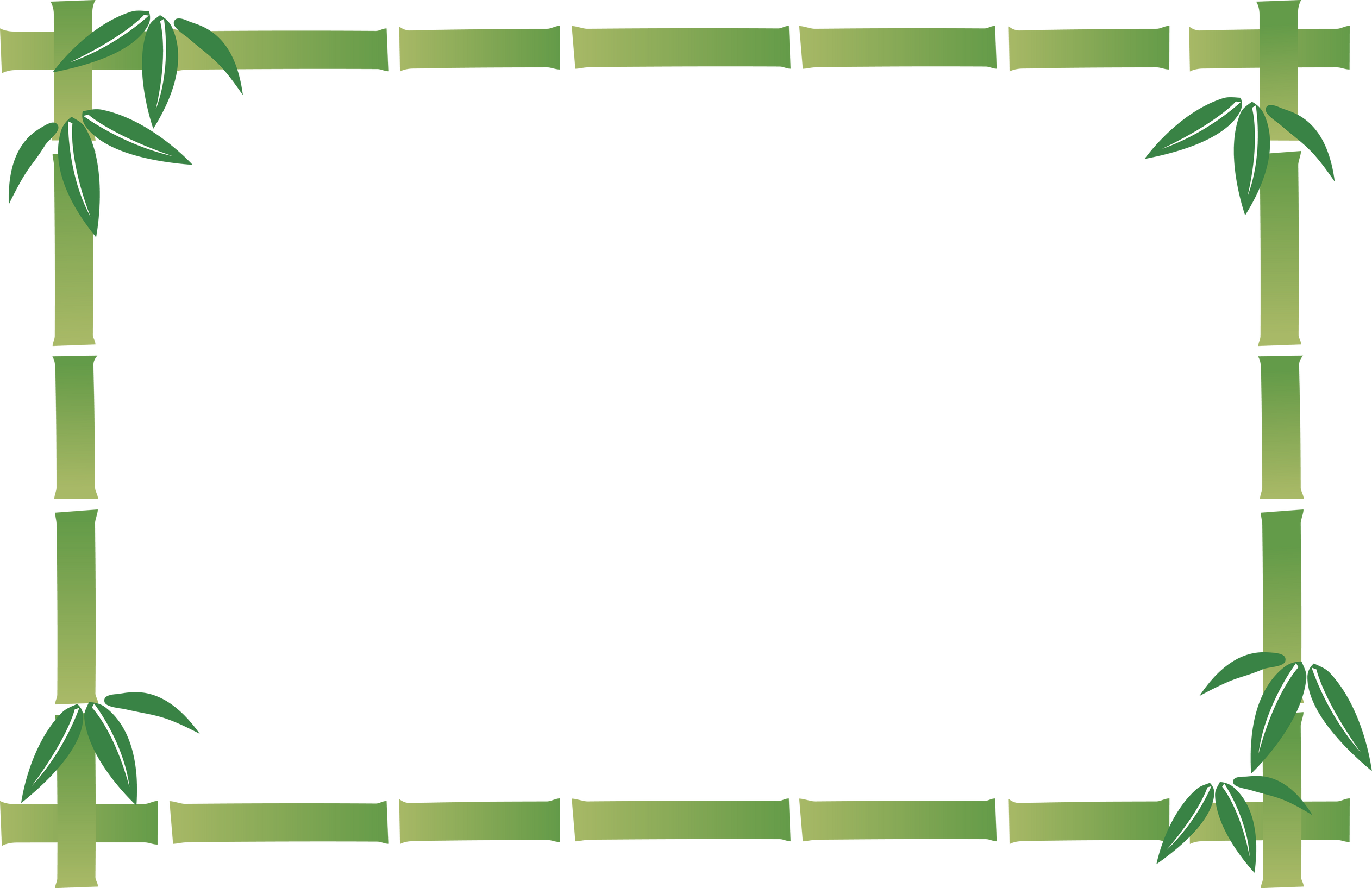 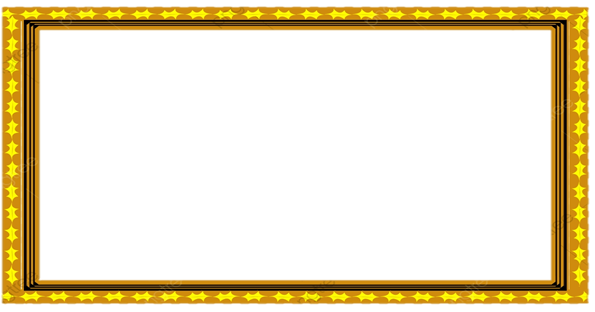 1. Đọc đoạn 1 bài “Nhà rông” và trả lời câu hỏi:  Đặc điểm nổi bật về hình dạng của nhà rông ở Tây Nguyên là gì? Câu văn nào trong bài giúp em nhận ra điều đó?
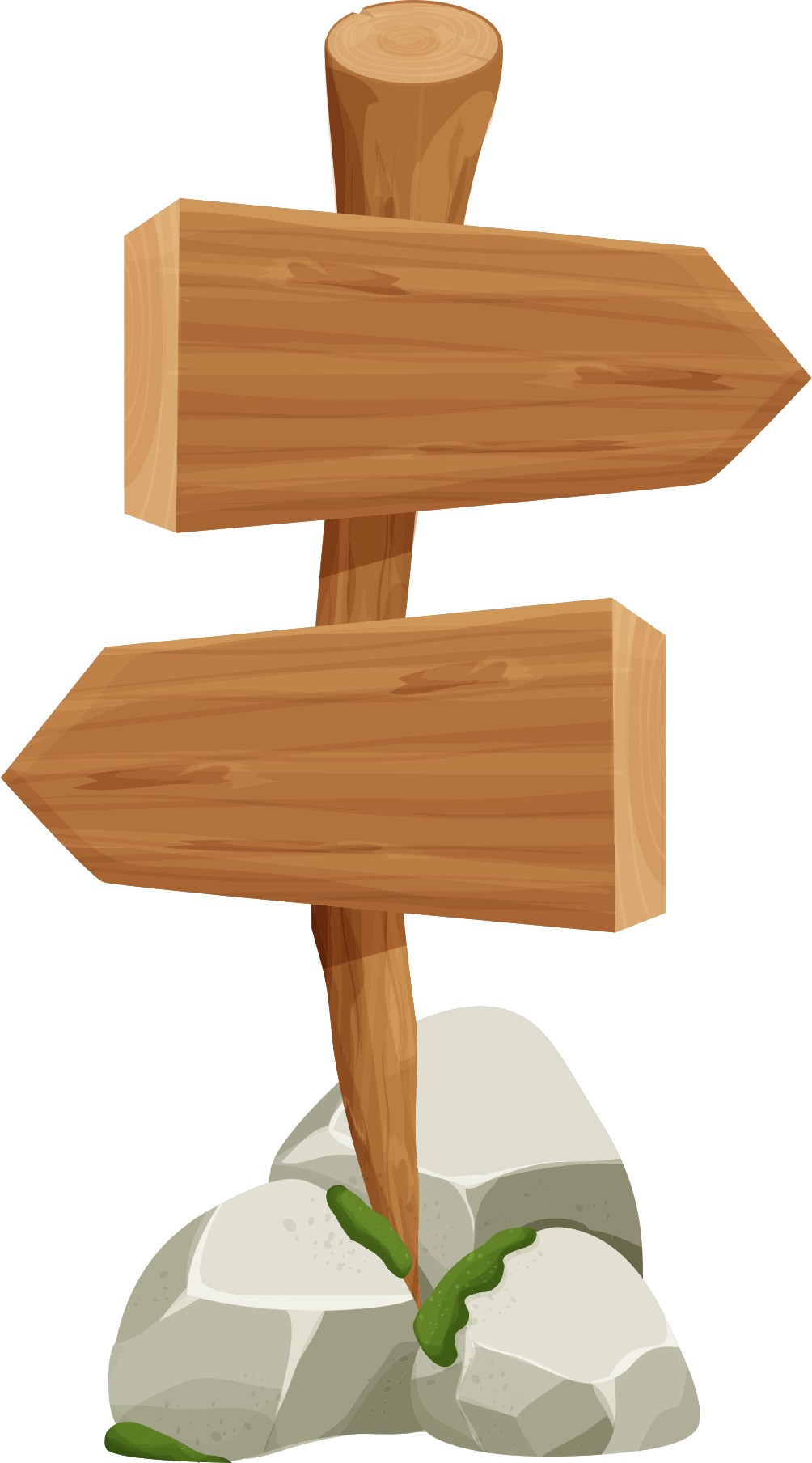 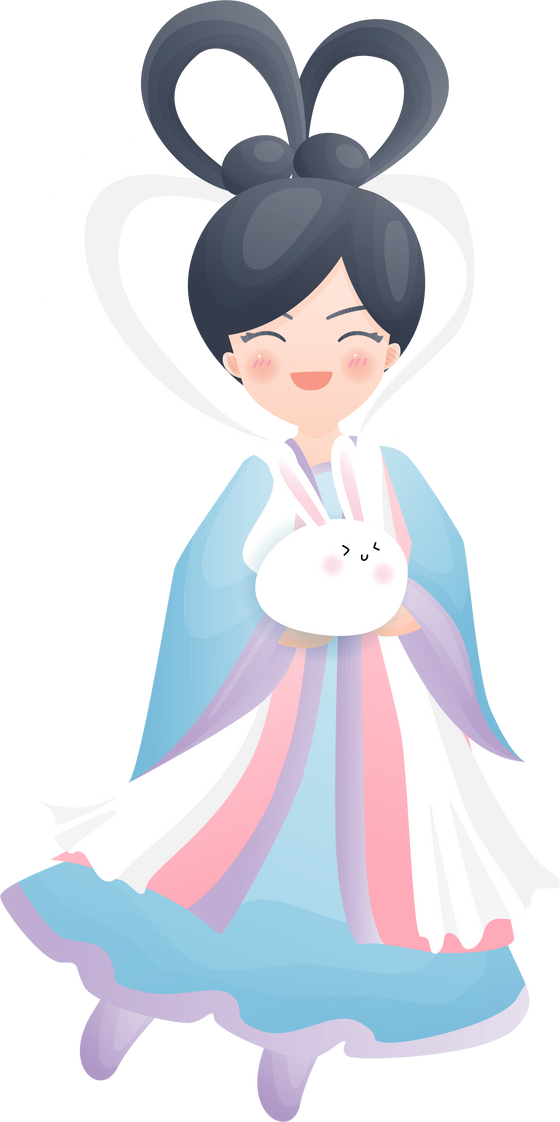 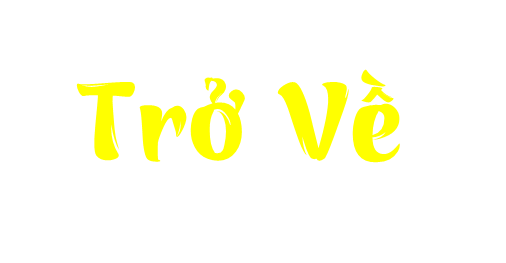 Đặc điểm nổi bật về hình dạng của nhà rông ở Tây Nguyên là mái nhà dựng đứng, vươn cao lên trời như một lưỡi rìu lật ngược. Câu văn cho biết điều đó là: “ Đến Tây Nguyên,  từ xa nhìn vào… như một lưỡi rìu lật ngược”
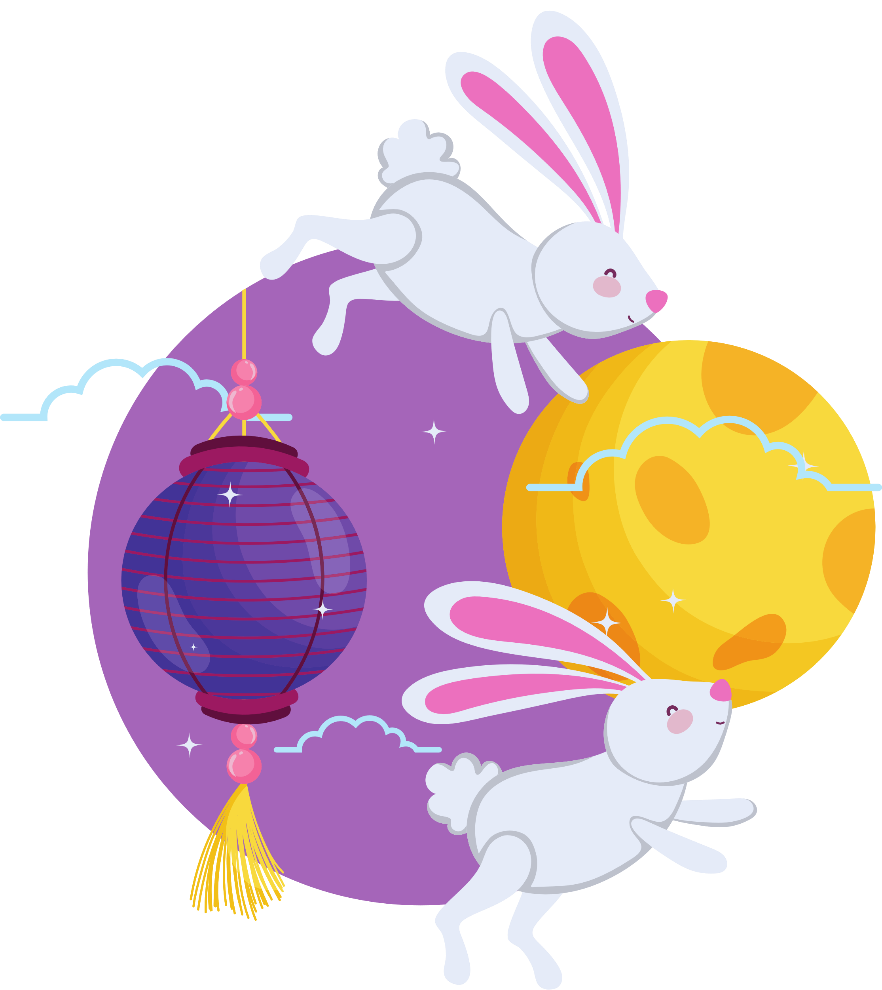 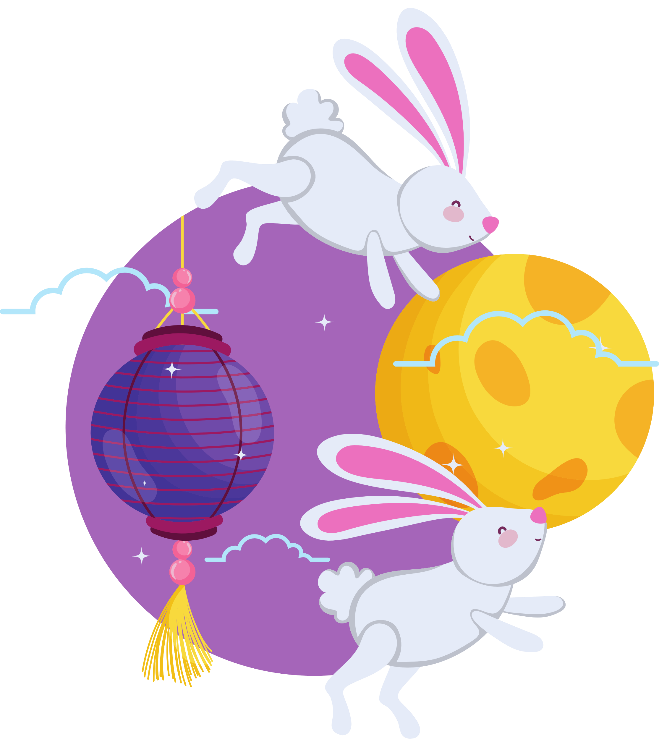 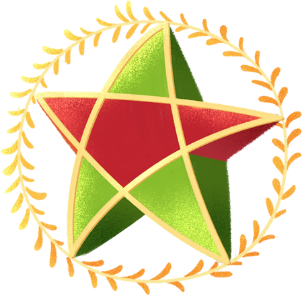 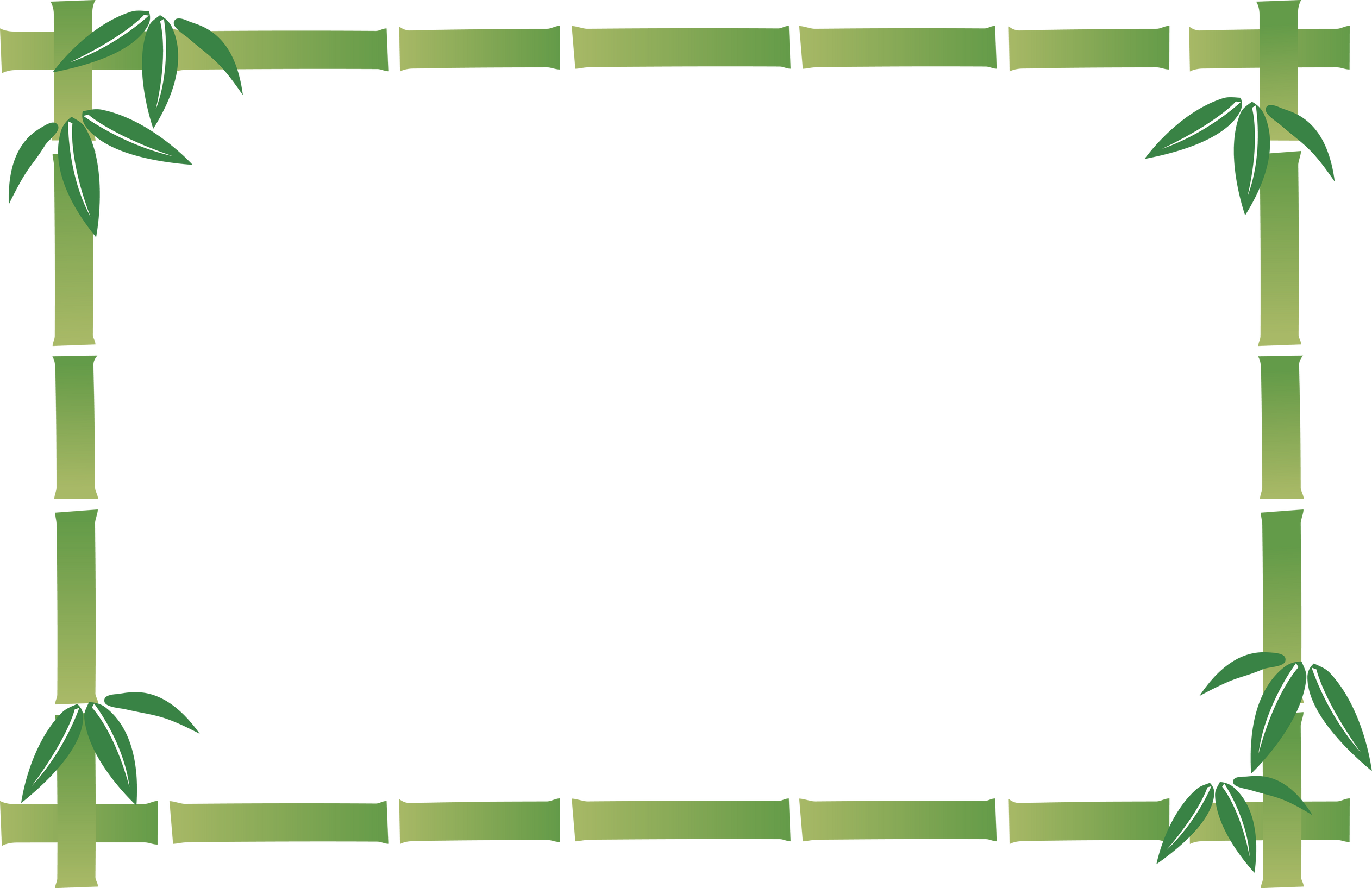 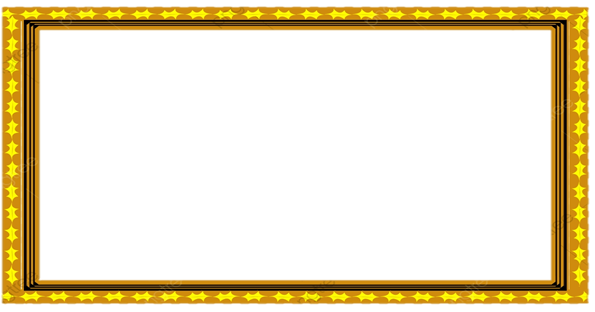 2. Đọc đoạn 2 bài “Nhà rông” và nêu nội dung bài.
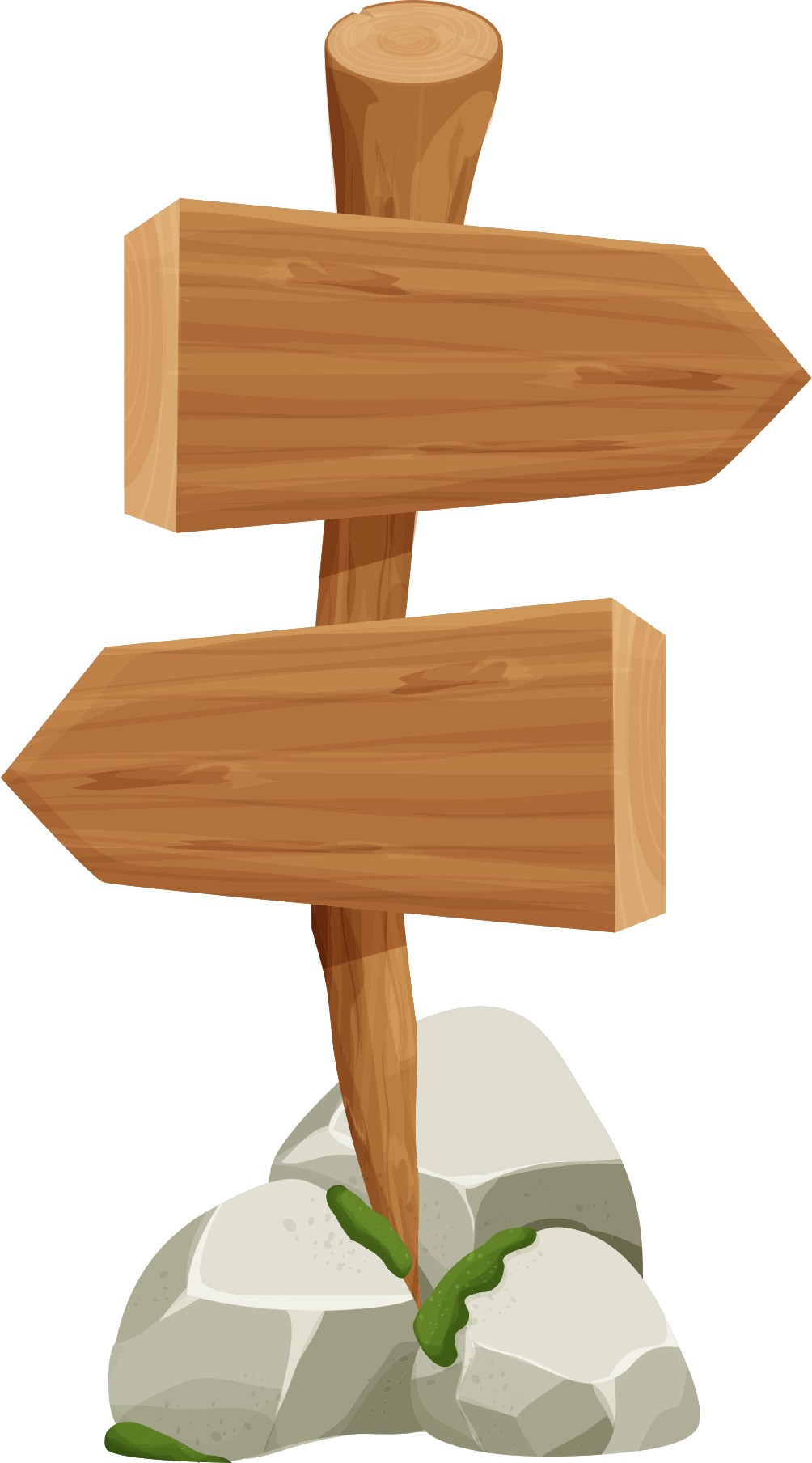 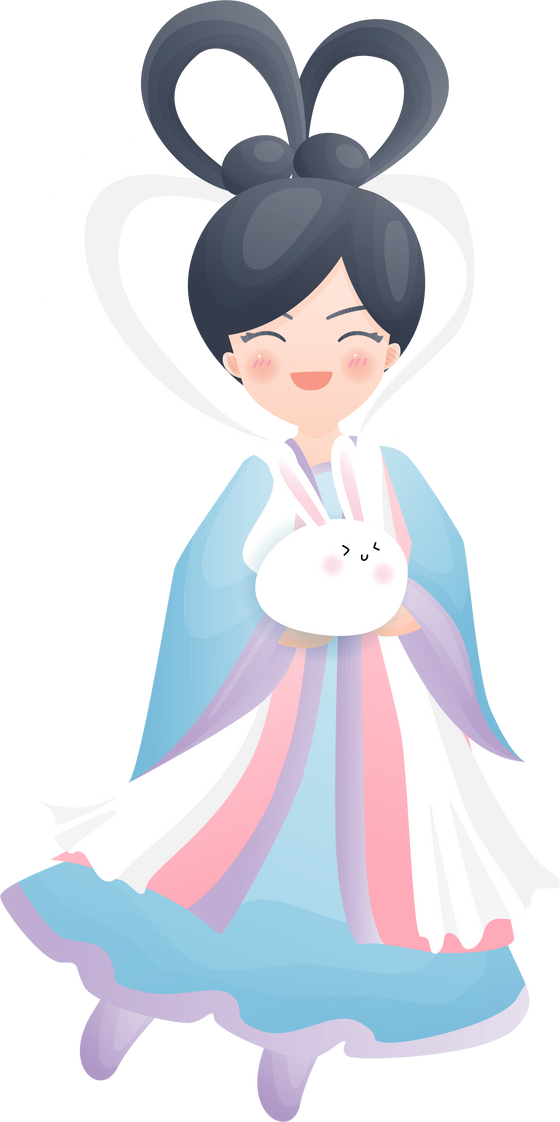 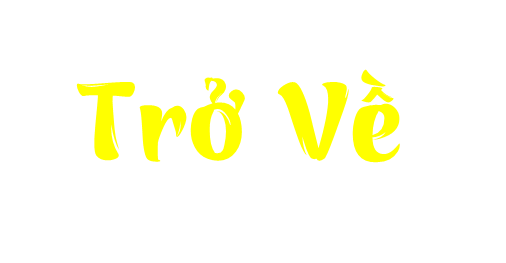 Đọc và trả lời câu hỏi: Nhận biết được vẻ đẹp độc đáo của Nhà rông ở Tây Nguyên. Hiểu biết về tình cảm của người dân Tây Nguyên với mái nhà rông thân thương.
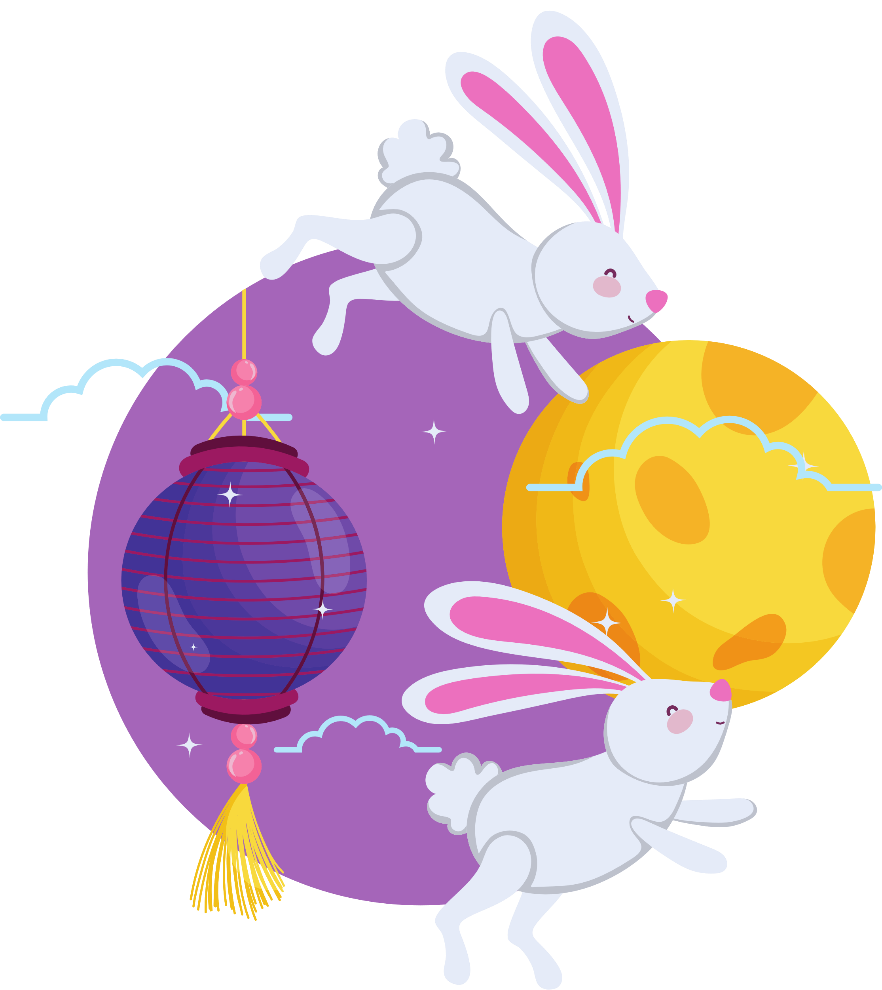 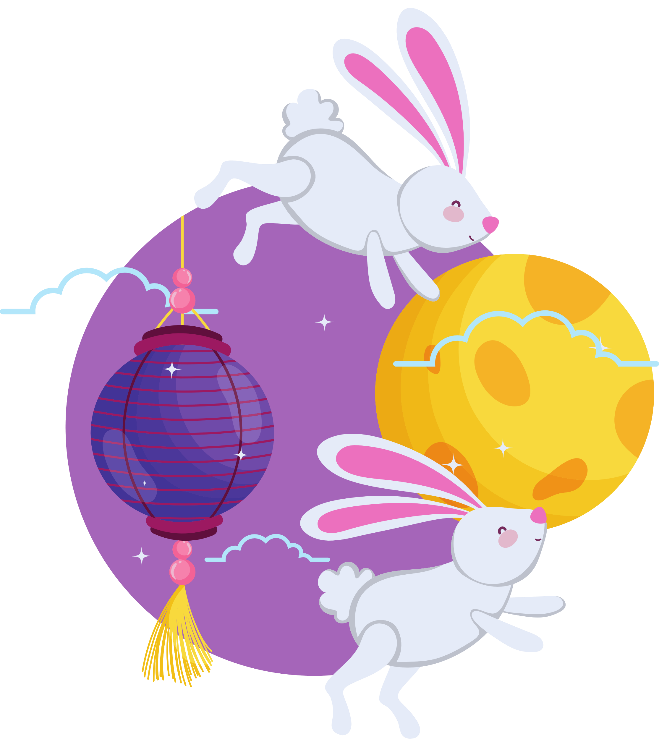 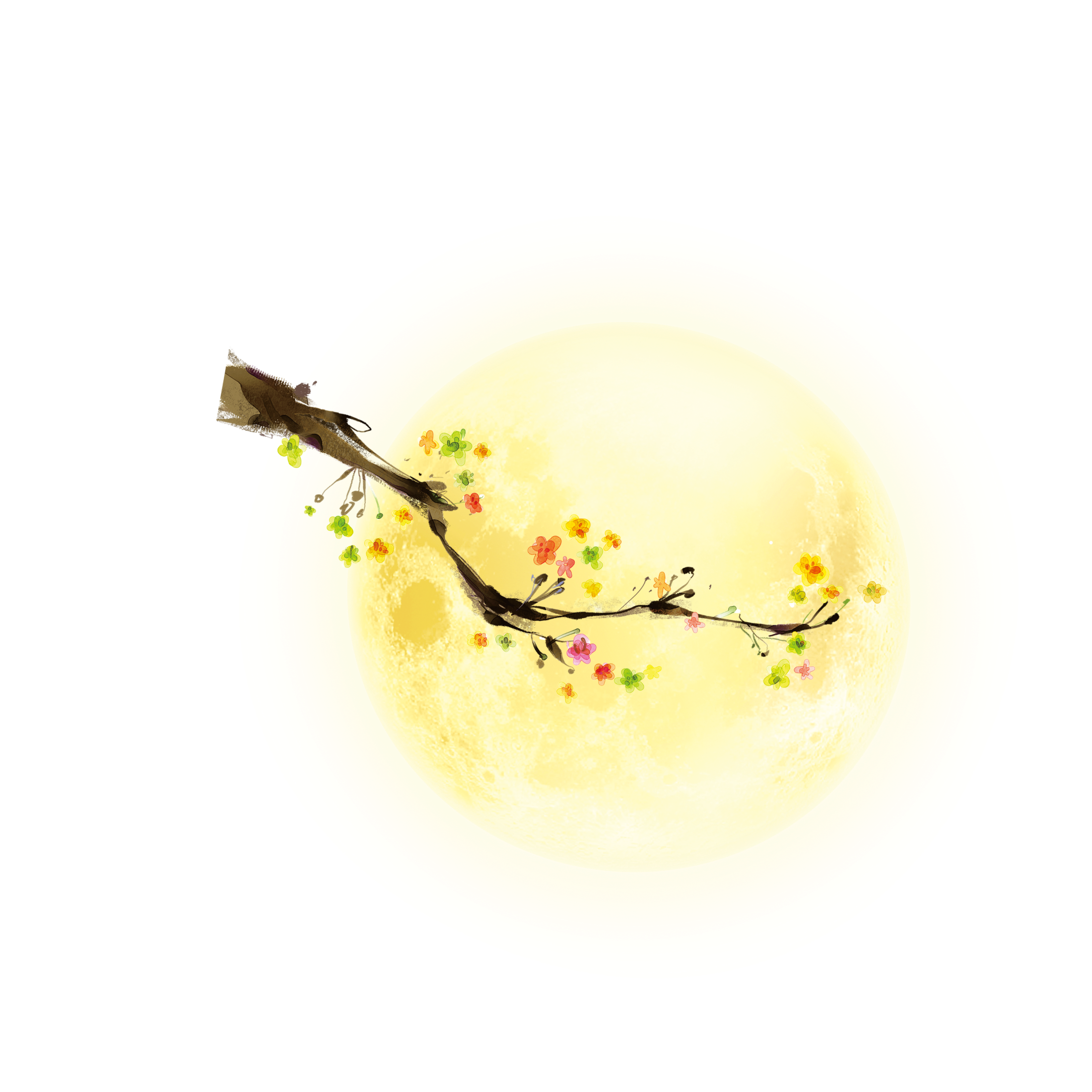 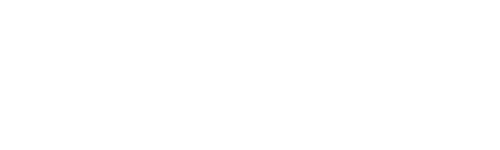 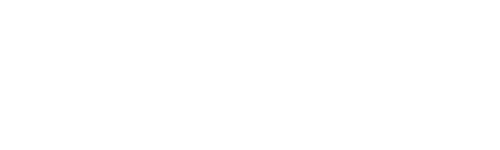 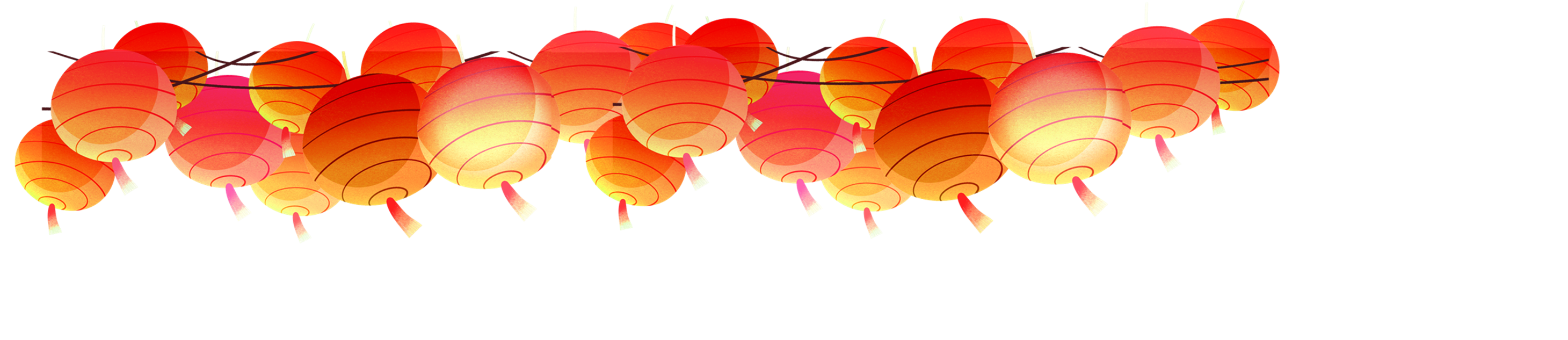 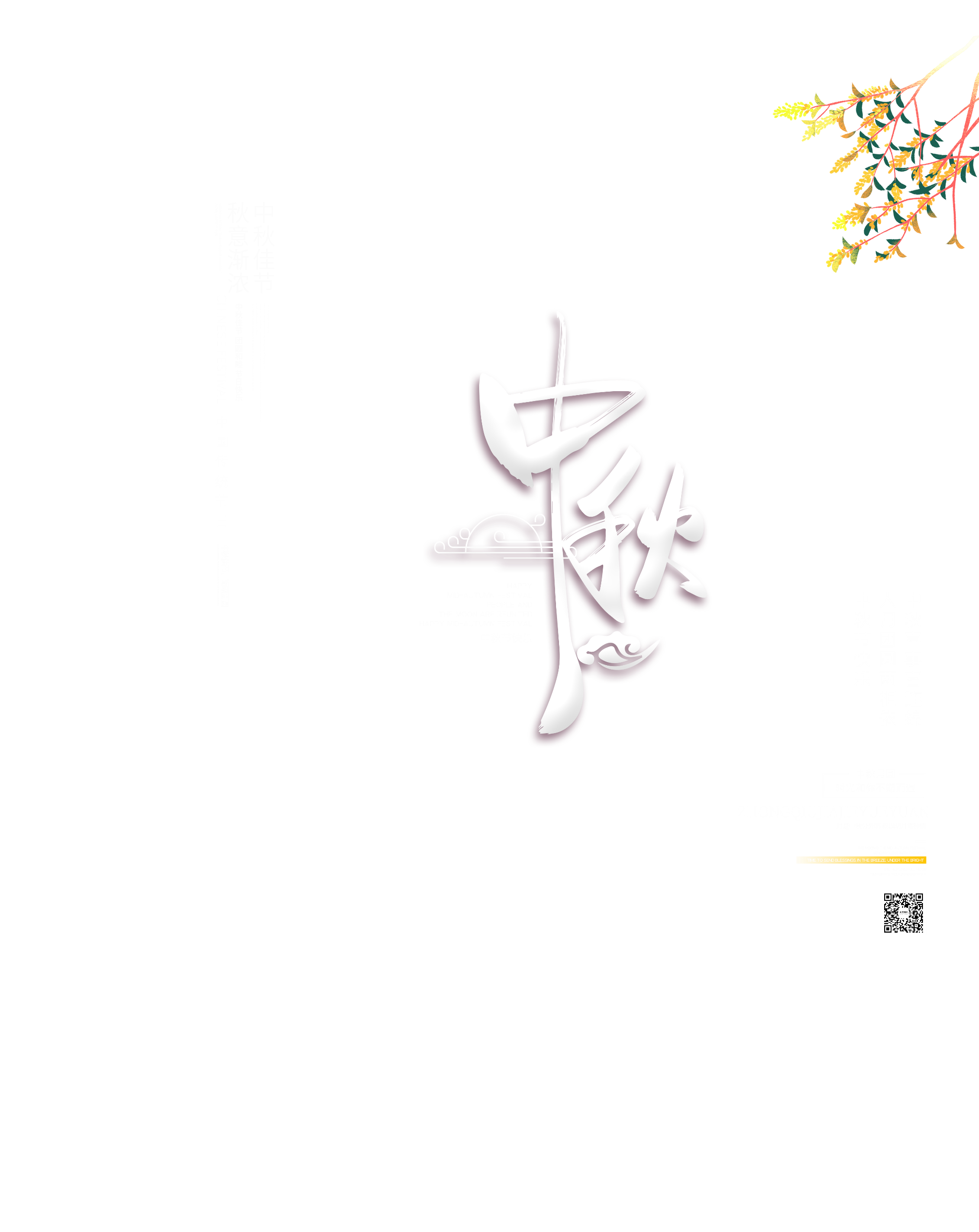 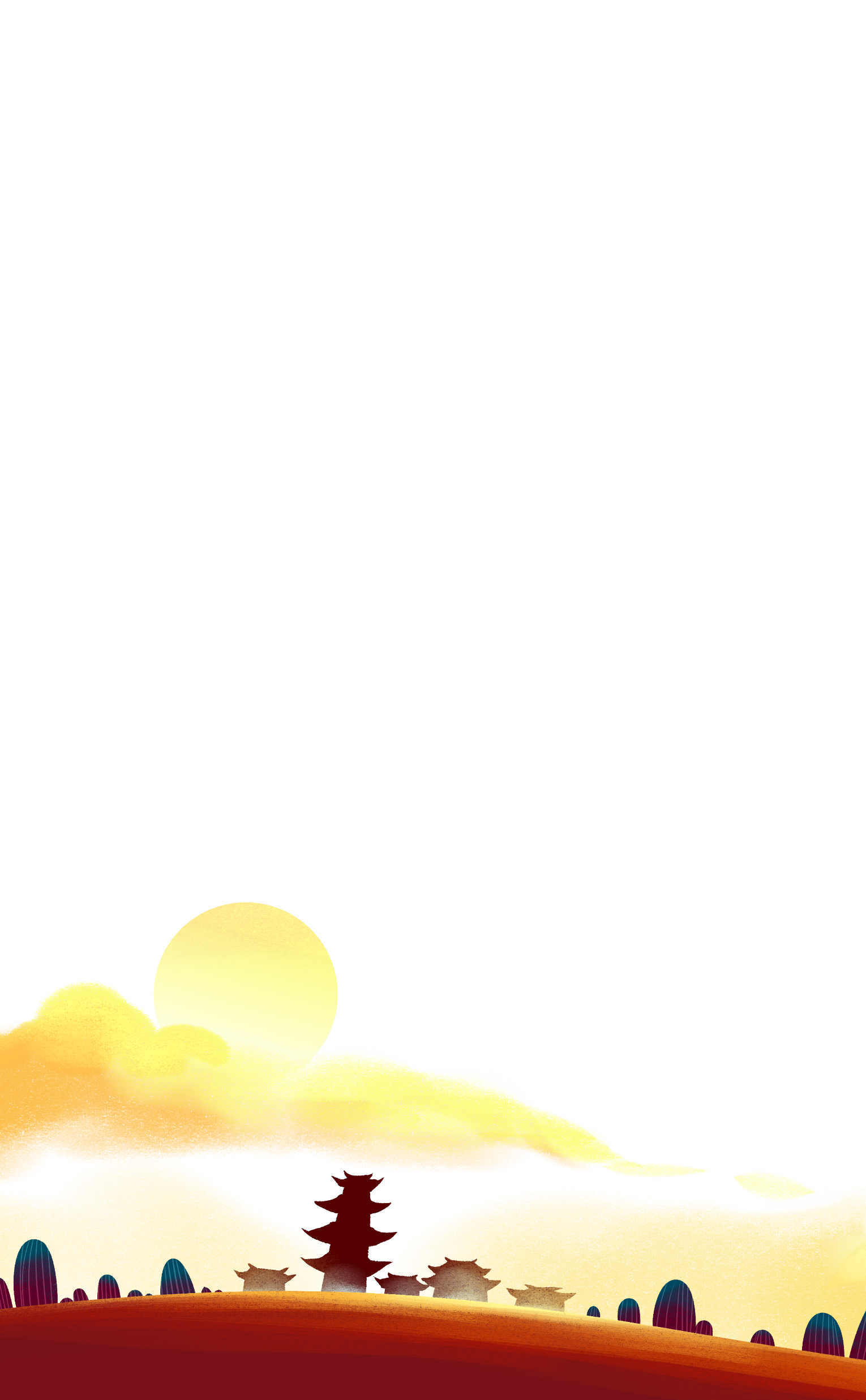 Trung Thu
Thứ….ngày….tháng….năm….
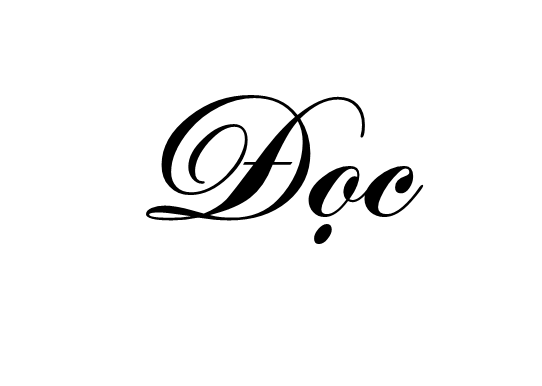 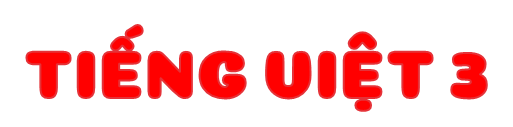 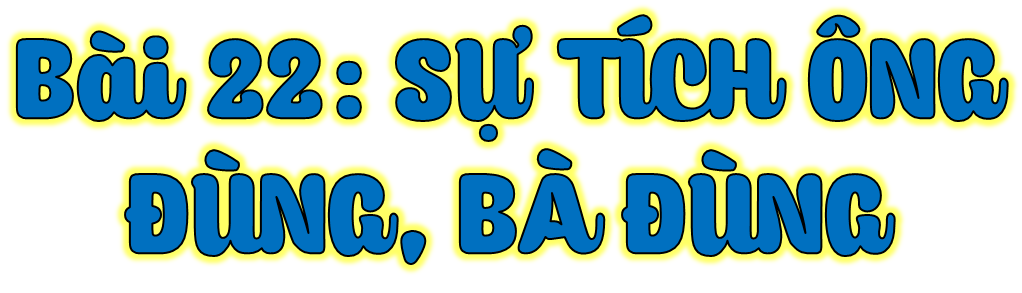 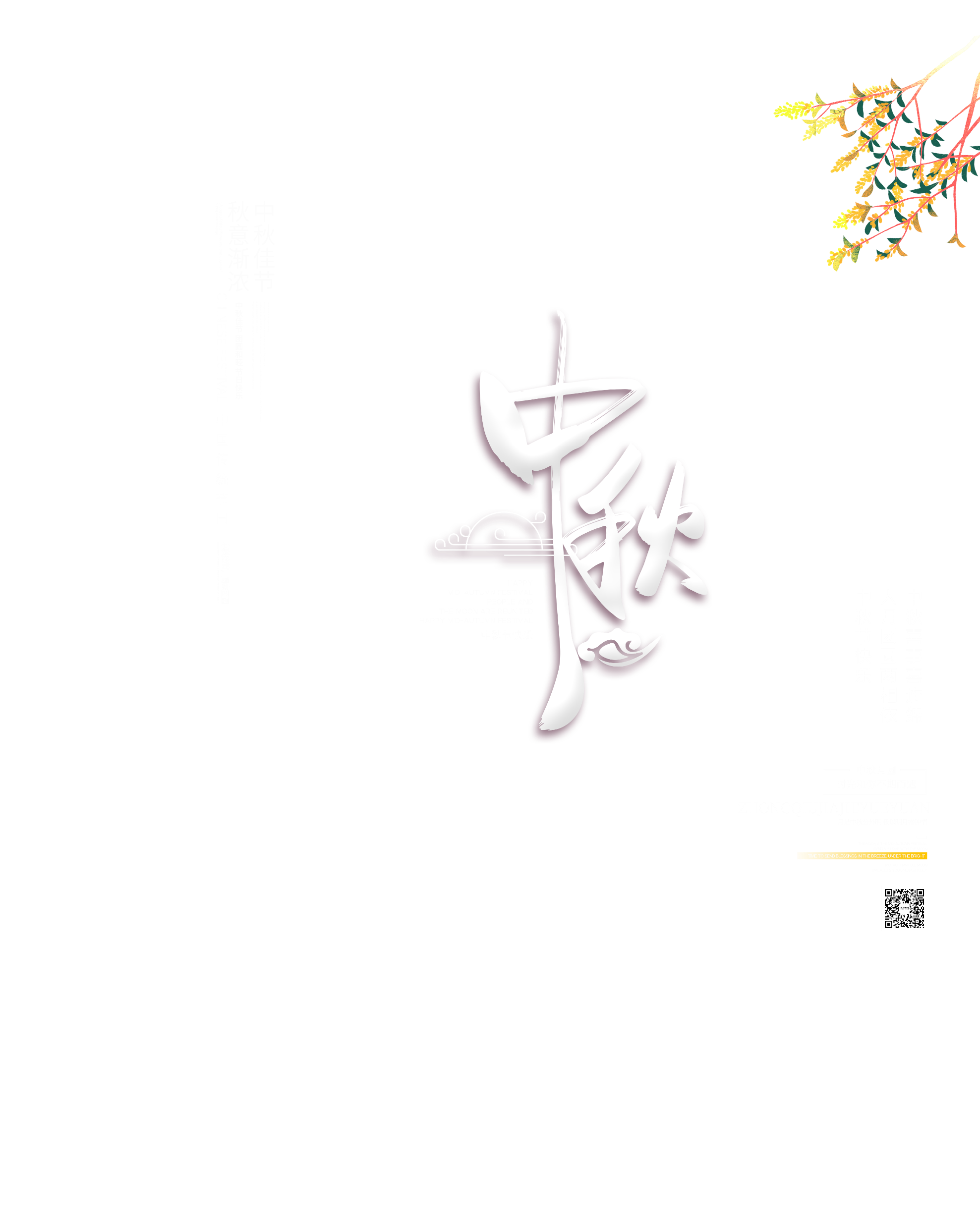 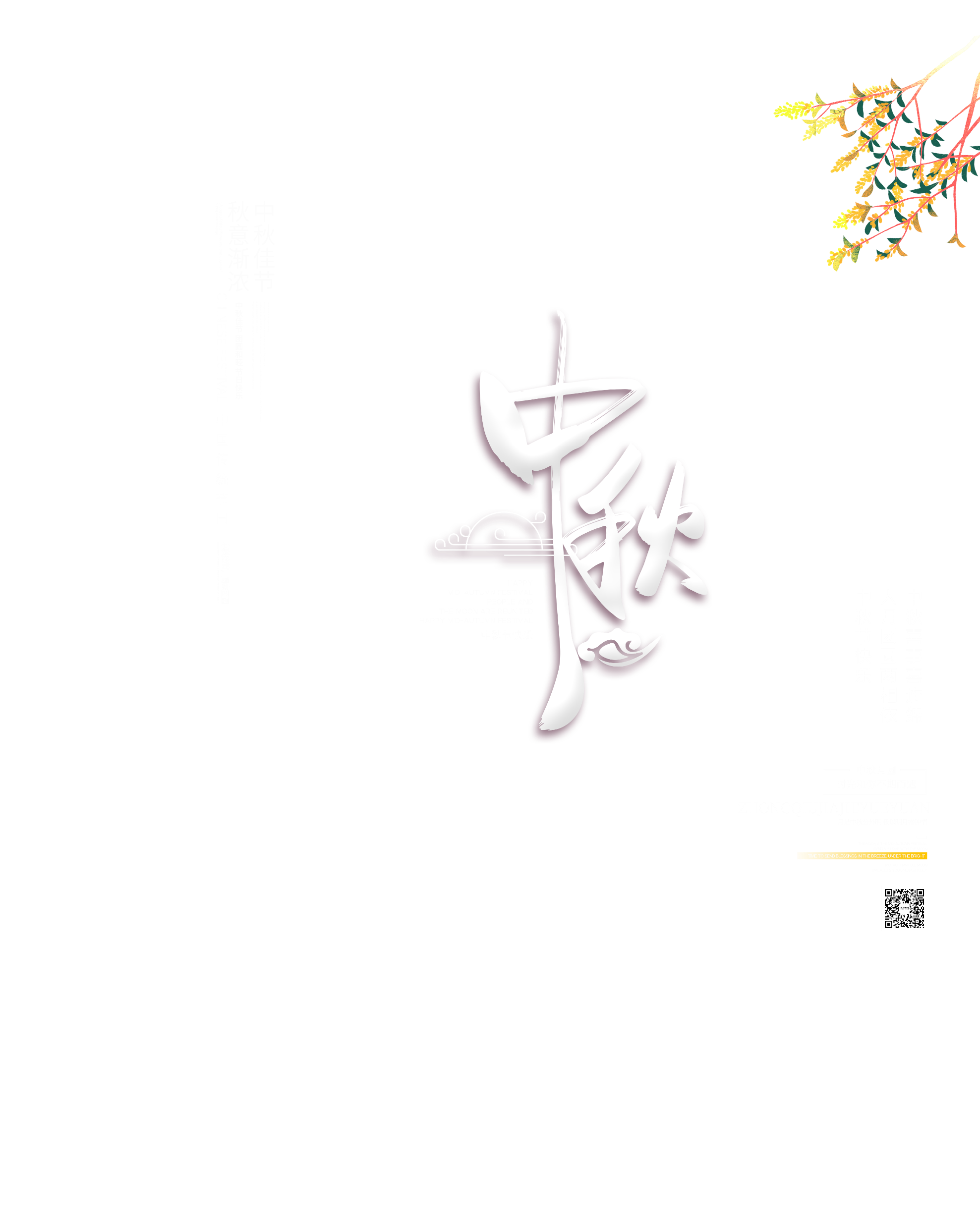 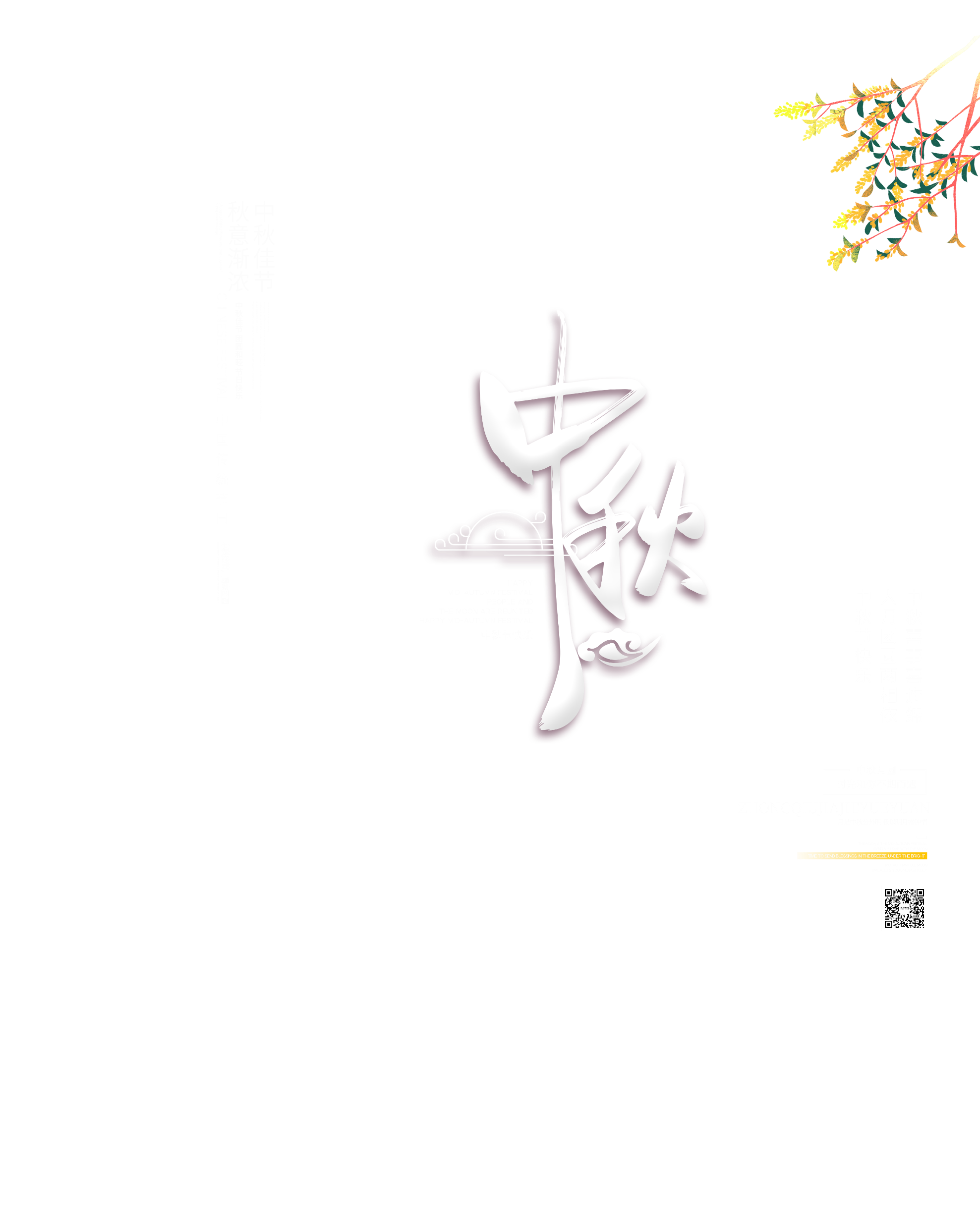 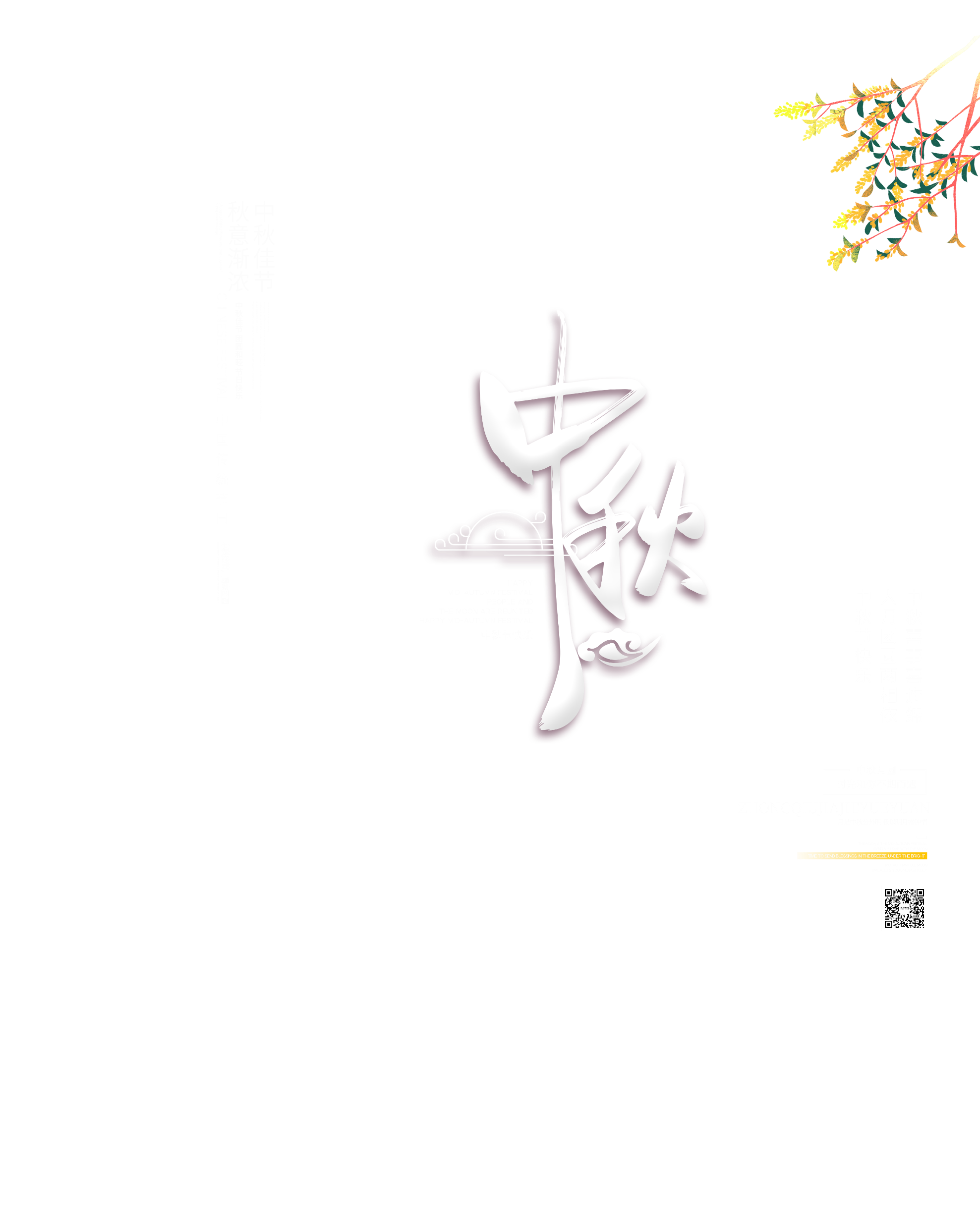 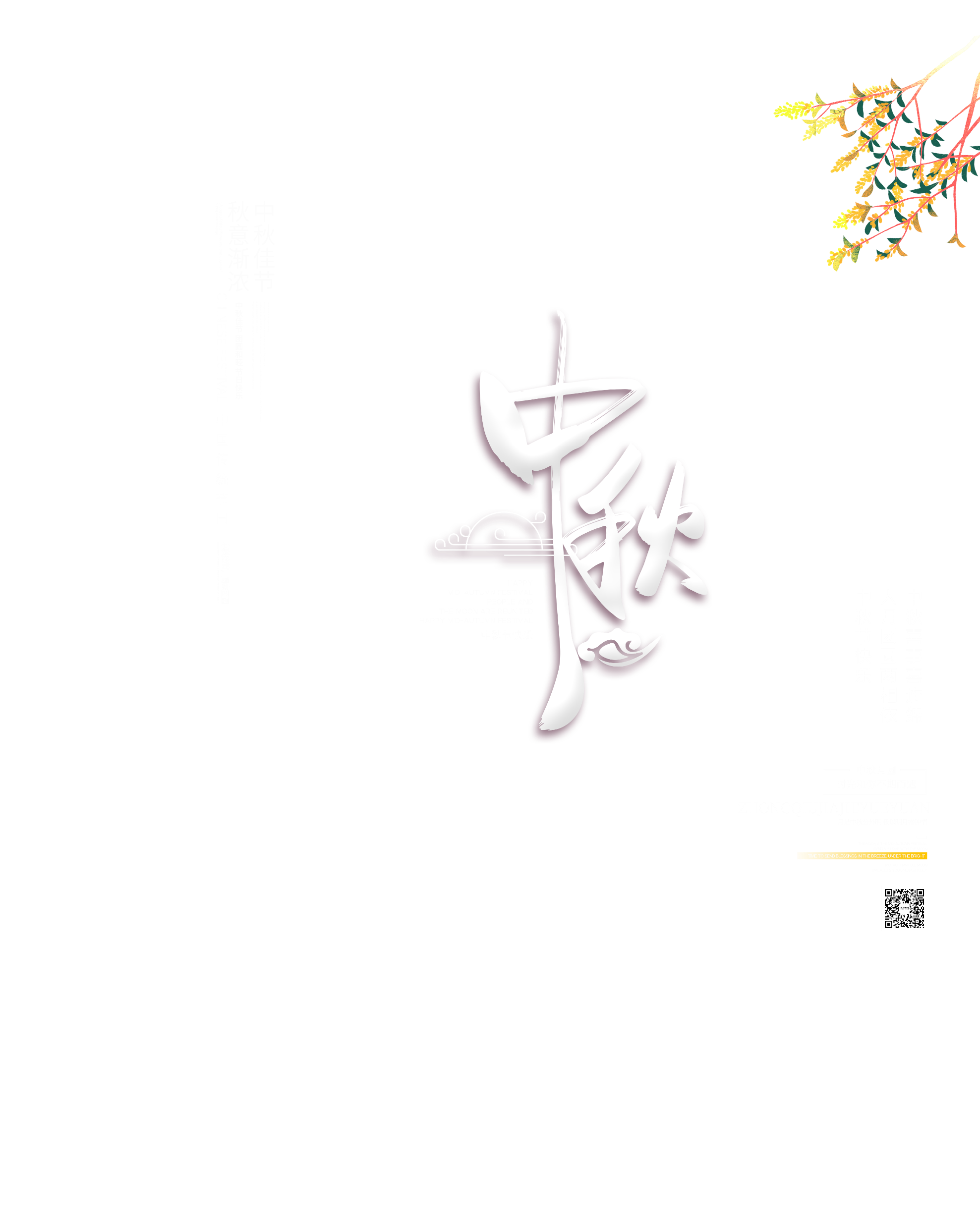 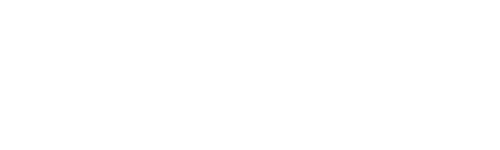 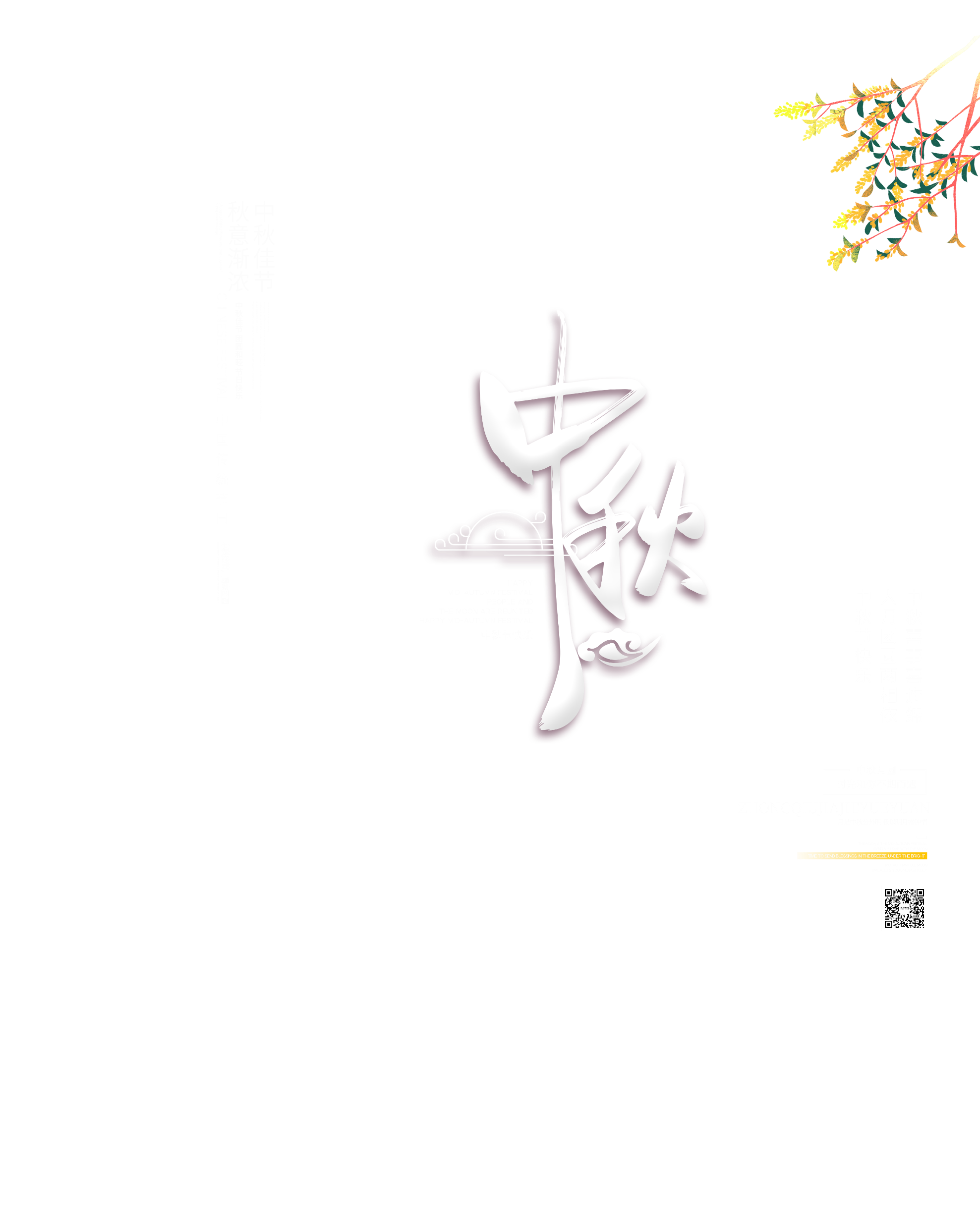 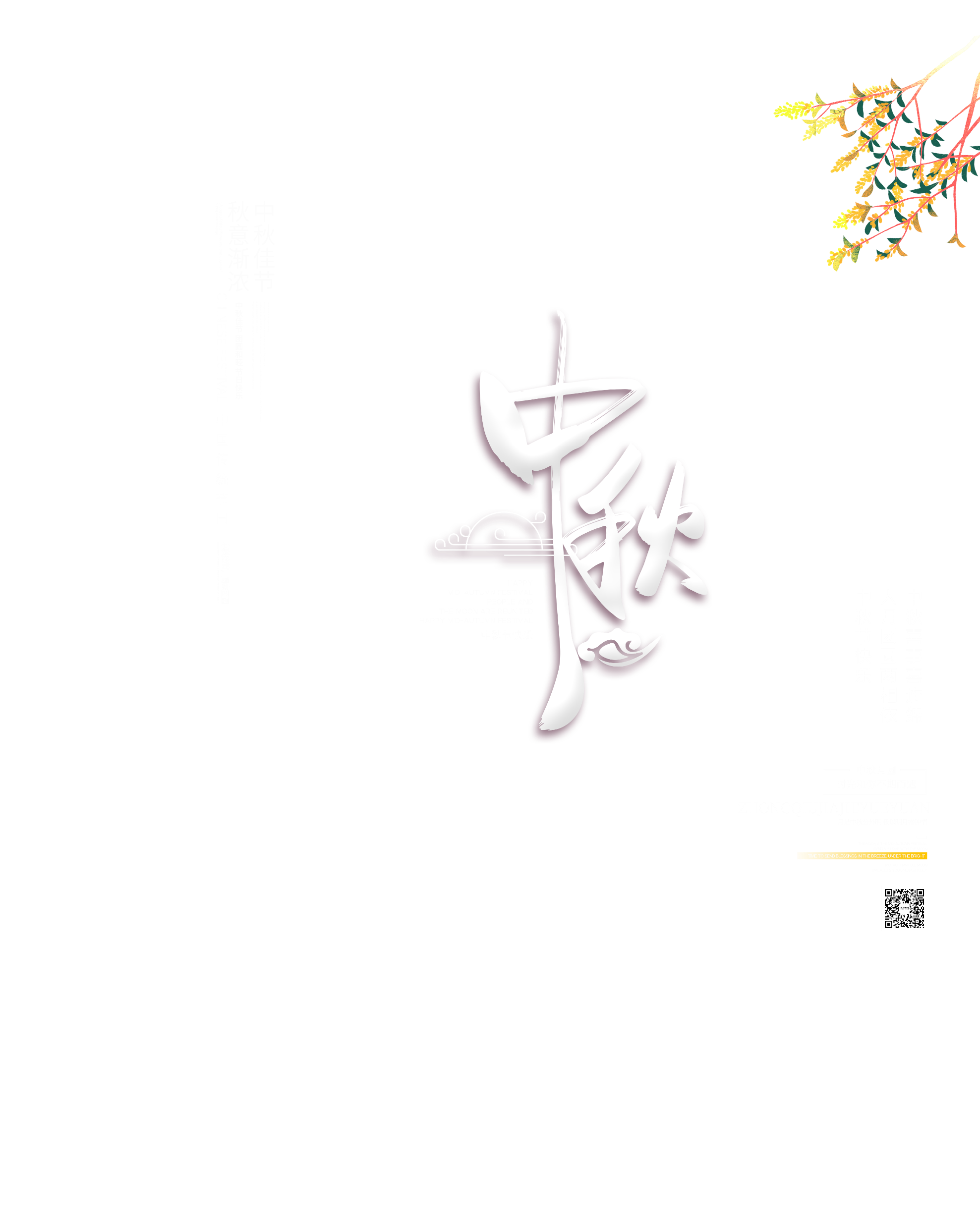 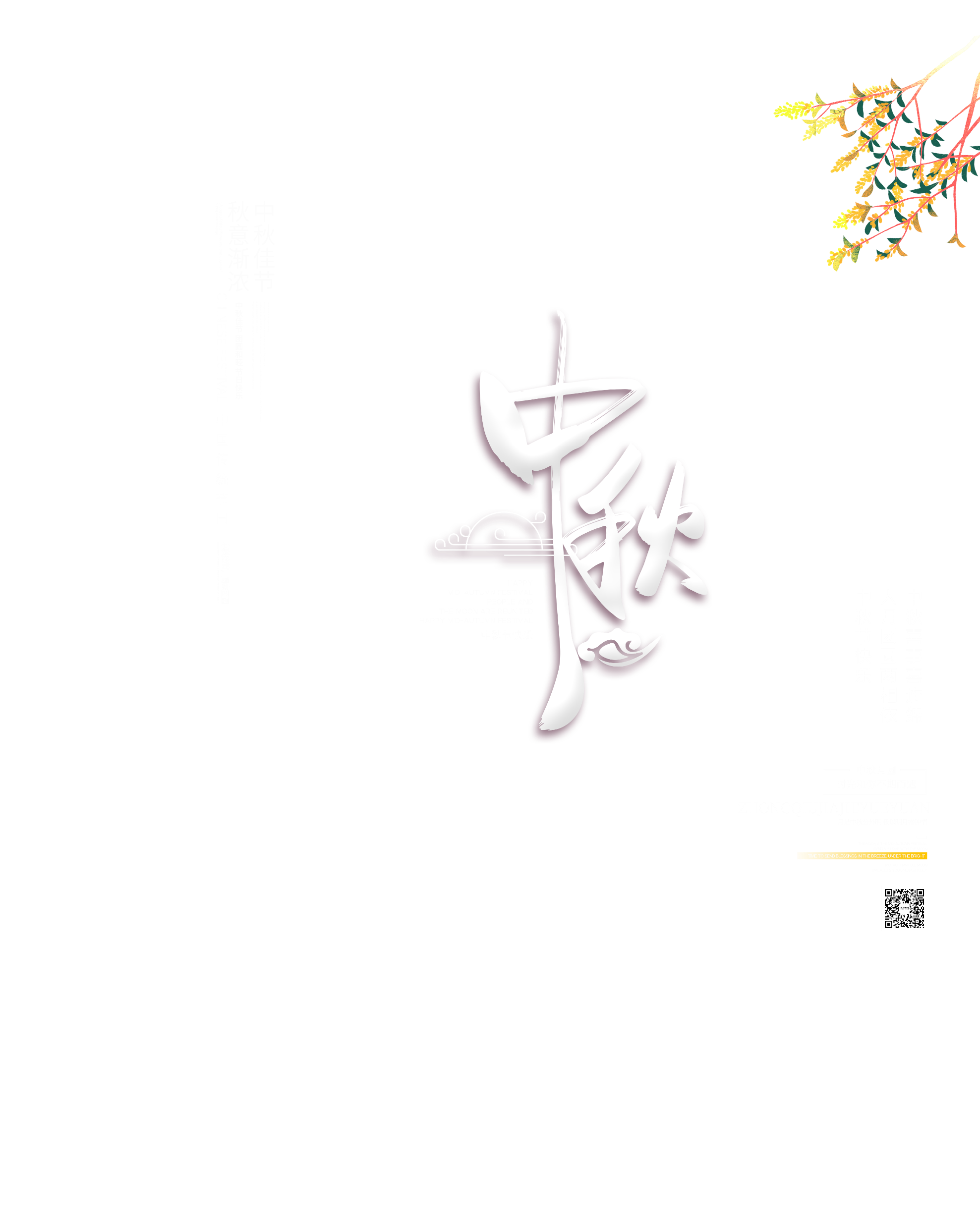 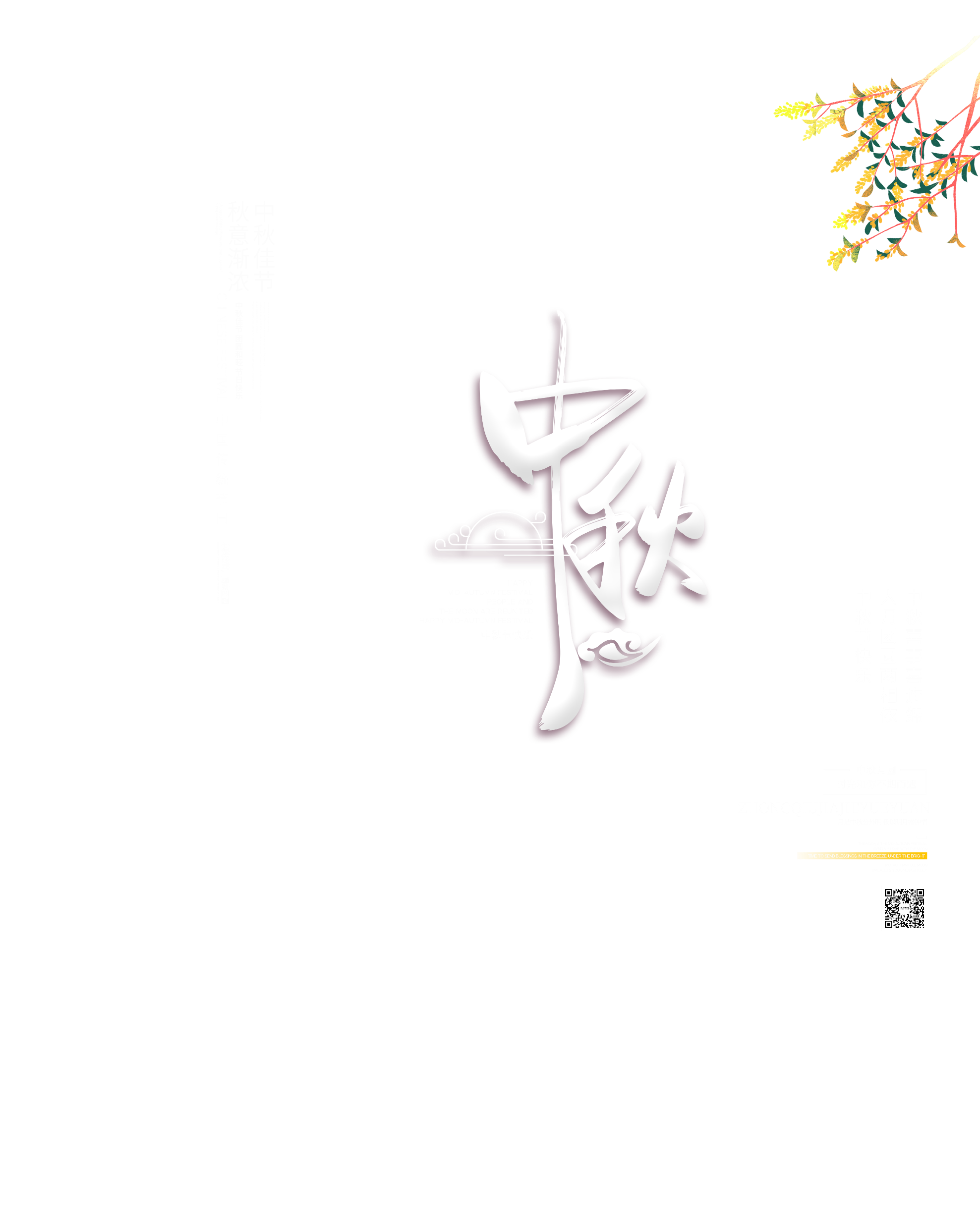 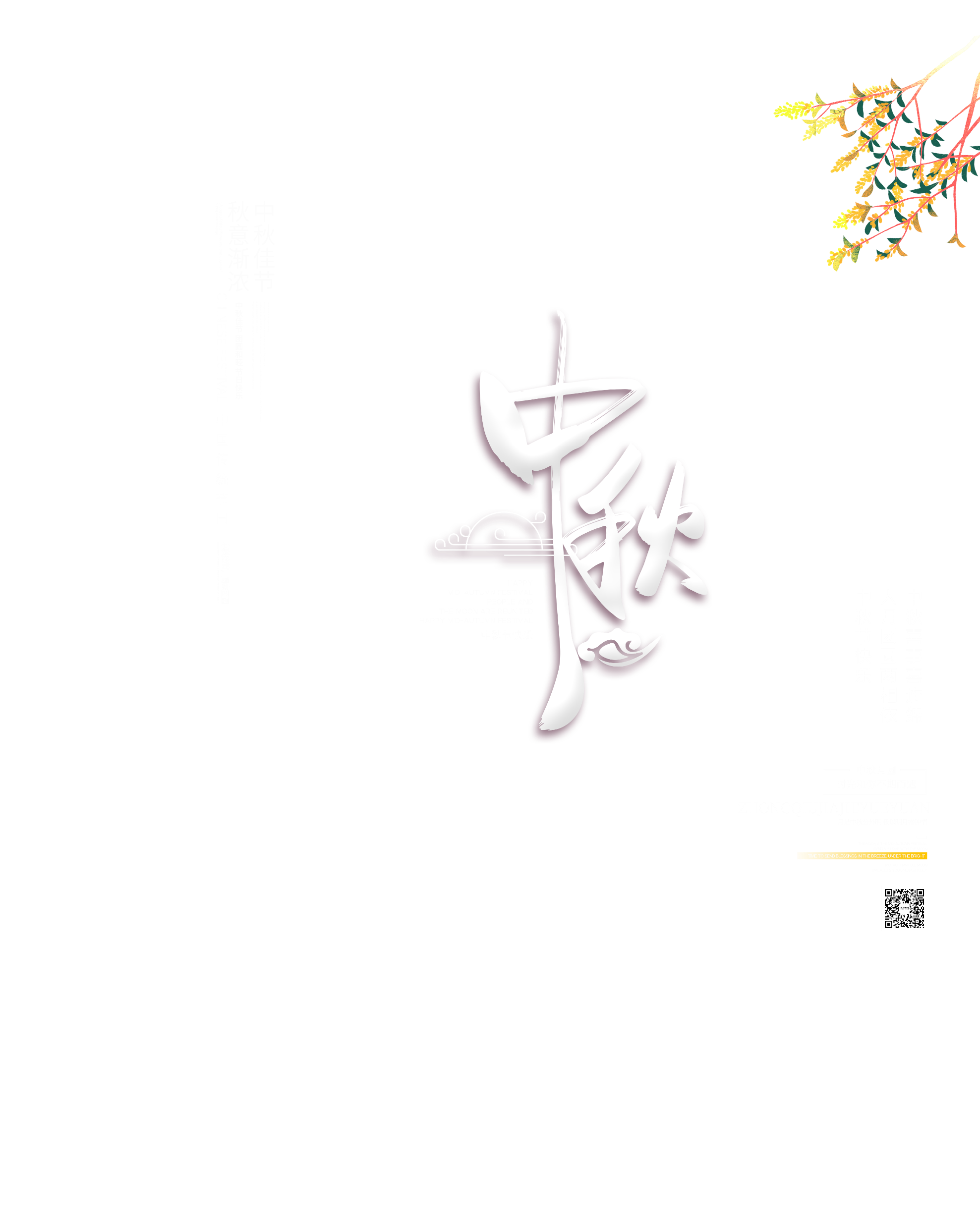 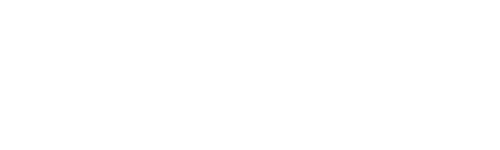 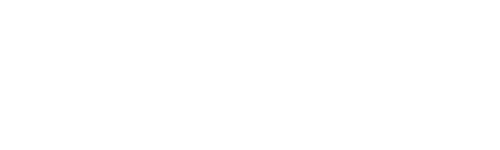 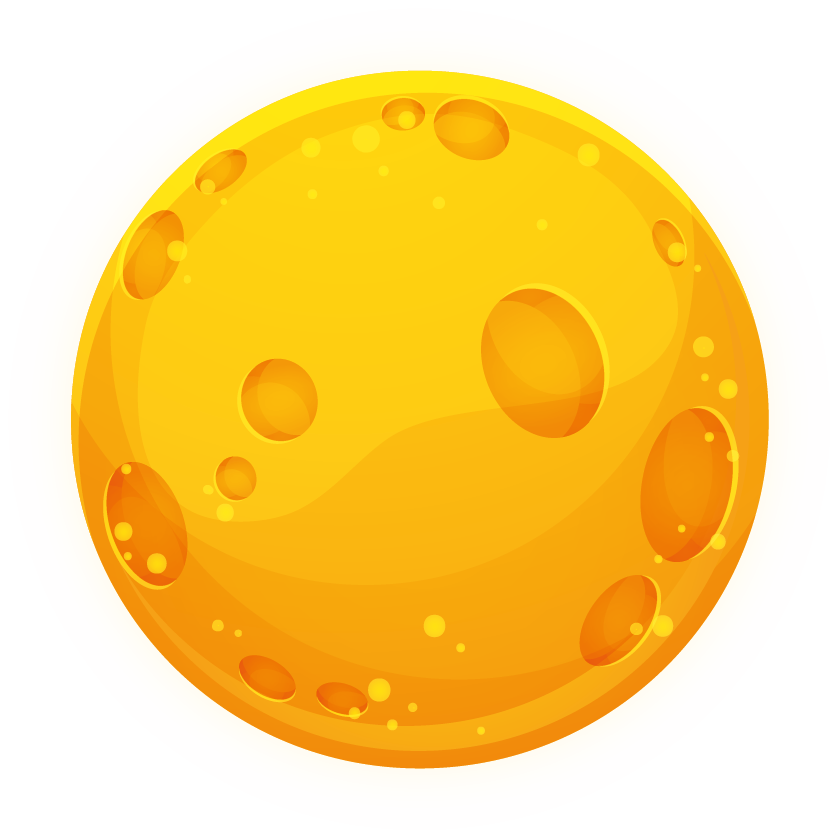 Yêu cầu cần đạt
Đọc đúng từ ngữ, câu, đoạn và toàn bộ câu chuyện Sự tích ông Đùng, bà Đùng. Biết đọc diễn cảm lời của người kể chuyện phù hợp với ngữ điệu, biết nghỉ hơi ở chỗ có dấu câu.
 Nhận biết được những việc ông Đùng, bà Đùng đã làm giúp dân. Hiểu suy nghĩ, tình cảm của tác giả với ông Đùng, bà Đùng là những người có công lao lớn đối với đất nước trong việc chinh phục thiên nhiên.
Hiểu điều tác giả muốn nói qua văn bản giải thích tại sao dòng sông Đà ngoằn ngoèo và có nhiều ghềnh thác.
Bước đầu thể hiện cảm xúc qua giọng đọc.
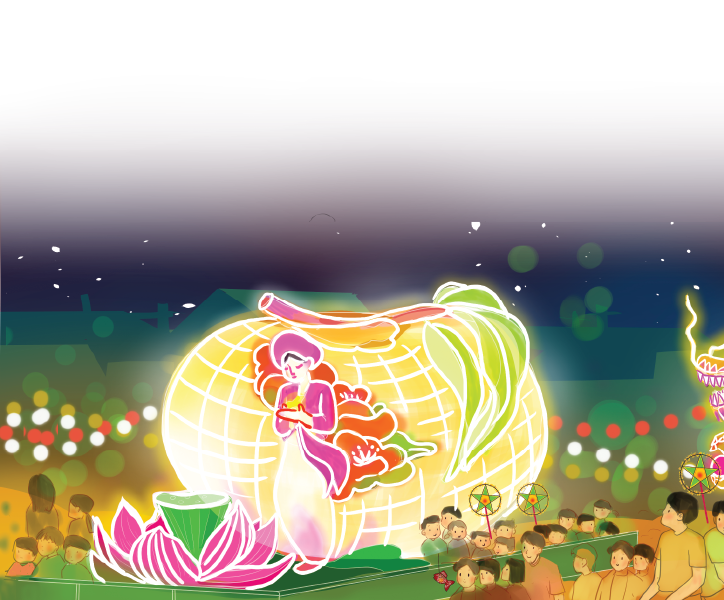 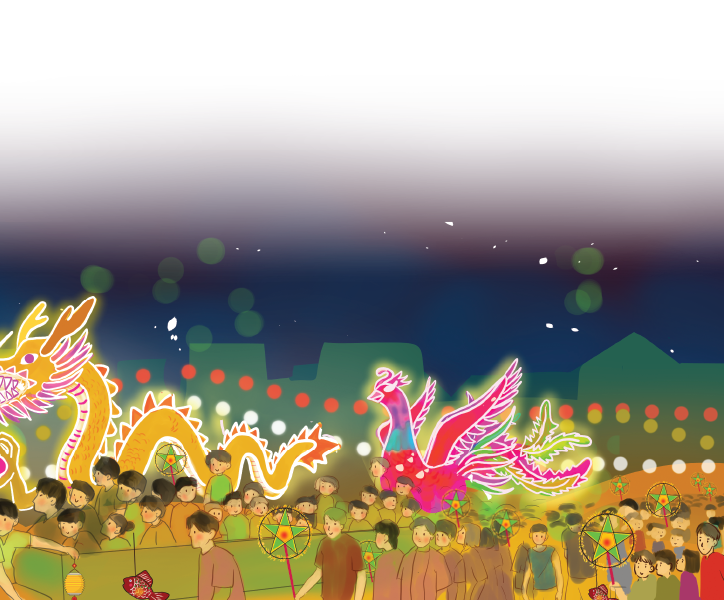 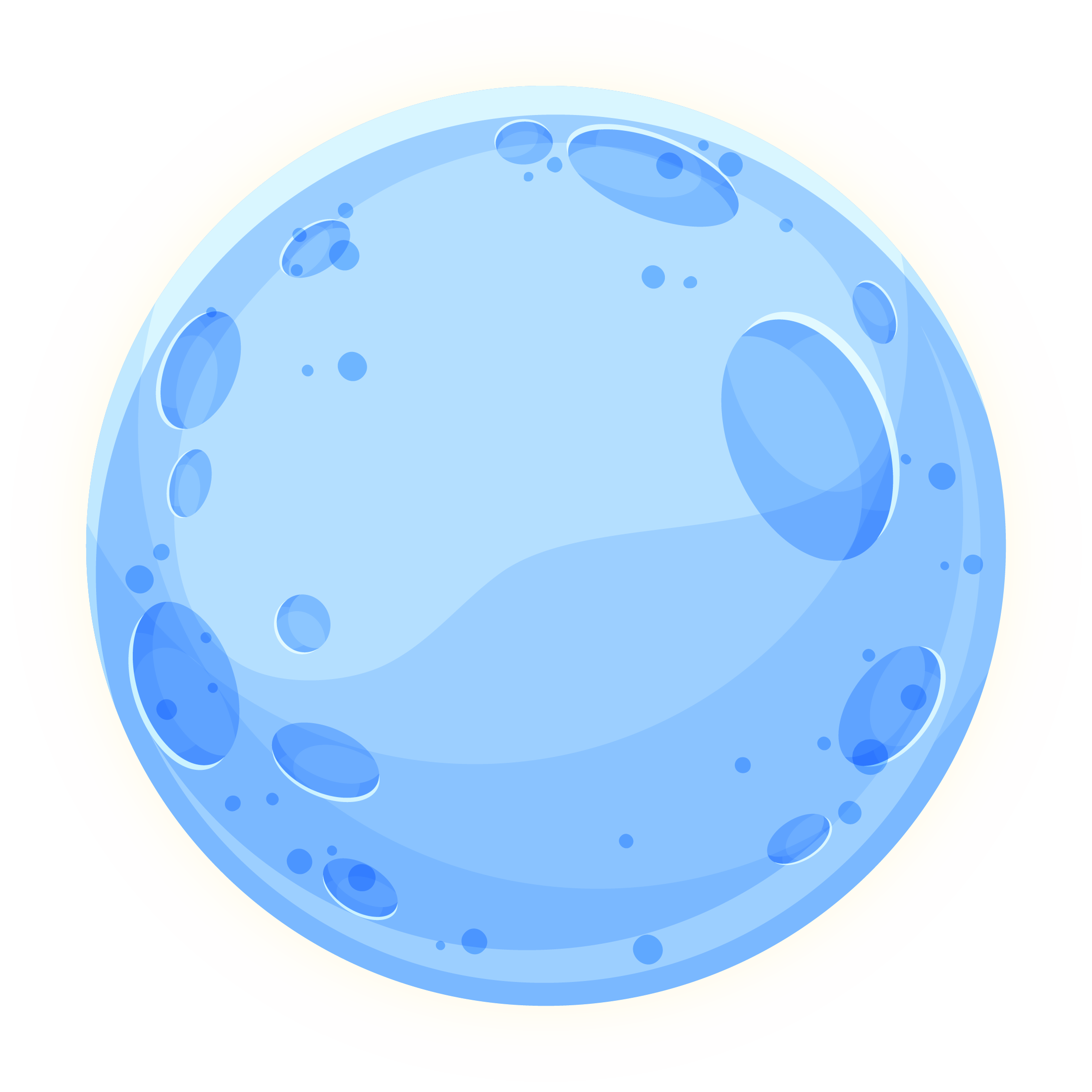 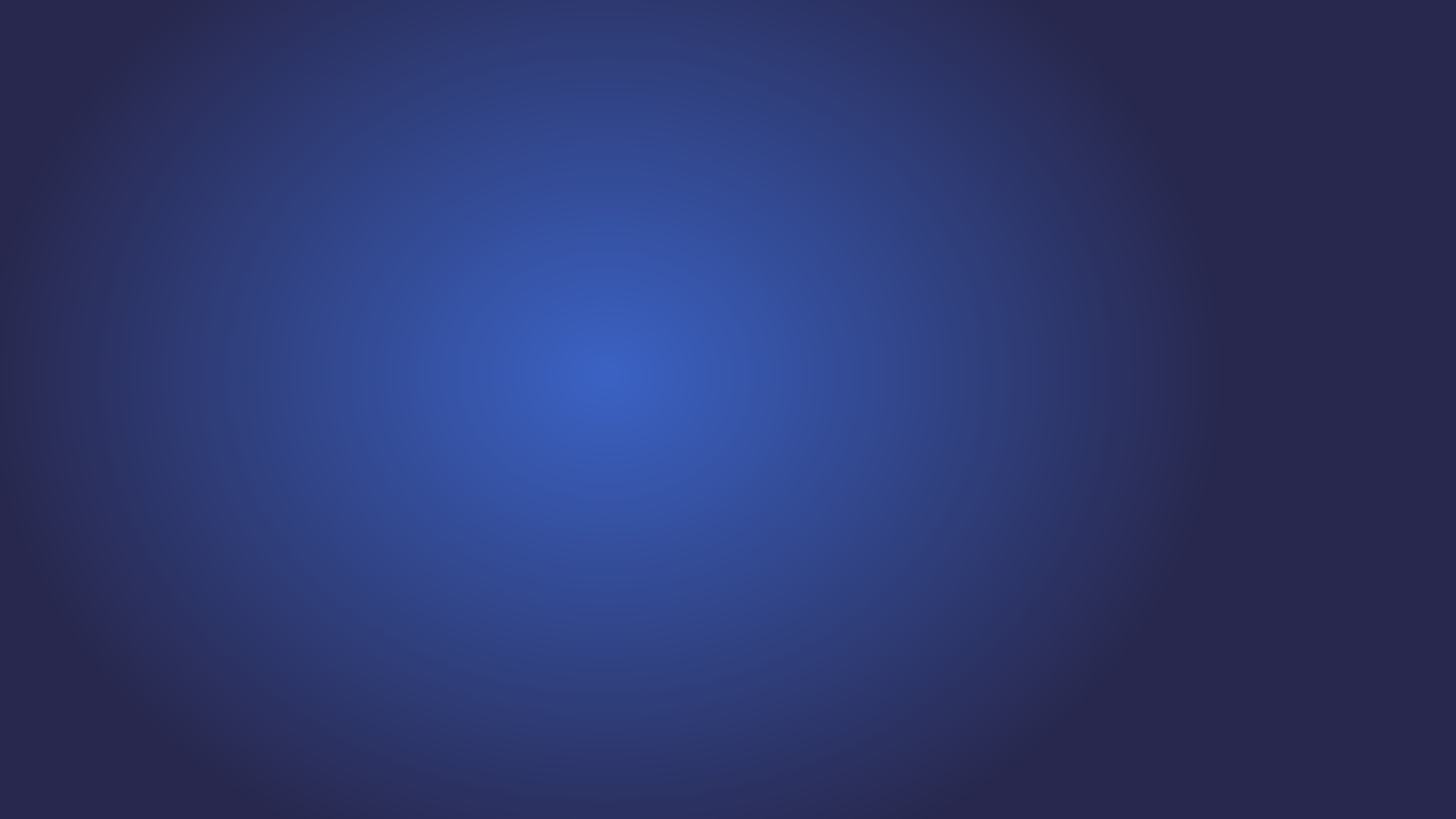 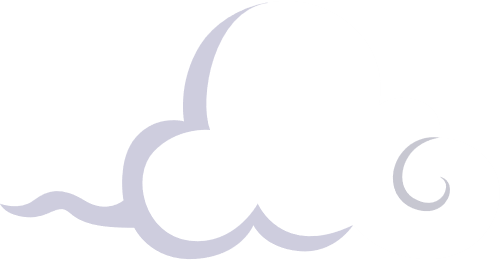 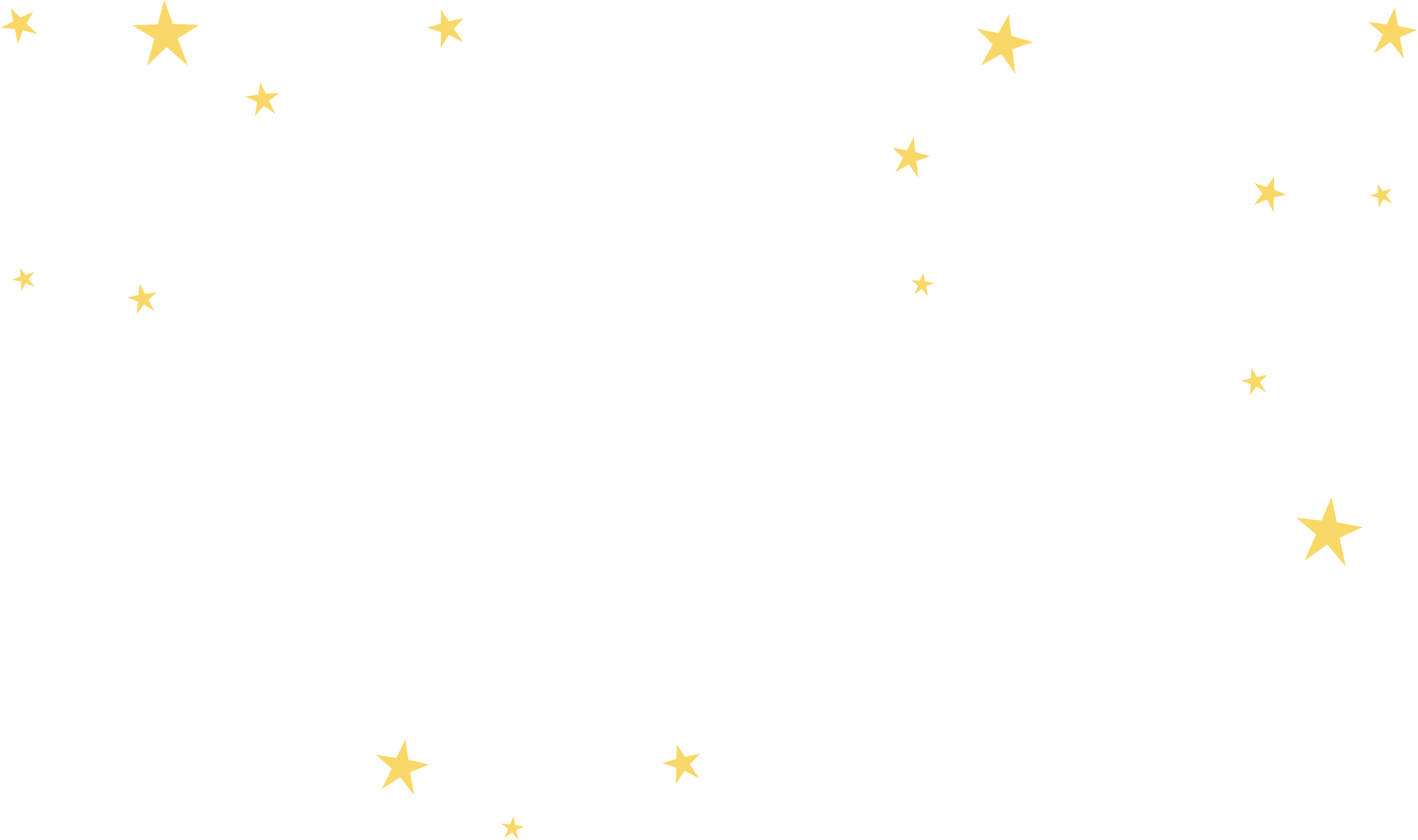 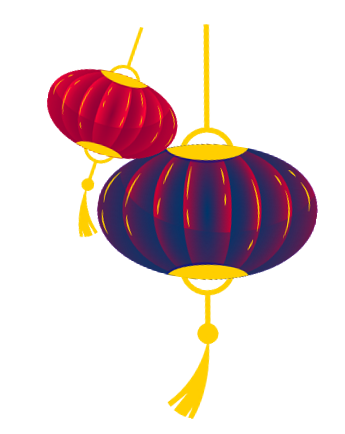 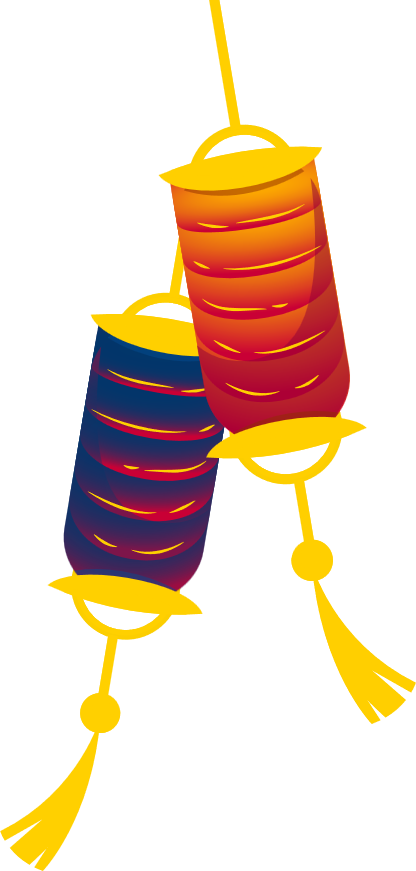 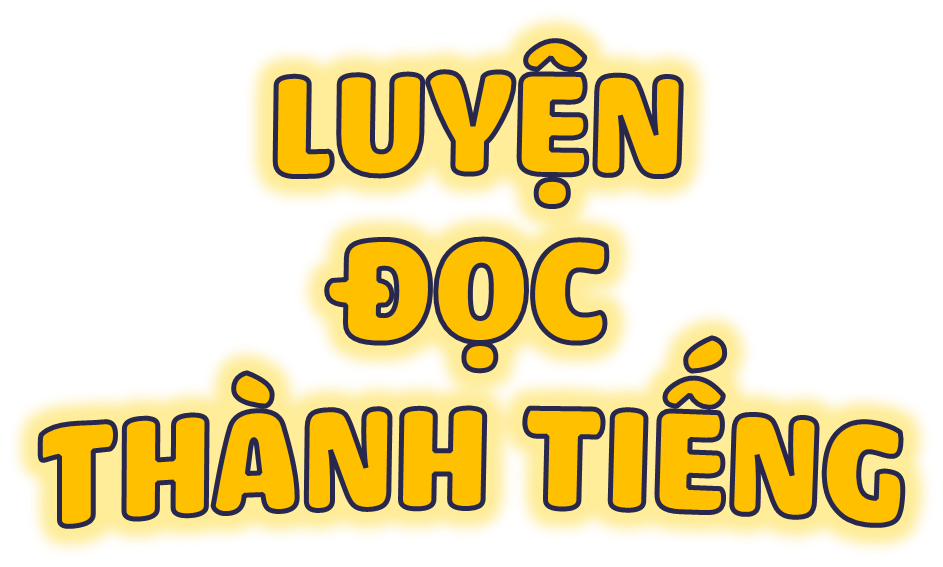 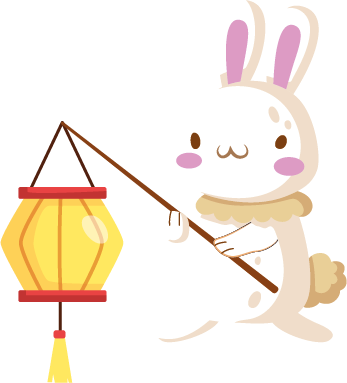 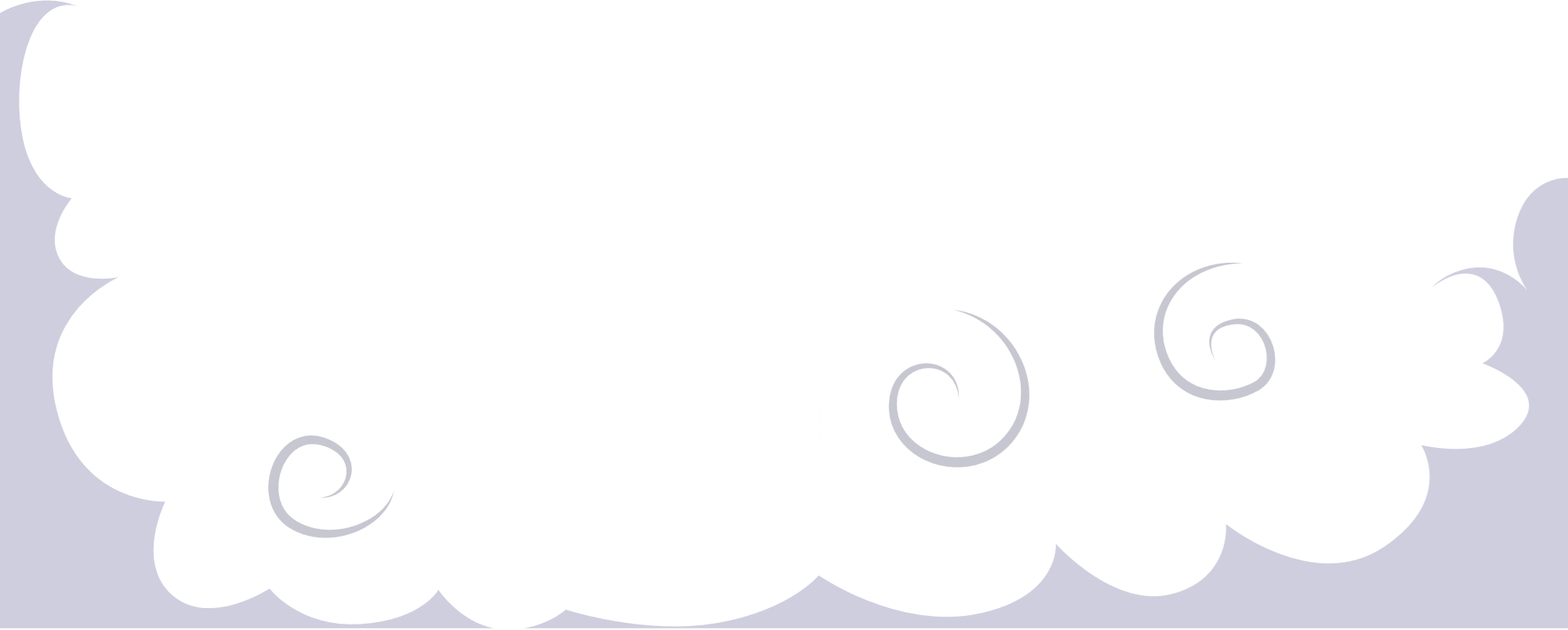 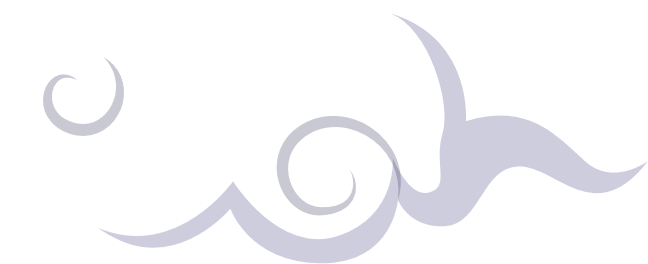 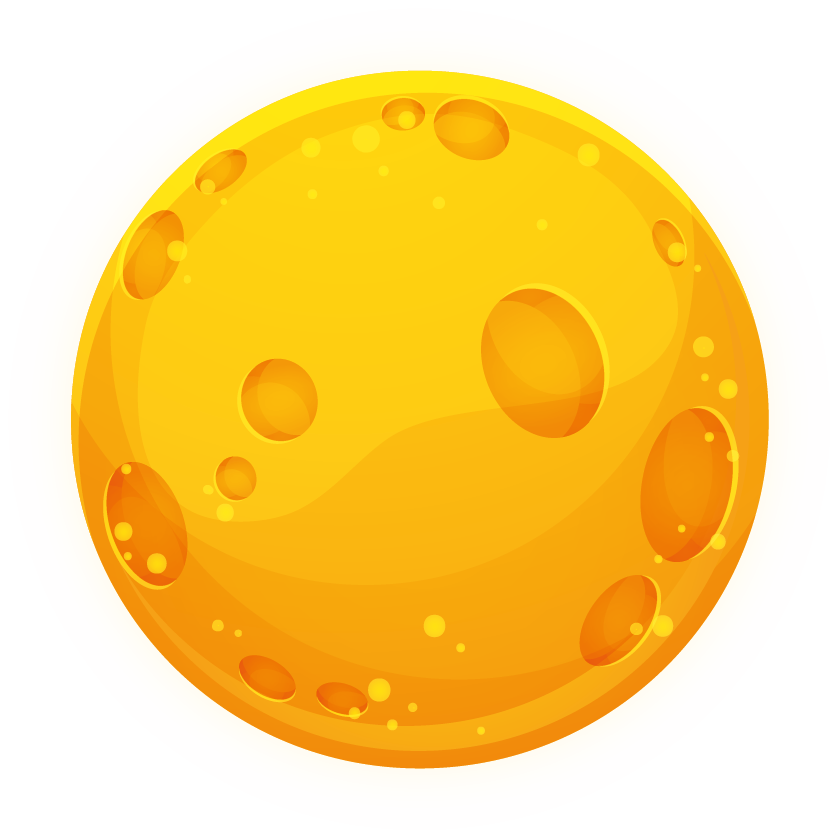 LẮNG NGHE ĐỌC MẪU
MẮT DÕI
TAI NGHE
TAY DÒ
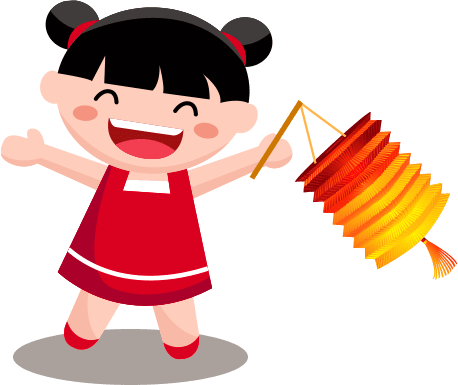 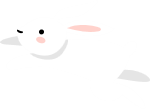 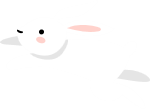 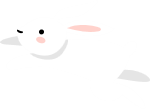 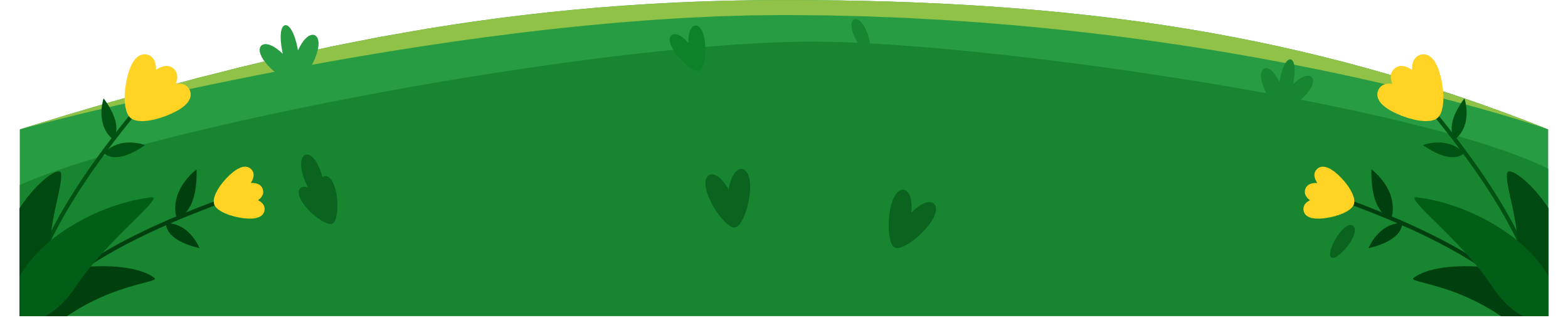 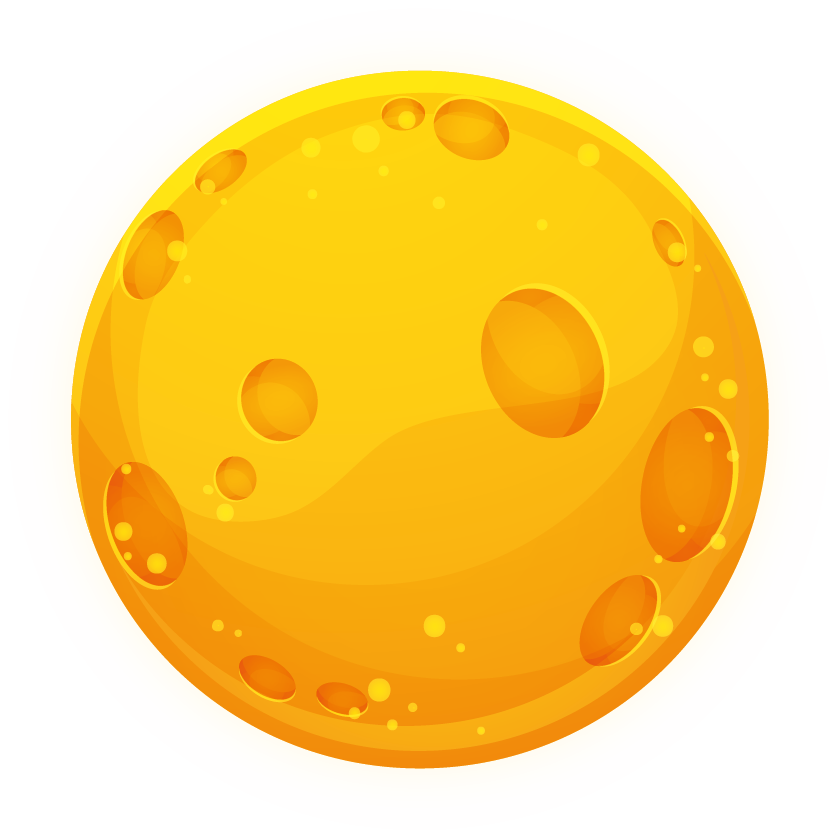 Giọng đọc
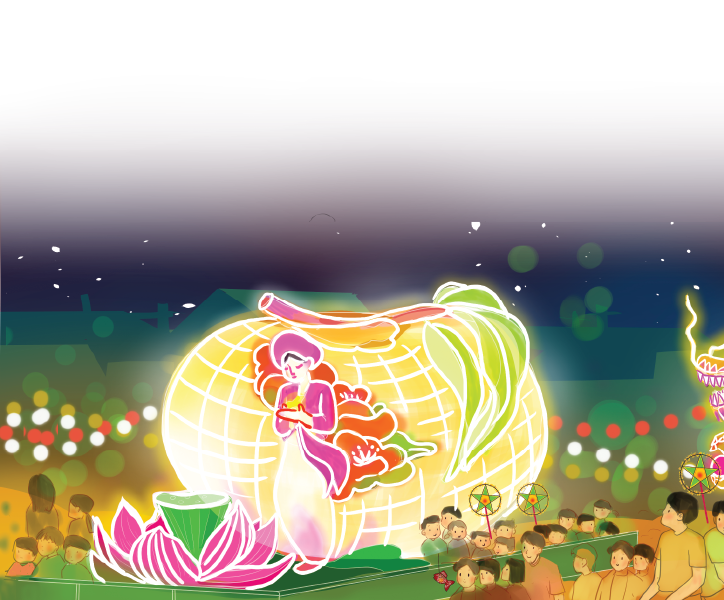 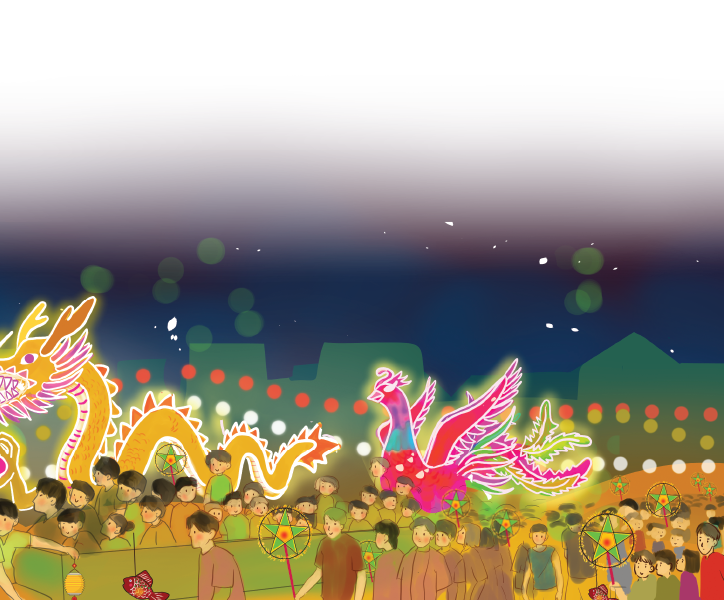 Đọc diễn cảm một số lời của người kể chuyện khi nói về những hành động, việc làm, kết quả đạt được của ông Đùng, bà Đùng hay nói về đặc điểm của con sông Đà
SỰ TÍCH ÔNG ĐÙNG, BÀ ĐÙNG
Ngày xửa ngày xưa, ở xứ Mường Bi xuất hiện một đôi vợ chồng cao lớn khác thường. Họ đứng cao hơn năm lần đỉnh núi cao nhất. Người Mường hay gọi họ là ông Đùng, bà Đùng, nghĩa là ông bà khổng lổ.
Hồi ấy, đất thì cao thấp, lồi lõm. Cây cối hoang dại mọc chằng chịt. Nước thì chảy từ lòng đất, ngập lênh láng khắp nơi. Thấy vậy, ông Đùng, bà Đùng liền ra tay. Chỉ một ngày, ông bà đã nhổ cây, san đất, làm thành cánh đồng bằng phẳng, rộng rãi, lấy chỗ cho dân ở và cày cấy.
   Ông Đùng bàn với vợ làm một con đường dẫn nước đi, tránh để nước tràn lênh láng. Ông Đùng lom khom dùng tay bới đất đằng trước, bà Đùng hì hụi vét đất đằng sau. Họ làm việc suốt ngày đêm, cùng trò chuyện vui vẻ. Thế rồi, theo con đường ông bà Đùng đào bới, nước đã chảy thành dòng, vượt qua đồi núi, đổ về xuôi. Đó chính là sông Đà ngày nay.
   Xong mọi việc, ông bà Đùng ngẩng đầu nhìn lại mới biết: Do vét đất ban đêm, không nhìn rõ, dòng sông đã không thẳng. Nơi chưa được vét, đất đá cản trở dòng chảy và tạo thành thác ghềnh. Vì thế, sông Đà mới ngoằn ngoèo, có tới “trăm bày nươi tác, trăm ba mươi ghềnh” như bây giờ.
(Theo Truyện cổ dân tộc Mường)
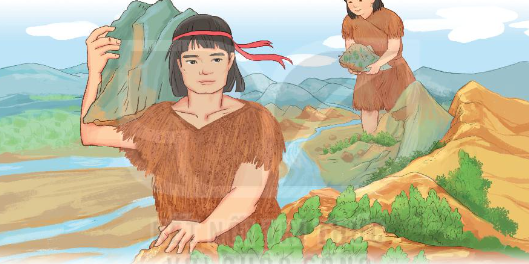 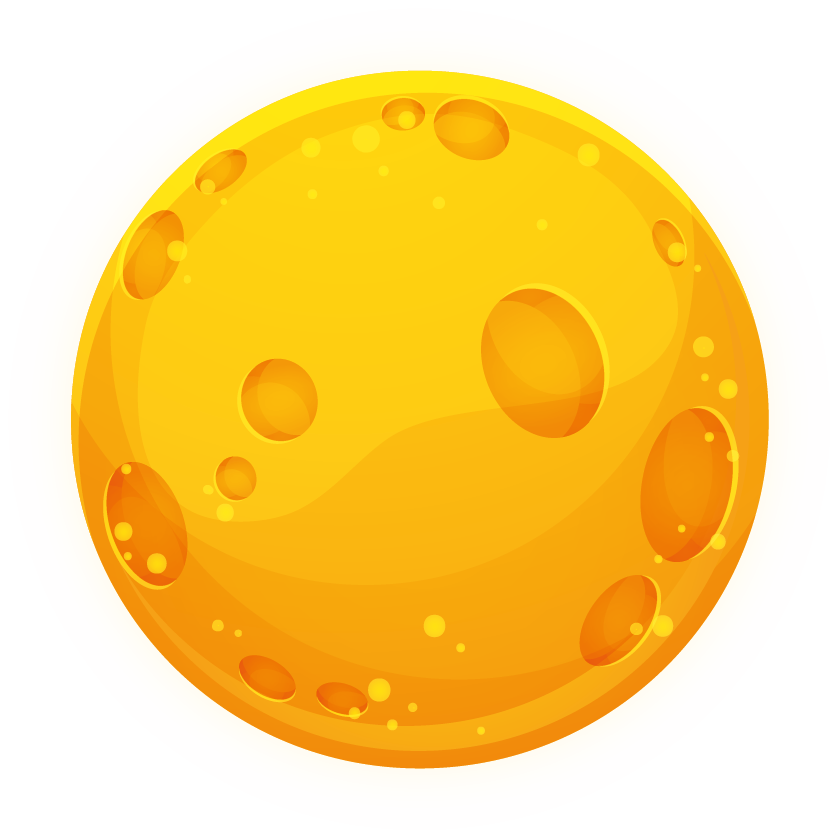 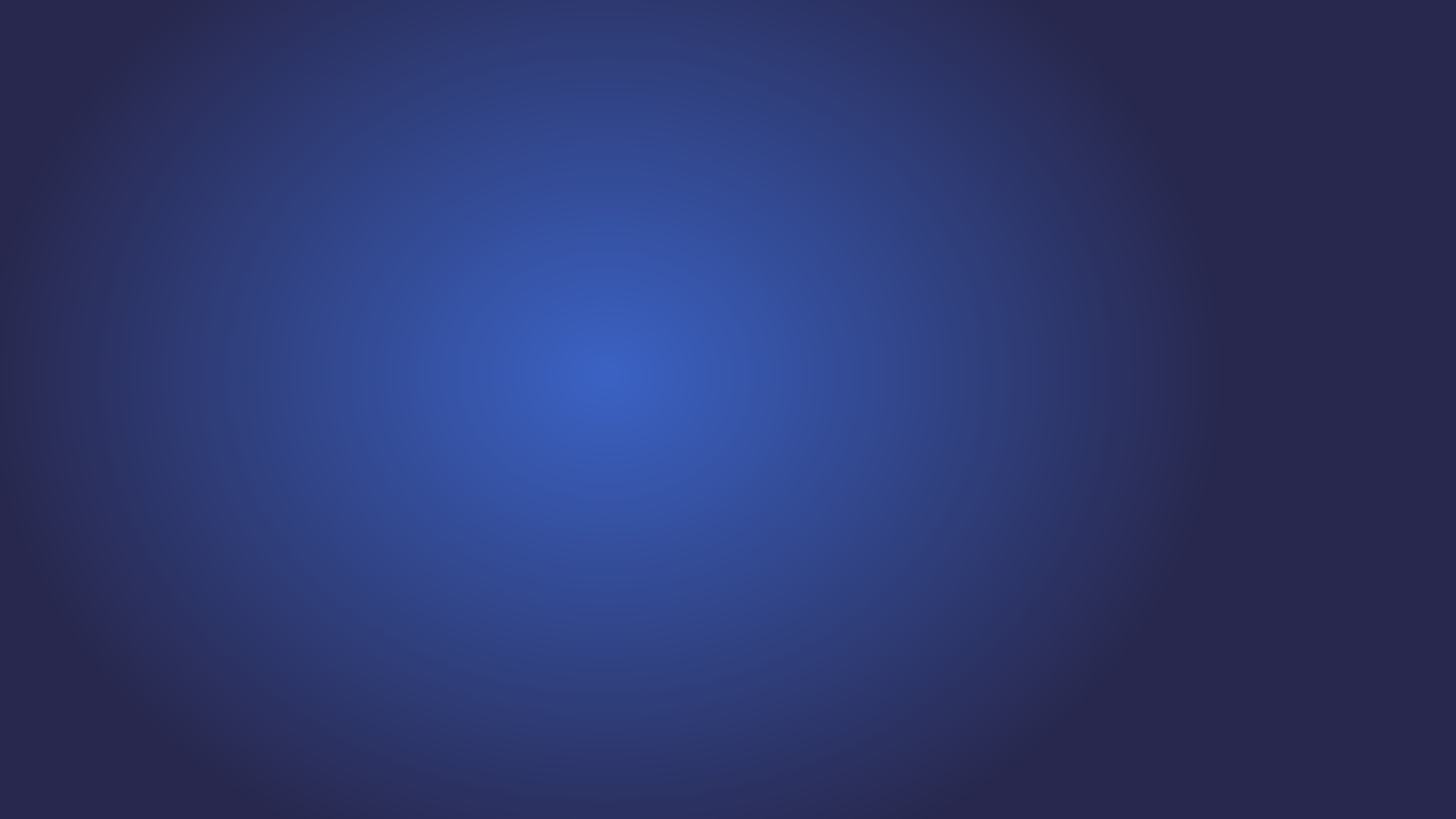 LUYỆN ĐỌC TỪ KHÓ
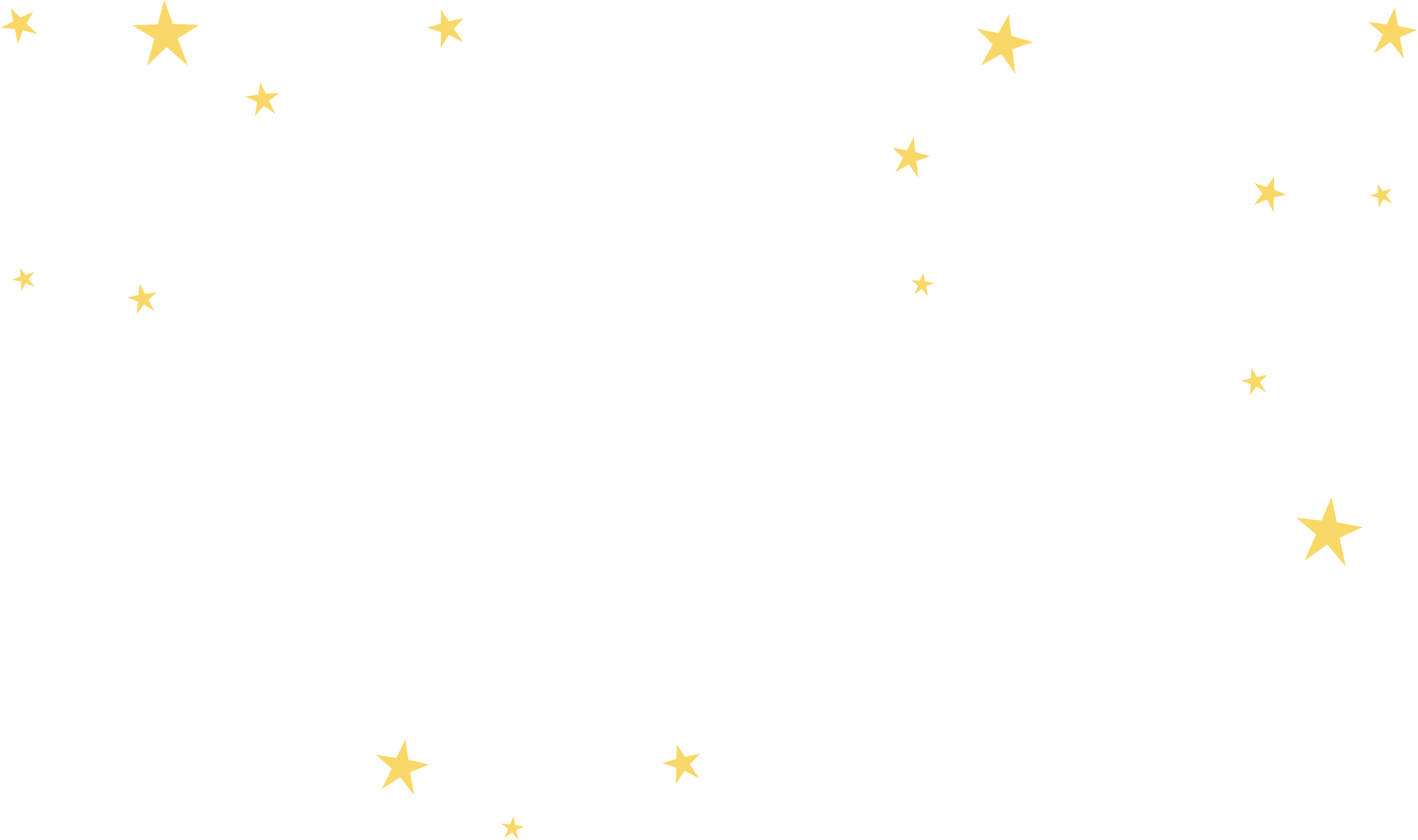 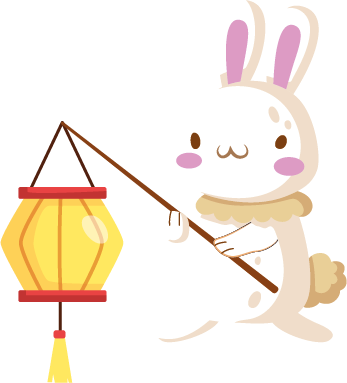 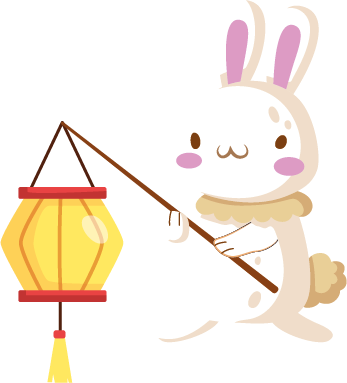 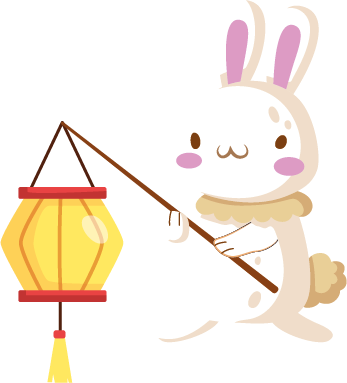 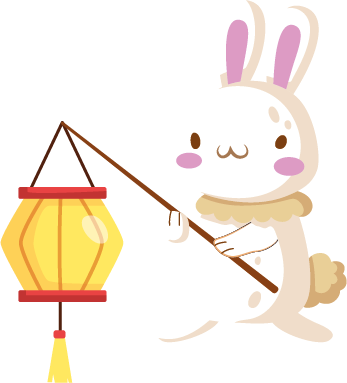 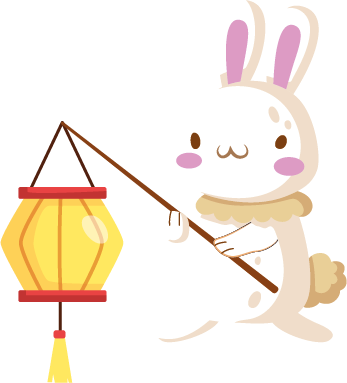 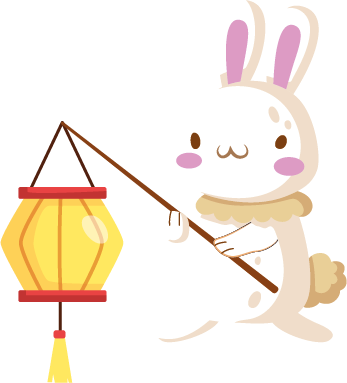 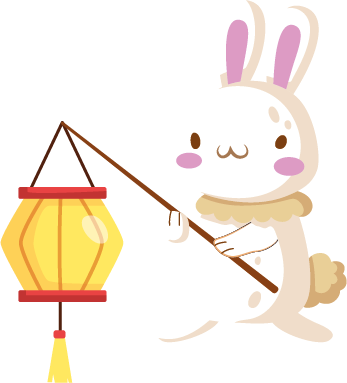 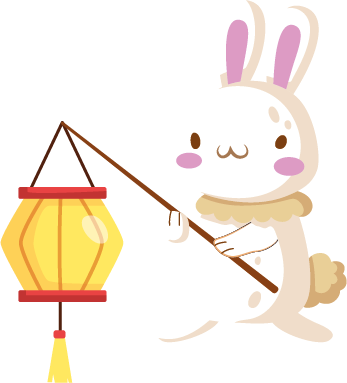 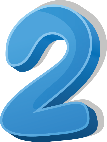 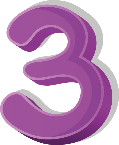 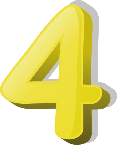 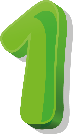 lõm
chằng chịt
ngoằn ngoèo
xửa
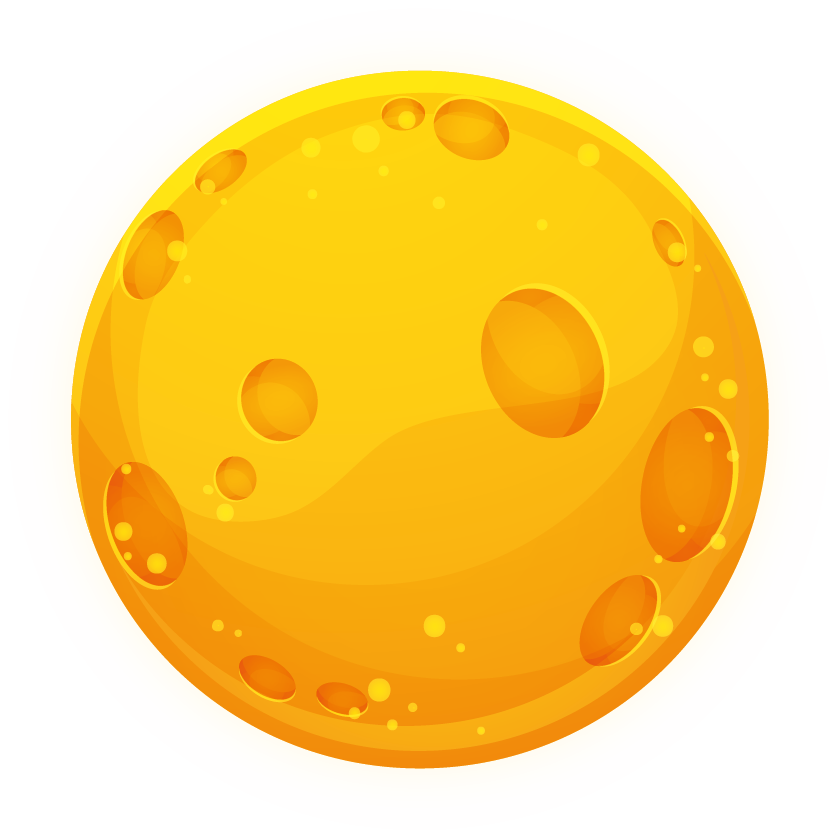 Luyện đọccâu dài
Chỉ một ngày,/ông bà đã nhổ cây,/ san đất,/ làm thành cánh đồng bằng phẳng,/ rộng rãi, /lấy chỗ cho dân ở, /và cày cấy.//
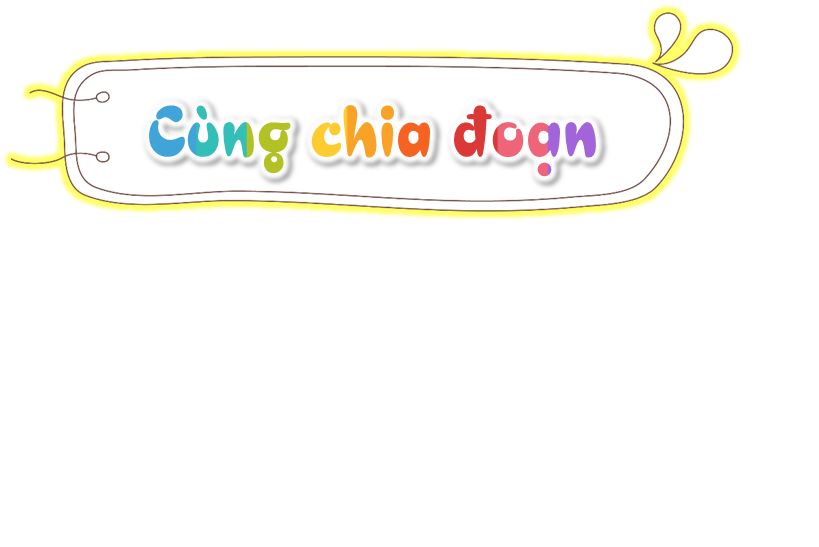 SỰ TÍCH ÔNG ĐÙNG, BÀ ĐÙNG
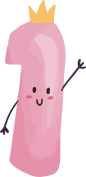 Ngày xửa ngày xưa, ở xứ Mường Bi xuất hiện một đôi vợ chồng cao lớn khác thường. Họ đứng cao hơn năm lần đỉnh núi cao nhất. Người Mường hay gọi họ là ông Đùng, bà Đùng, nghĩa là ông bà khổng lổ.
Hồi ấy, đất thì cao thấp, lồi lõm. Cây cối hoang dại mọc chằng chịt. Nước thì chảy từ lòng đất, ngập lênh láng khắp nơi. Thấy vậy, ông Đùng, bà Đùng liền ra tay. Chỉ một ngày, ông bà đã nhổ cây, san đất, làm thành cánh đồng bằng phẳng, rộng rãi, lấy chỗ cho dân ở và cày cấy.
   Ông Đùng bàn với vợ làm một con đường dẫn nước đi, tránh để nước tràn lênh láng. Ông Đùng lom khom dùng tay bới đất đằng trước, bà Đùng hì hụi vét đất đằng sau. Họ làm việc suốt ngày đêm, cùng trò chuyện vui vẻ. Thế rồi, theo con đường ông bà Đùng đào bới, nước đã chảy thành dòng, vượt qua đồi núi, đổ về xuôi. Đó chính là sông Đà ngày nay.
   Xong mọi việc, ông bà Đùng ngẩng đầu nhìn lại mới biết: Do vét đất ban đêm, không nhìn rõ, dòng sông đã không thẳng. Nơi chưa được vét, đất đá cản trở dòng chảy và tạo thành thác ghềnh. Vì thế, sông Đà mới ngoằn ngoèo, có tới “trăm bày nươi tác, trăm ba mươi ghềnh” như bây giờ.
(Theo Truyện cổ dân tộc Mường)
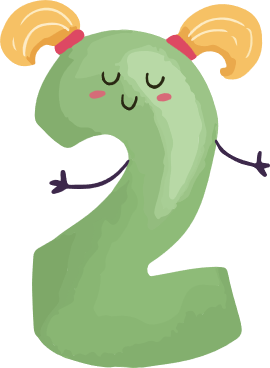 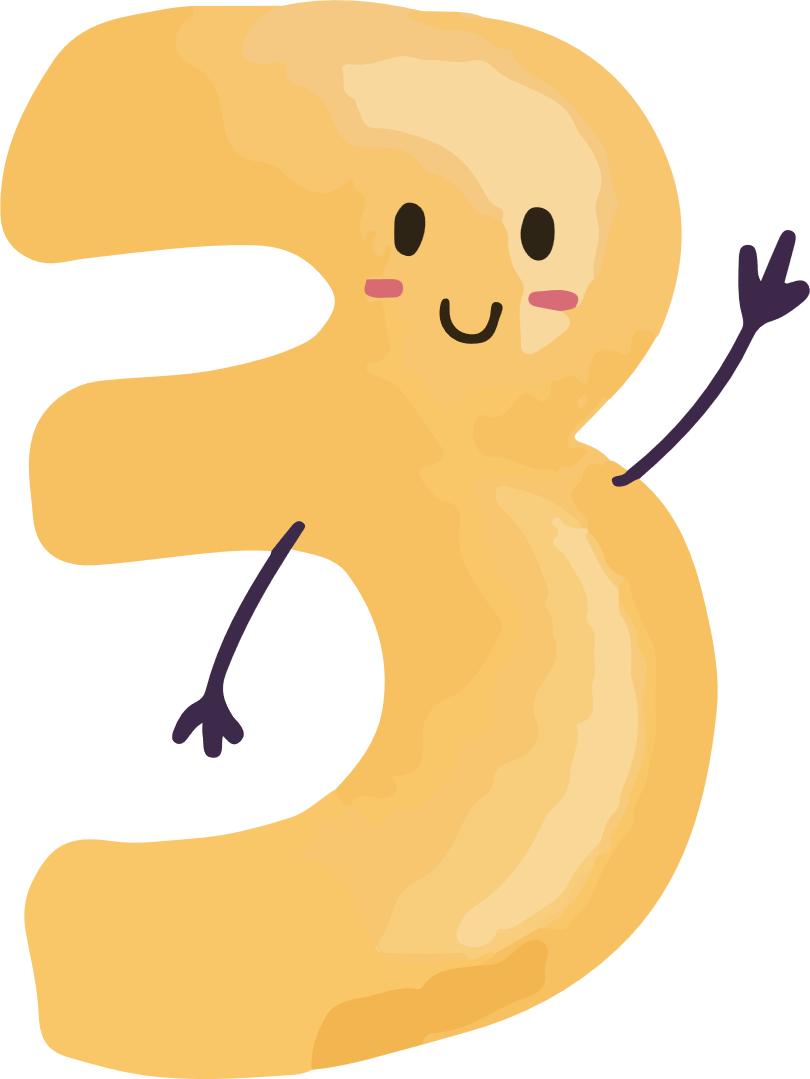 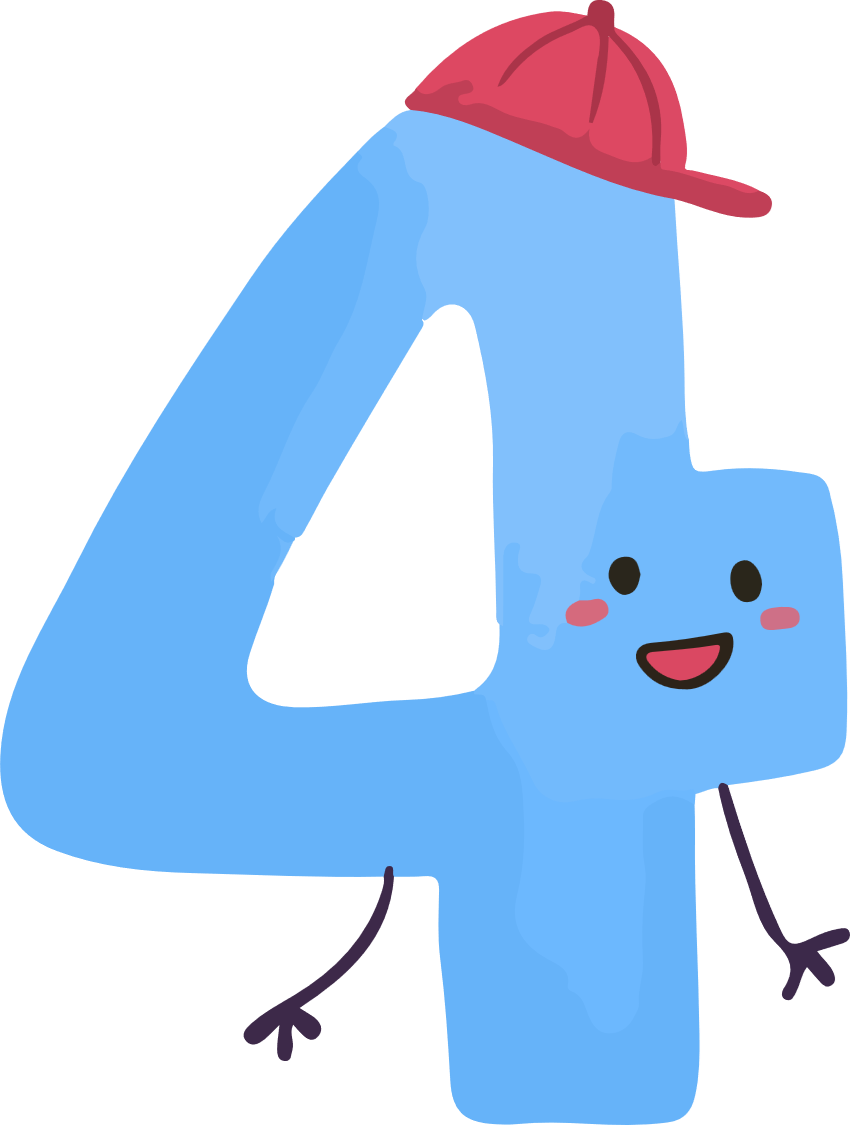 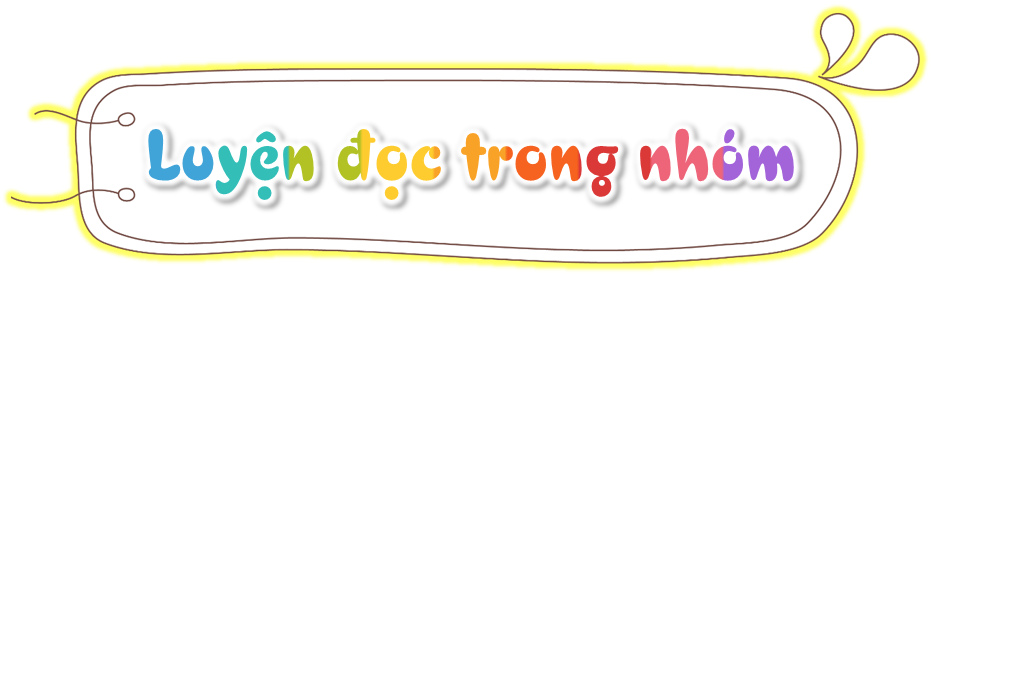 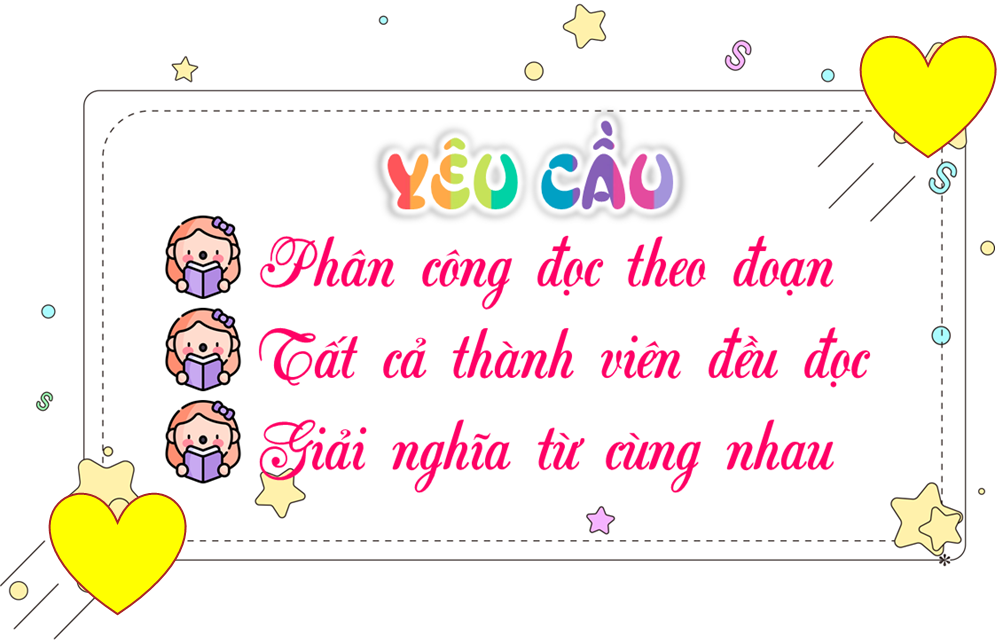 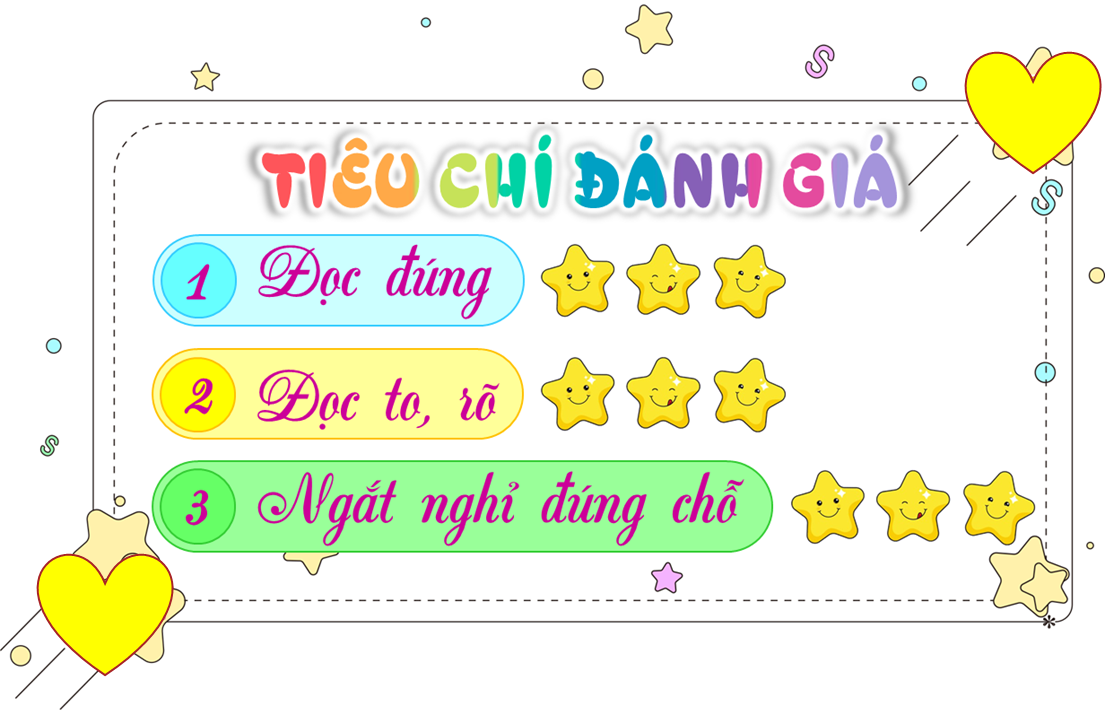 SỰ TÍCH ÔNG ĐÙNG, BÀ ĐÙNG
Ngày xửa ngày xưa, ở xứ Mường Bi xuất hiện một đôi vợ chồng cao lớn khác thường. Họ đứng cao hơn năm lần đỉnh núi cao nhất. Người Mường hay gọi họ là ông Đùng, bà Đùng, nghĩa là ông bà khổng lổ.
Hồi ấy, đất thì cao thấp, lồi lõm. Cây cối hoang dại mọc chằng chịt. Nước thì chảy từ lòng đất, ngập lênh láng khắp nơi. Thấy vậy, ông Đùng, bà Đùng liền ra tay. Chỉ một ngày, ông bà đã nhổ cây, san đất, làm thành cánh đồng bằng phẳng, rộng rãi, lấy chỗ cho dân ở và cày cấy.
   Ông Đùng bàn với vợ làm một con đường dẫn nước đi, tránh để nước tràn lênh láng. Ông Đùng lom khom dùng tay bới đất đằng trước, bà Đùng hì hụi vét đất đằng sau. Họ làm việc suốt ngày đêm, cùng trò chuyện vui vẻ. Thế rồi, theo con đường ông bà Đùng đào bới, nước đã chảy thành dòng, vượt qua đồi núi, đổ về xuôi. Đó chính là sông Đà ngày nay.
   Xong mọi việc, ông bà Đùng ngẩng đầu nhìn lại mới biết: Do vét đất ban đêm, không nhìn rõ, dòng sông đã không thẳng. Nơi chưa được vét, đất đá cản trở dòng chảy và tạo thành thác ghềnh. Vì thế, sông Đà mới ngoằn ngoèo, có tới “trăm bày nươi tác, trăm ba mươi ghềnh” như bây giờ.
(Theo Truyện cổ dân tộc Mường)
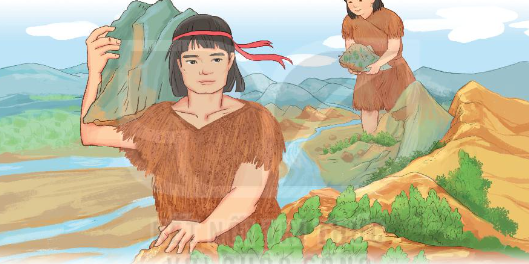 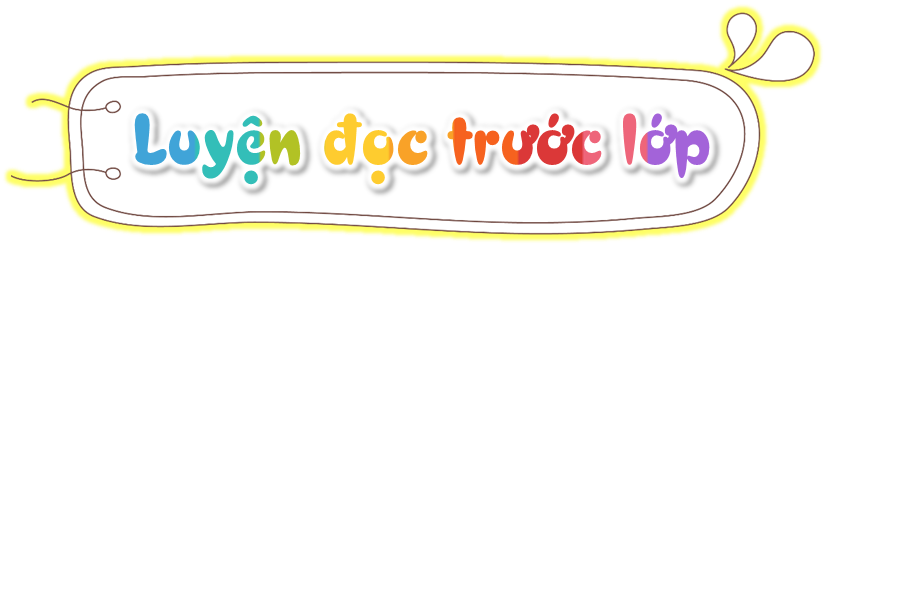 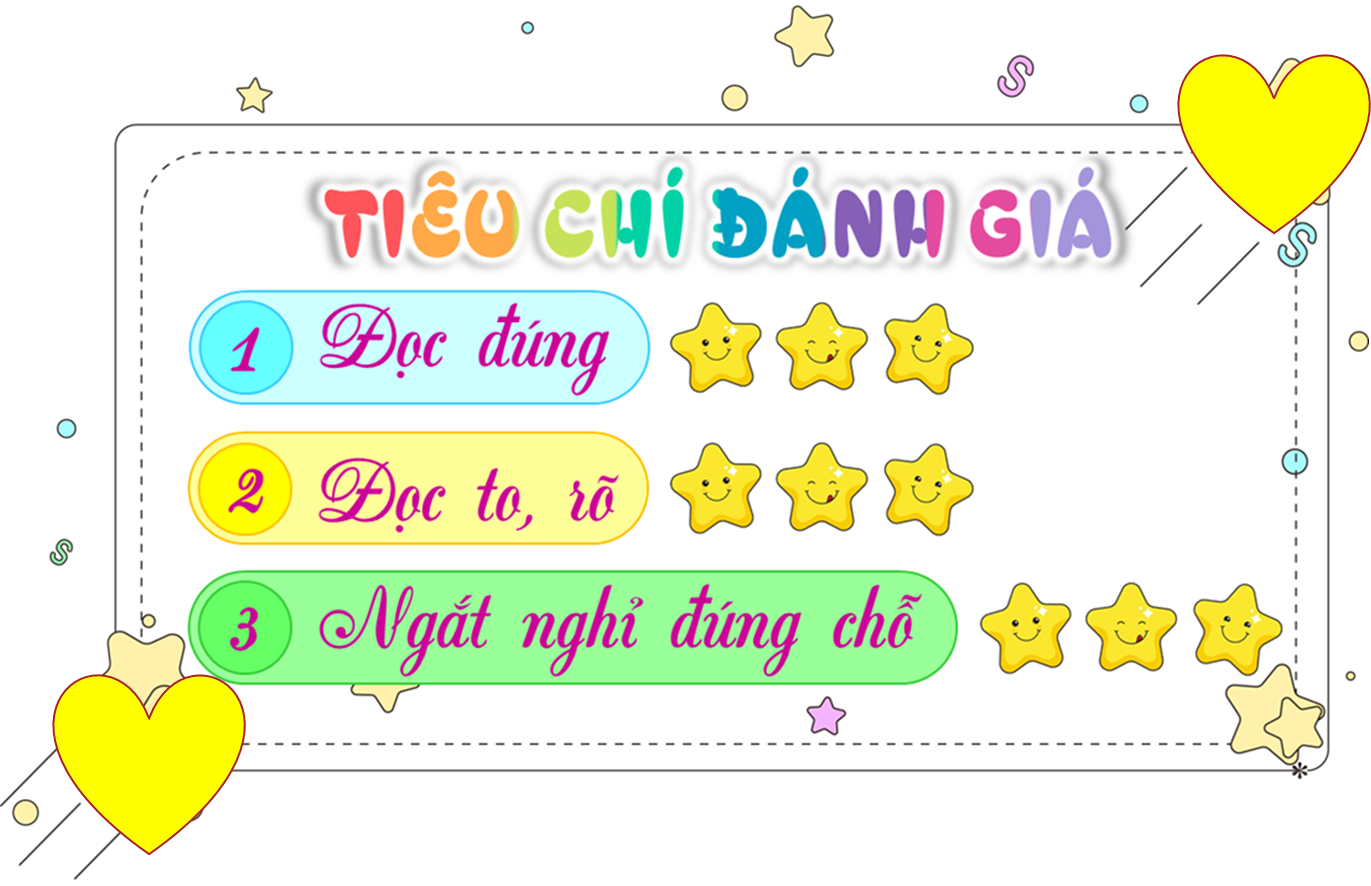 SỰ TÍCH ÔNG ĐÙNG, BÀ ĐÙNG
Ngày xửa ngày xưa, ở xứ Mường Bi xuất hiện một đôi vợ chồng cao lớn khác thường. Họ đứng cao hơn năm lần đỉnh núi cao nhất. Người Mường hay gọi họ là ông Đùng, bà Đùng, nghĩa là ông bà khổng lổ.
Hồi ấy, đất thì cao thấp, lồi lõm. Cây cối hoang dại mọc chằng chịt. Nước thì chảy từ lòng đất, ngập lênh láng khắp nơi. Thấy vậy, ông Đùng, bà Đùng liền ra tay. Chỉ một ngày, ông bà đã nhổ cây, san đất, làm thành cánh đồng bằng phẳng, rộng rãi, lấy chỗ cho dân ở và cày cấy.
   Ông Đùng bàn với vợ làm một con đường dẫn nước đi, tránh để nước tràn lênh láng. Ông Đùng lom khom dùng tay bới đất đằng trước, bà Đùng hì hụi vét đất đằng sau. Họ làm việc suốt ngày đêm, cùng trò chuyện vui vẻ. Thế rồi, theo con đường ông bà Đùng đào bới, nước đã chảy thành dòng, vượt qua đồi núi, đổ về xuôi. Đó chính là sông Đà ngày nay.
   Xong mọi việc, ông bà Đùng ngẩng đầu nhìn lại mới biết: Do vét đất ban đêm, không nhìn rõ, dòng sông đã không thẳng. Nơi chưa được vét, đất đá cản trở dòng chảy và tạo thành thác ghềnh. Vì thế, sông Đà mới ngoằn ngoèo, có tới “trăm bày nươi tác, trăm ba mươi ghềnh” như bây giờ.
(Theo Truyện cổ dân tộc Mường)
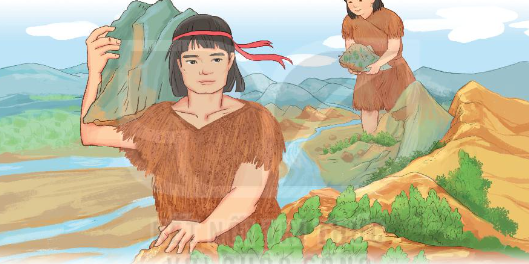 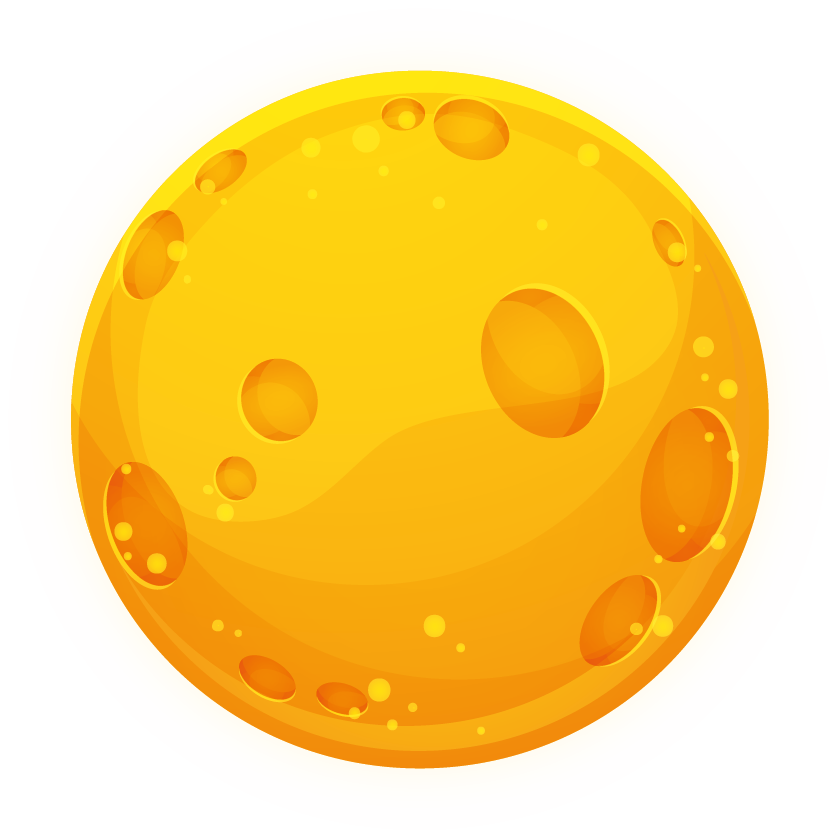 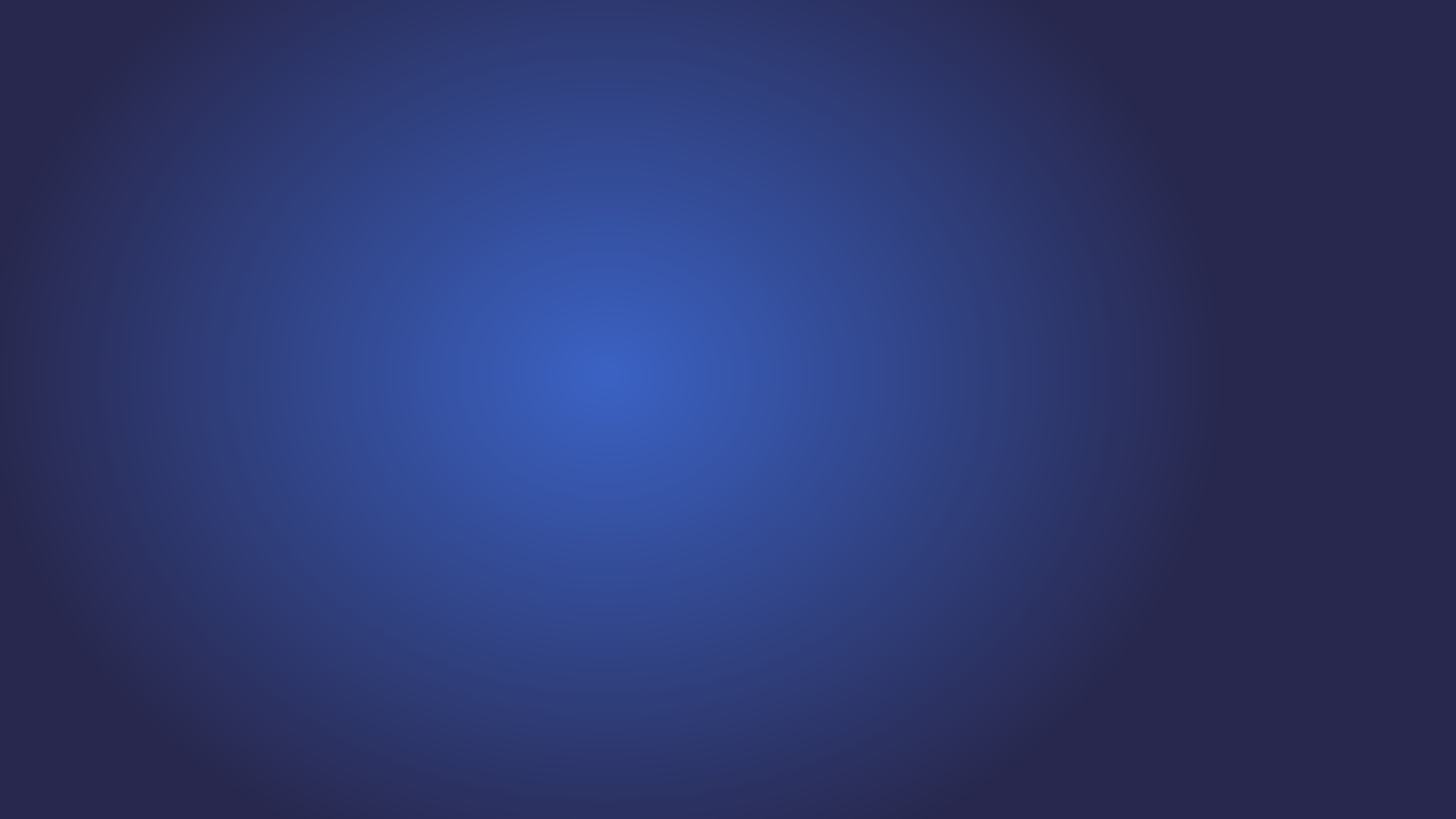 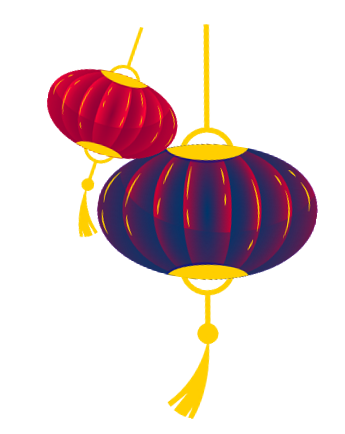 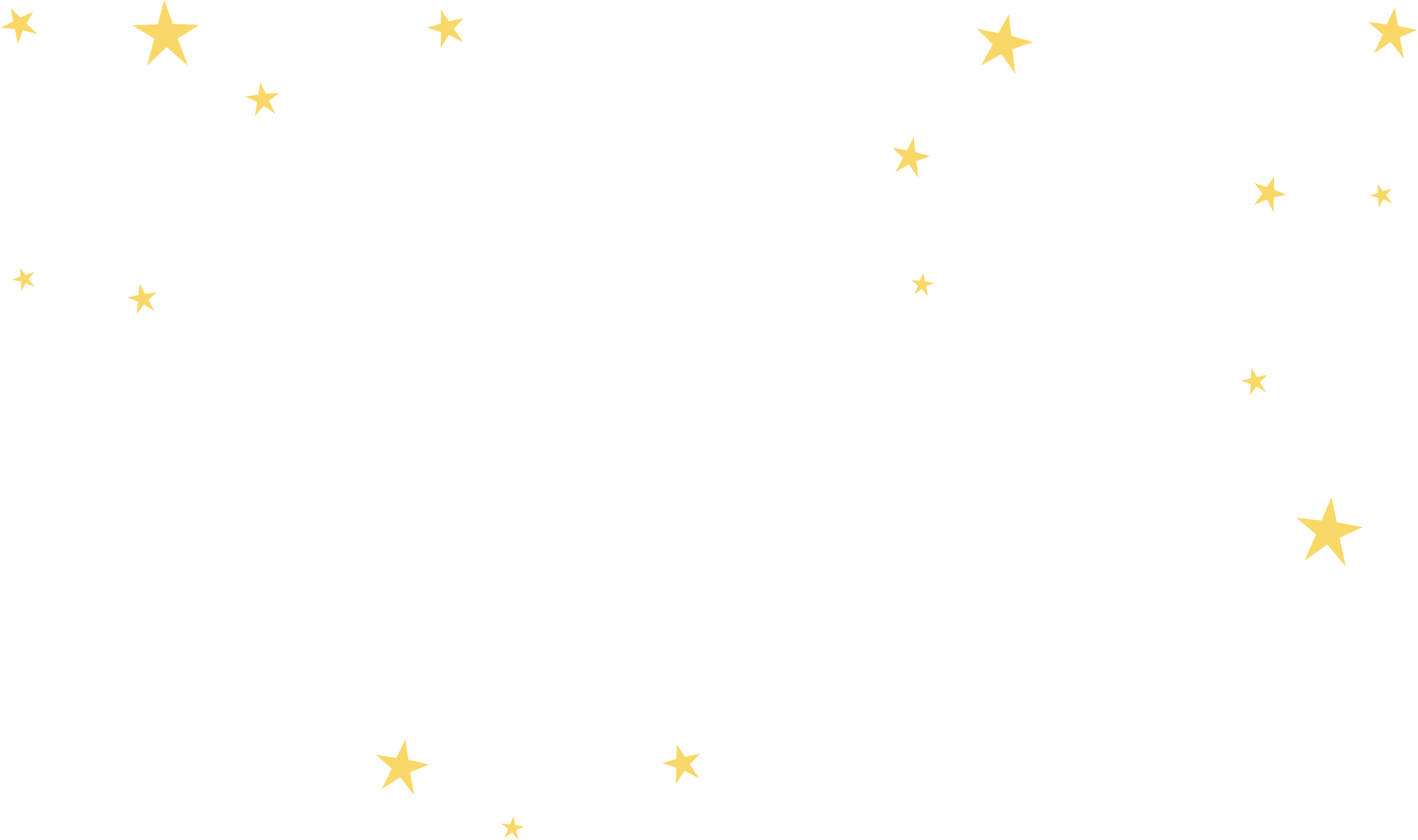 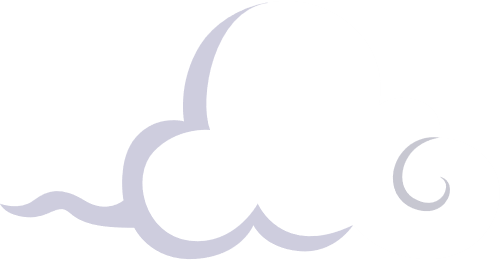 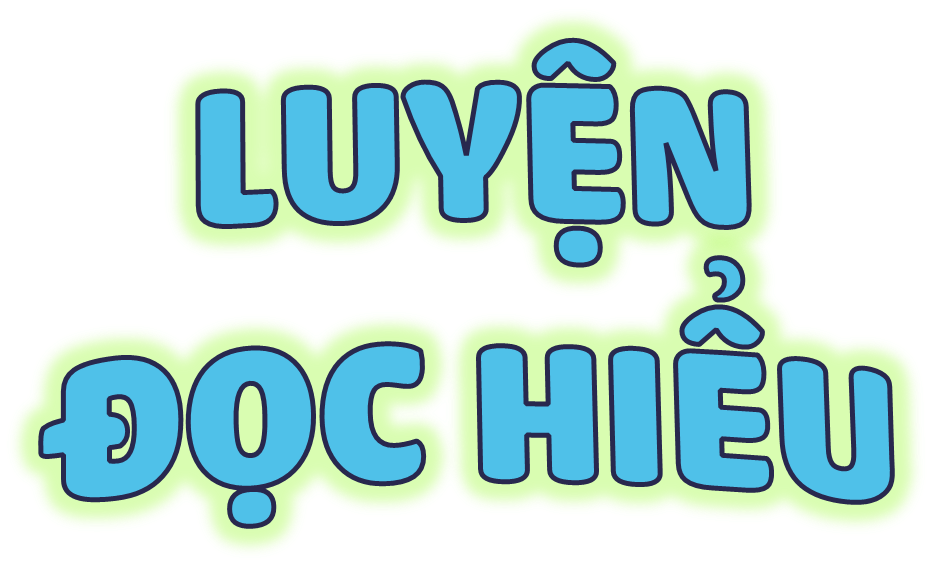 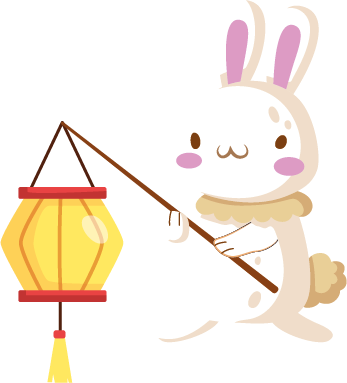 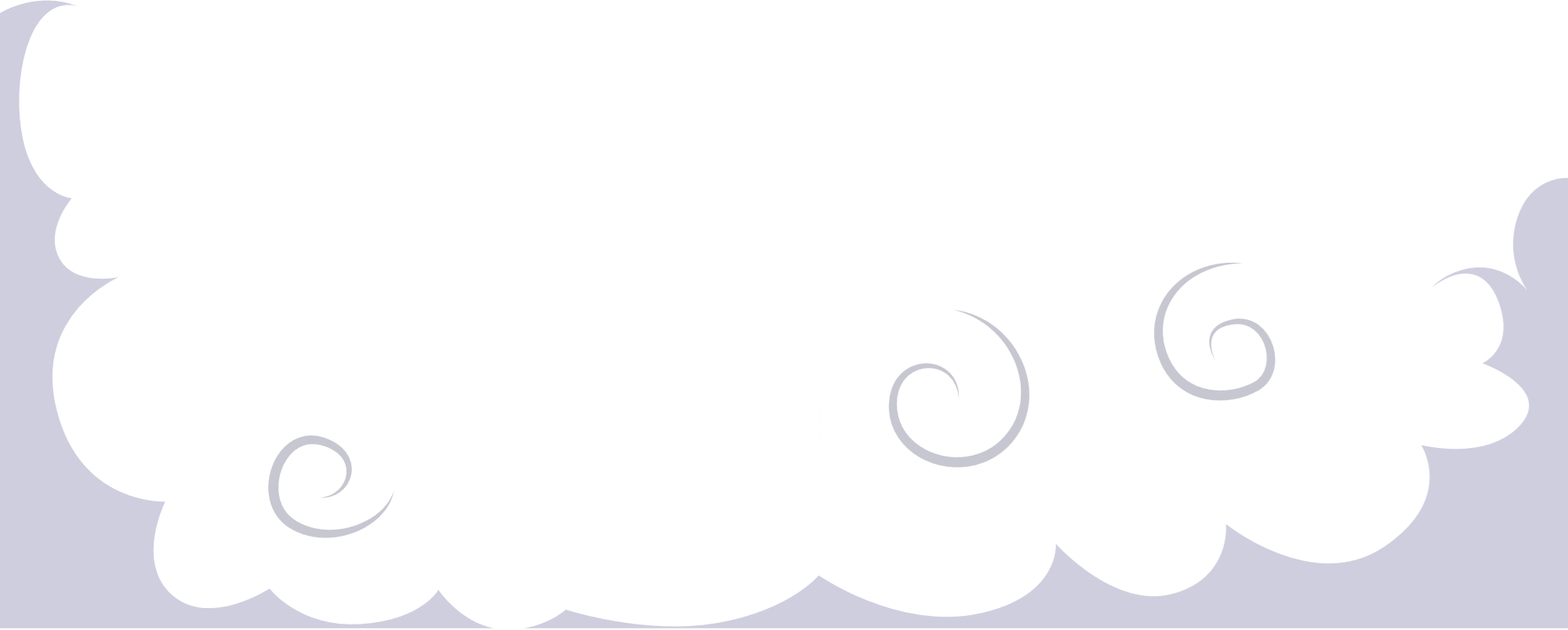 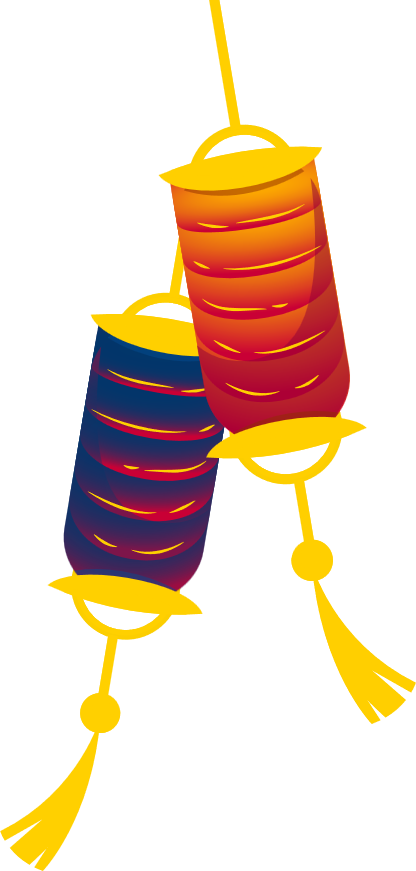 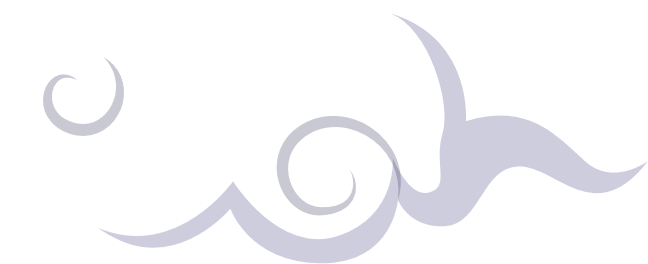 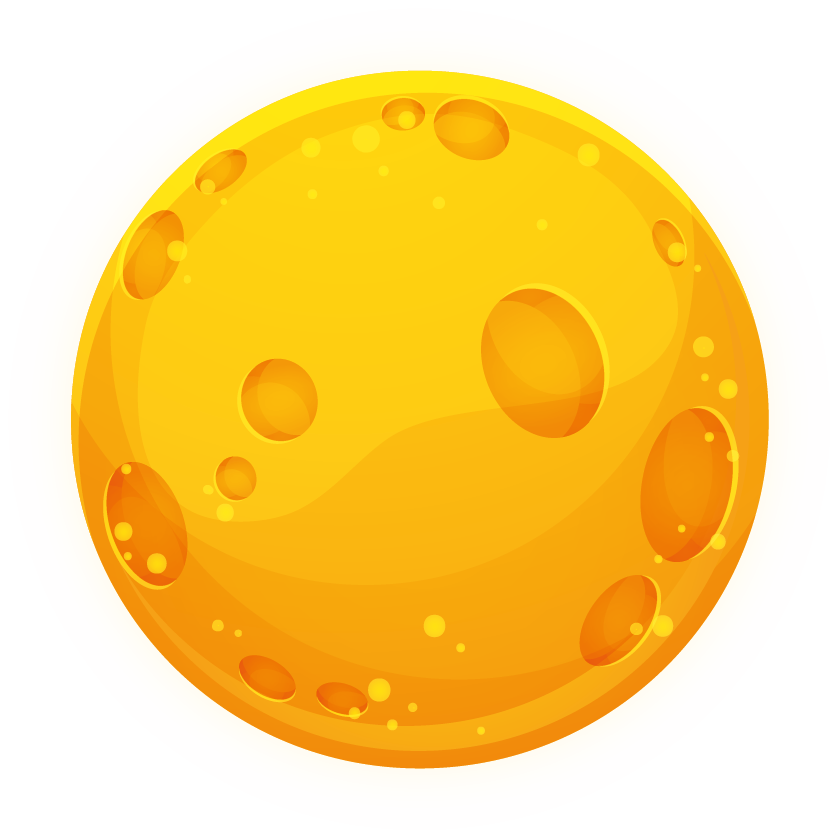 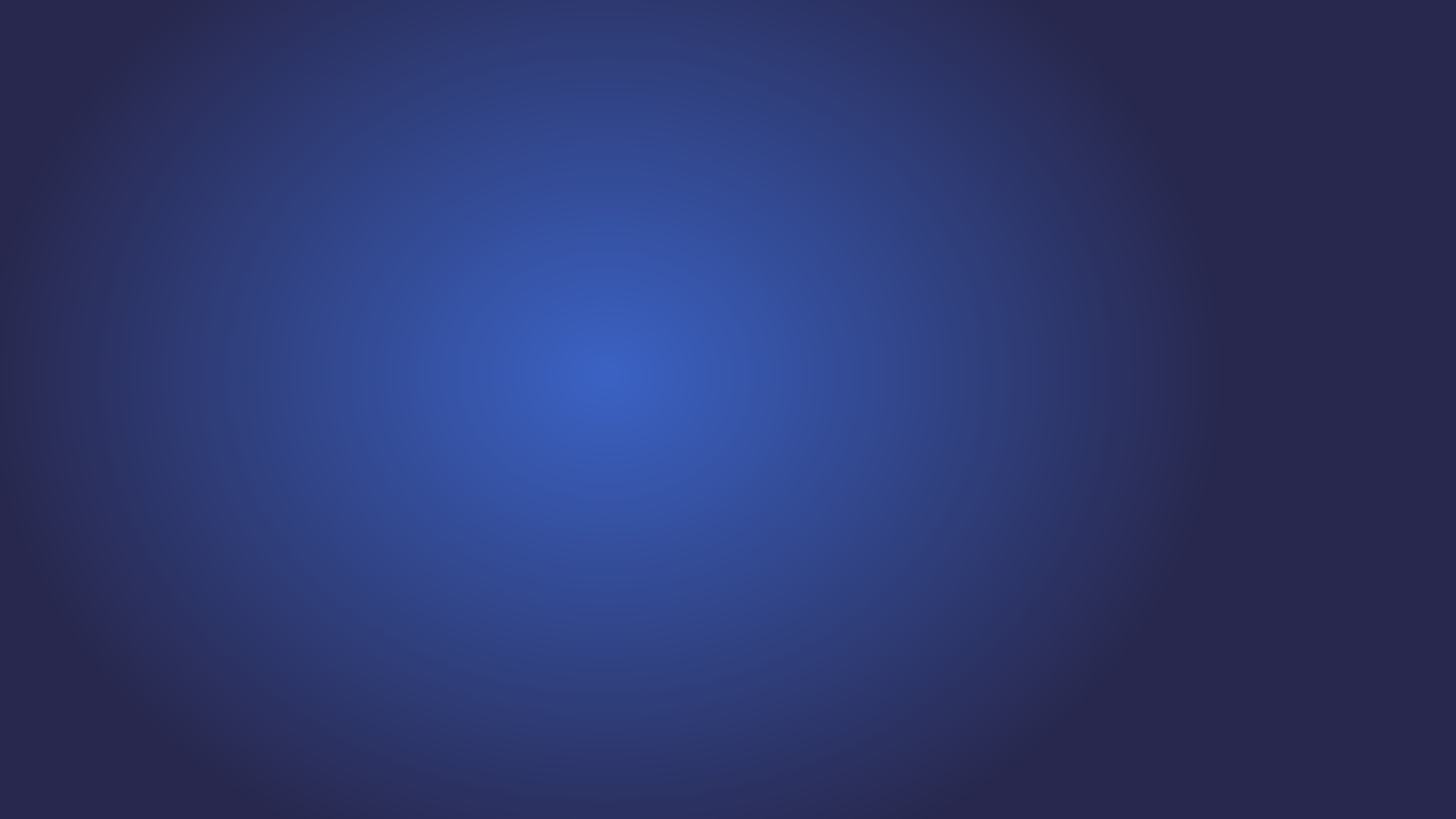 Giải nghĩa từ khó hiểu
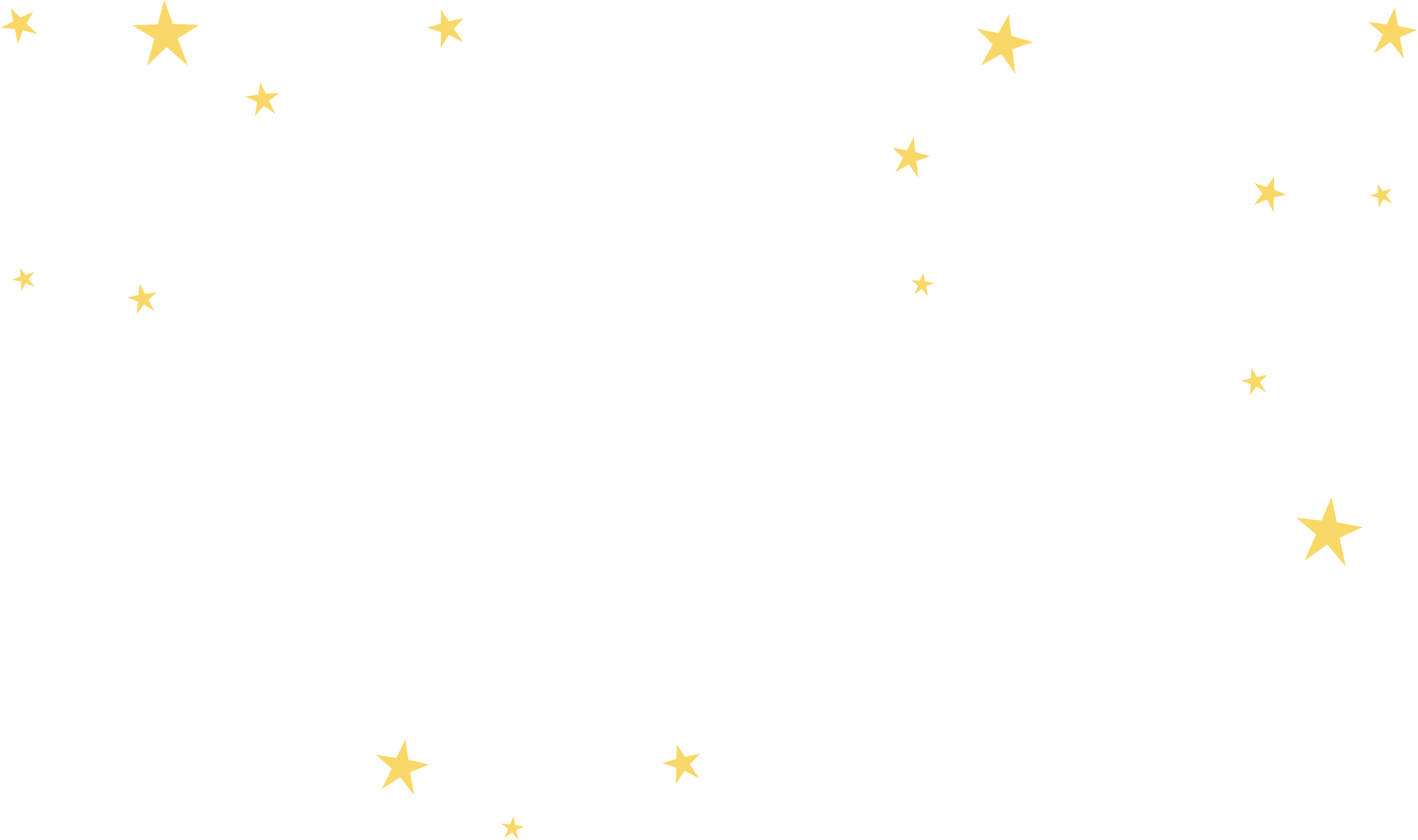 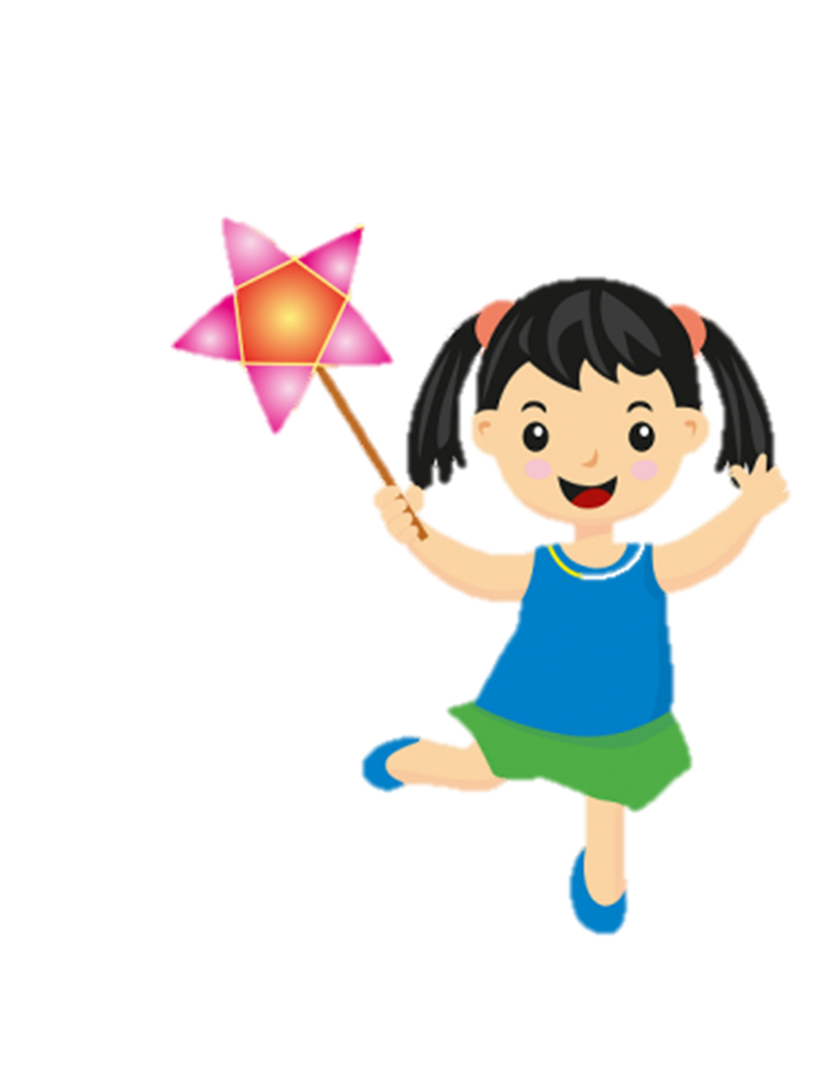 Trong bài đọc
 "SỰ TÍCH ÔNG ĐÙNG, BÀ ĐÙNG", có từ nào em chưa hiểu nghĩa?
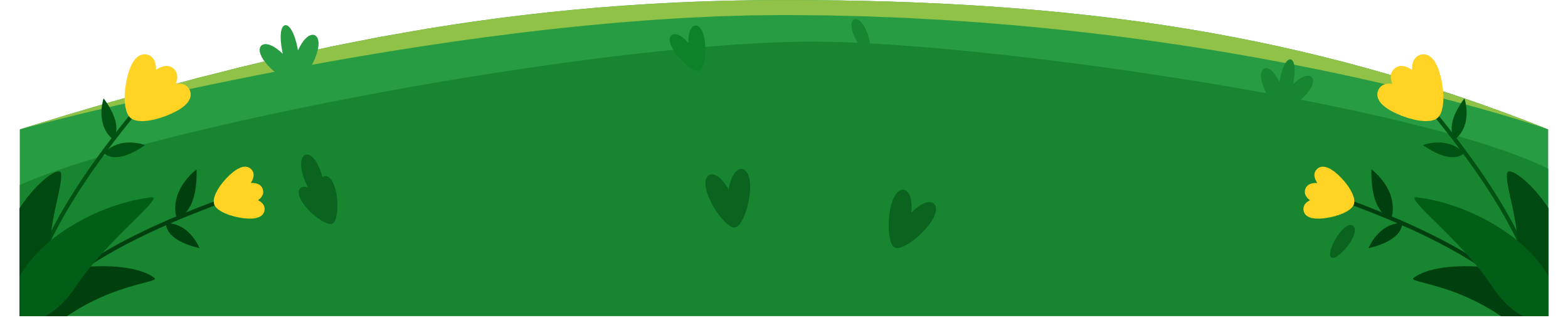 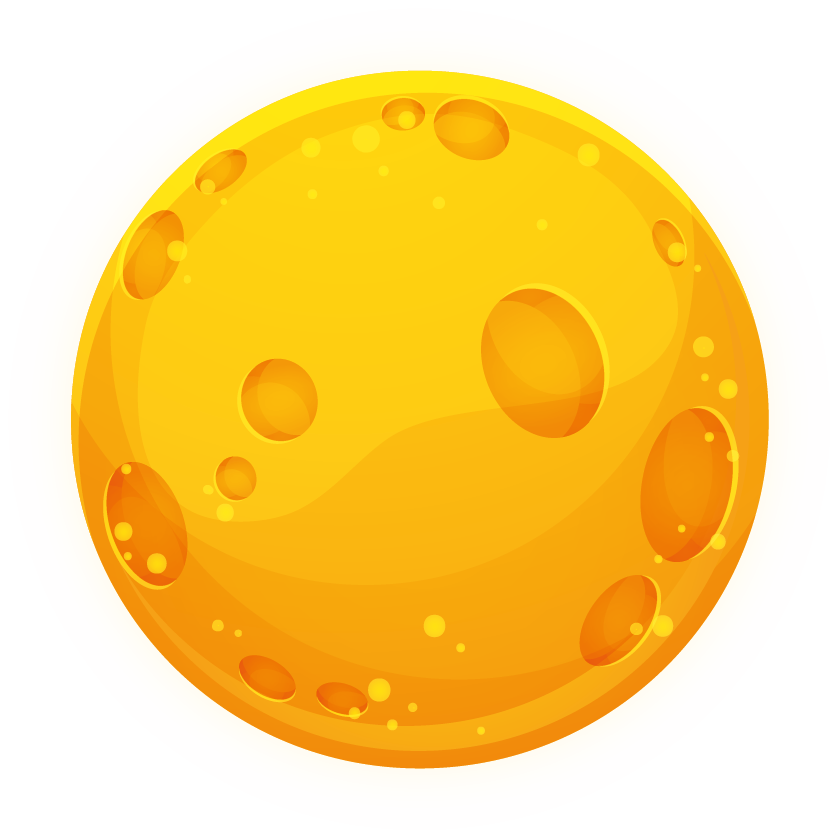 Giải nghĩa từ khó hiểu
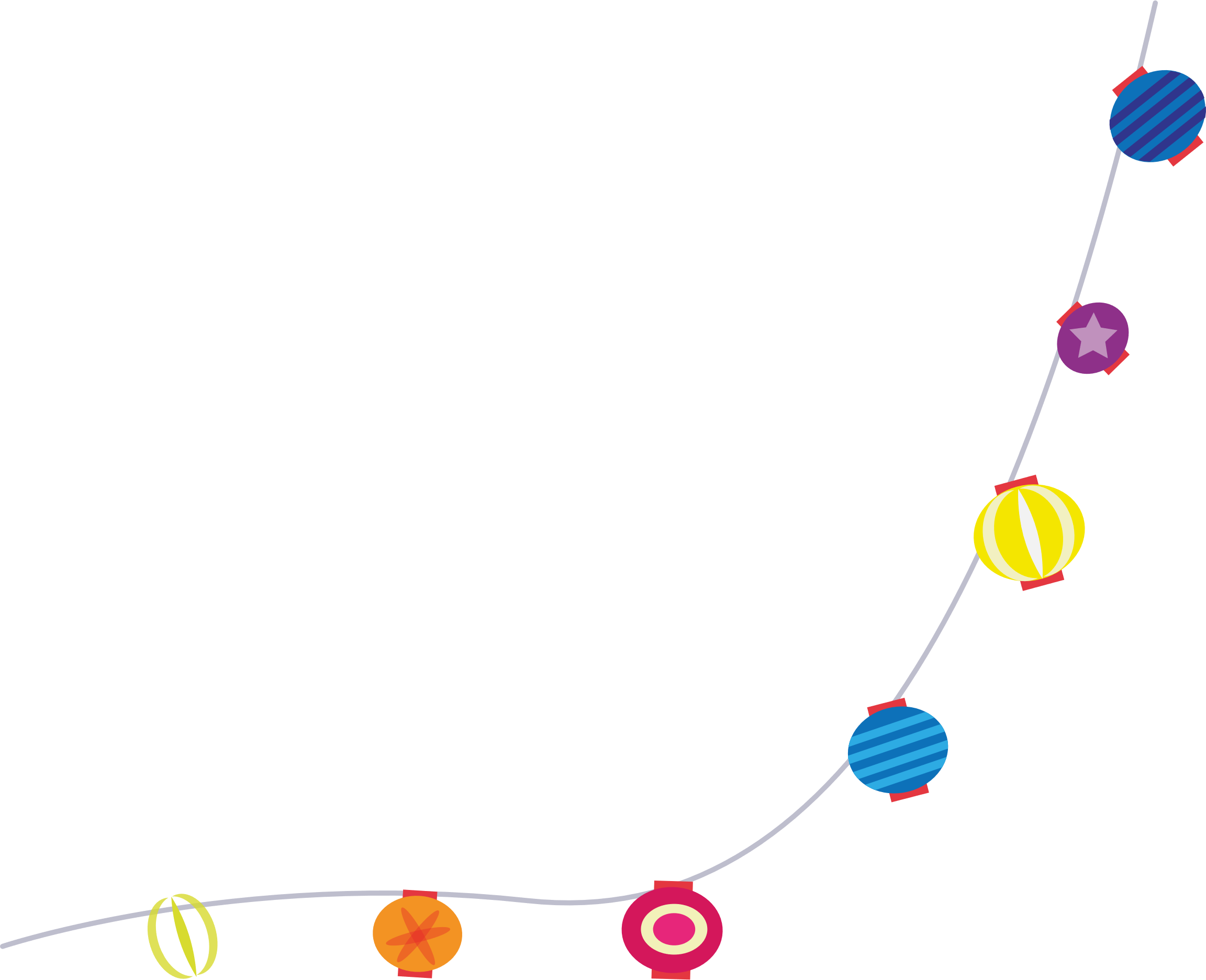 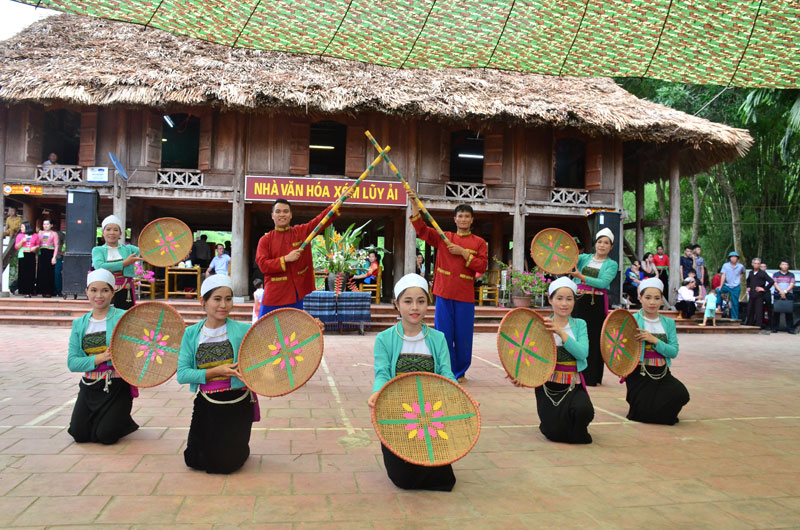 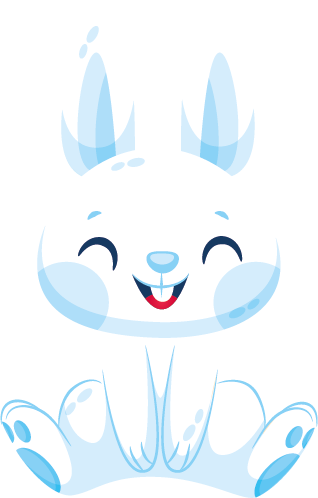 Mường Bi
Địa danh thuộc huyện Tân Lạc, tỉnh Hòa Bình.
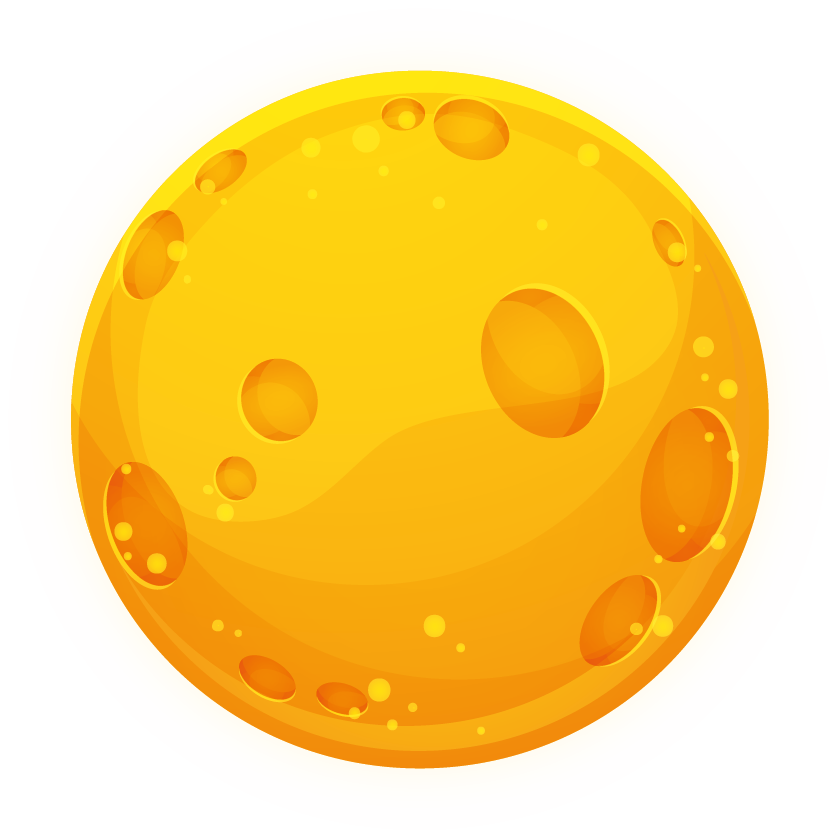 Giải nghĩa từ khó hiểu
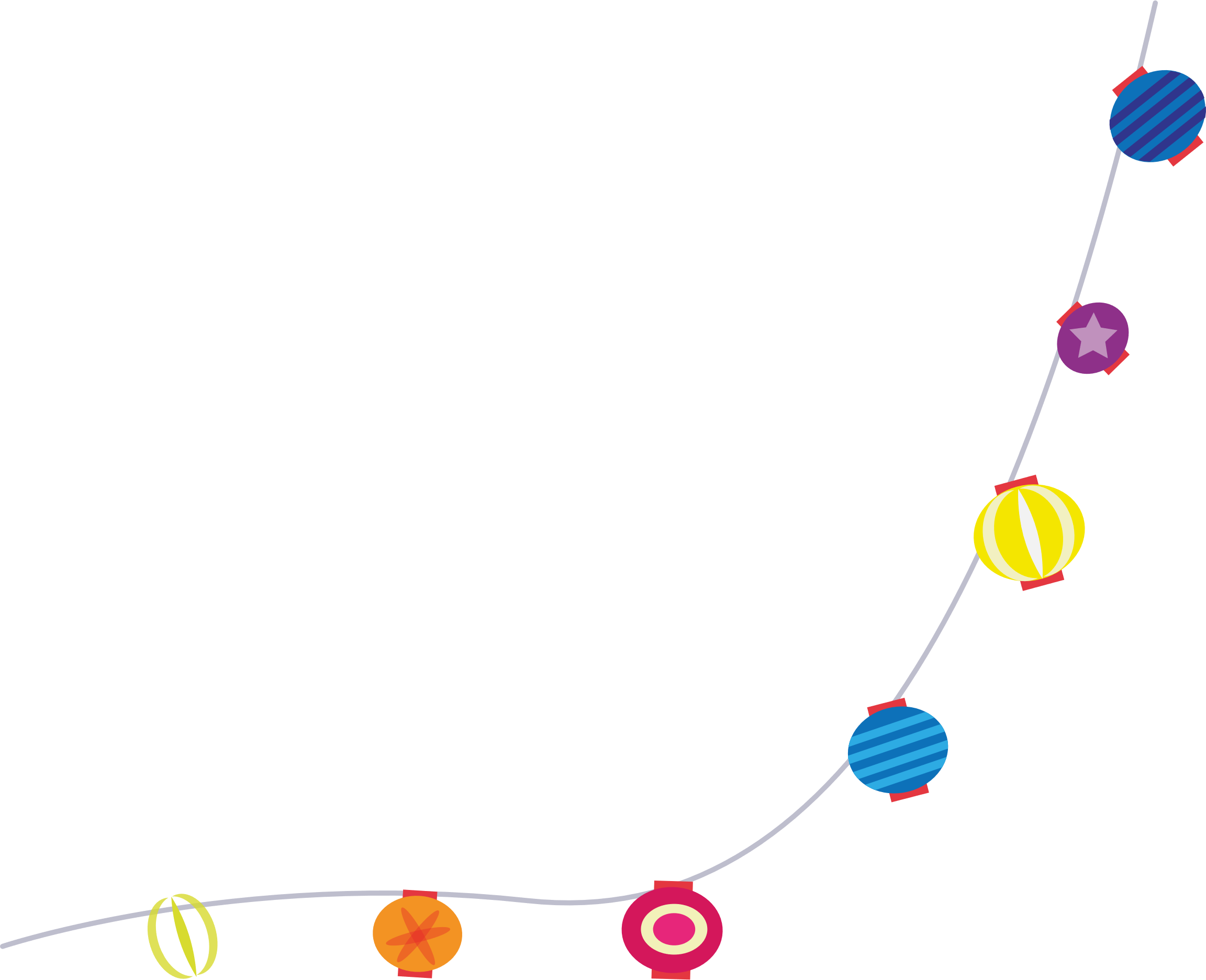 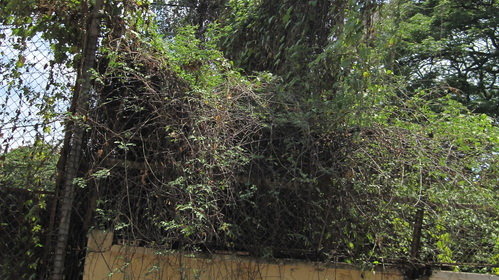 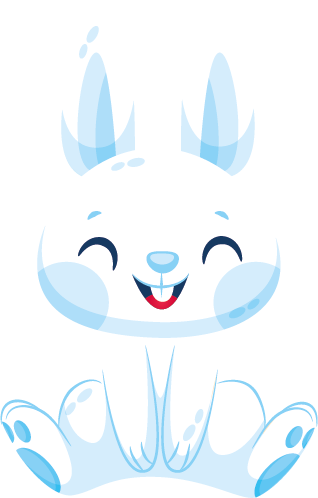 chằng chịt
(cây cối) đan vào nhau dày đặc và không theo hàng lối nhất định.
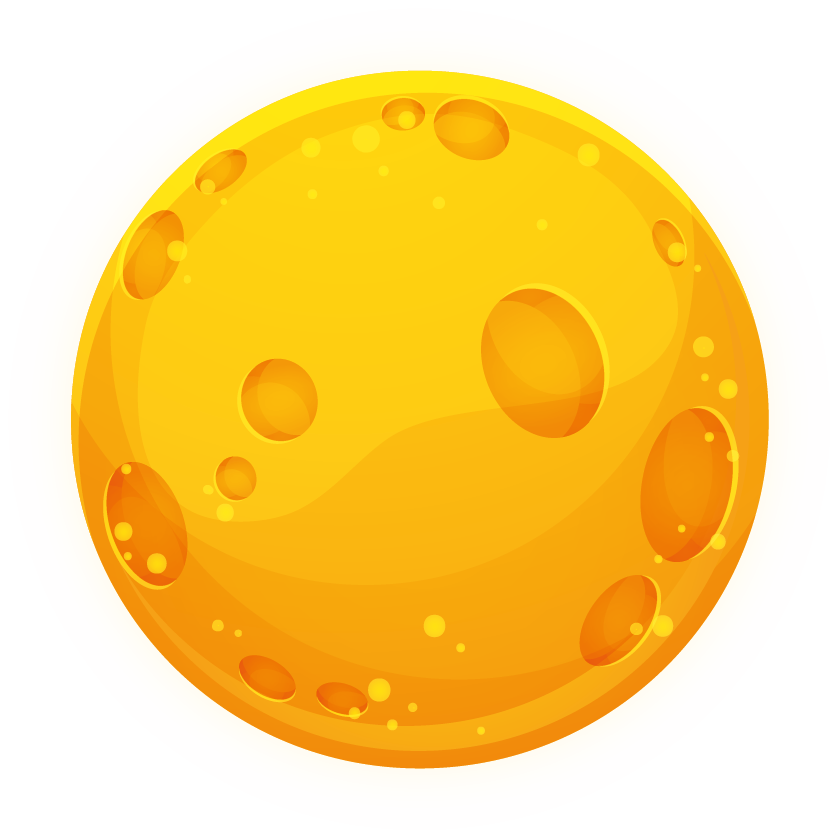 Giải nghĩa từ khó hiểu
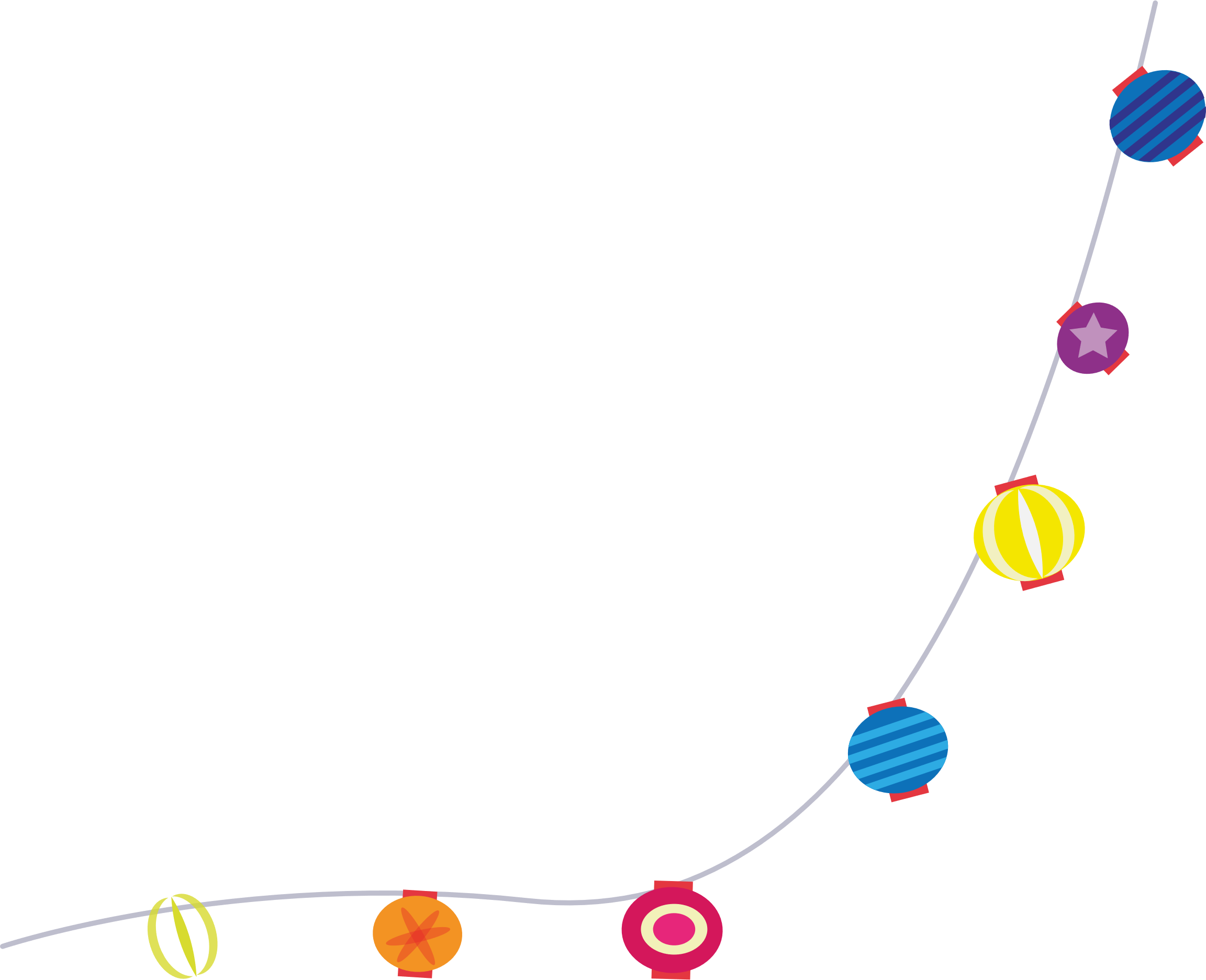 Bắt đầu làm để tỏ rõ khả năng, tài trí của mình.
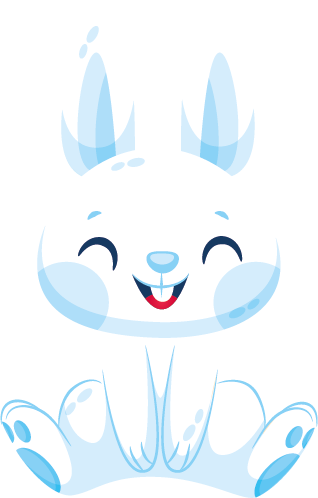 Ra tay
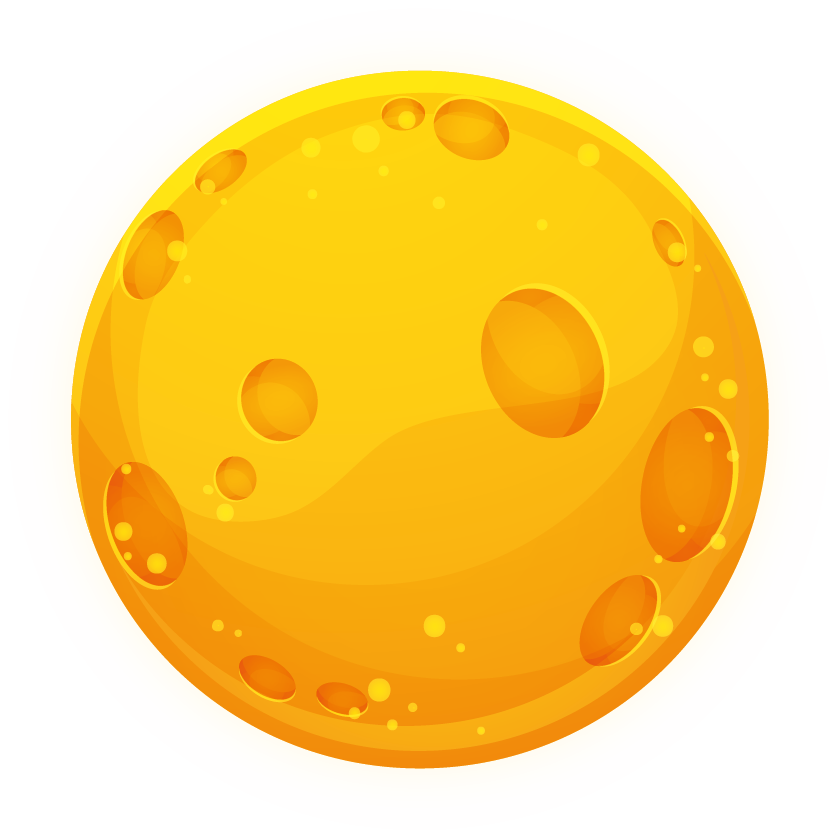 Giải nghĩa từ khó hiểu
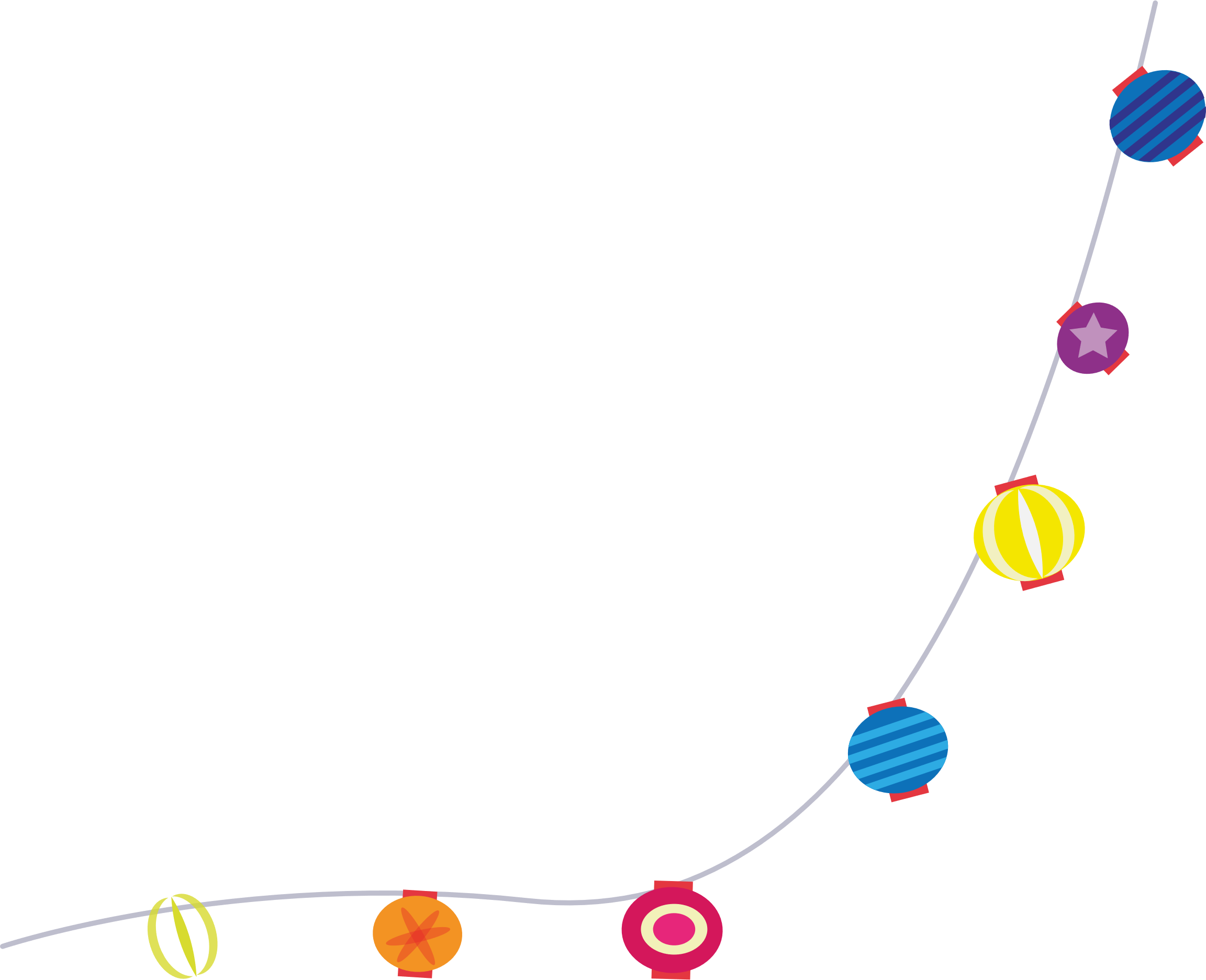 Dáng vẻ cặm cụi, làm việc gì đó một cách khó nhọc, kiên nhẫn.
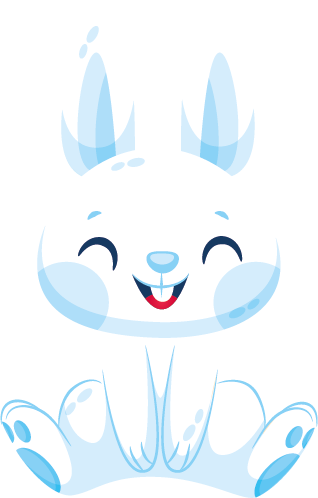 Hì hụi
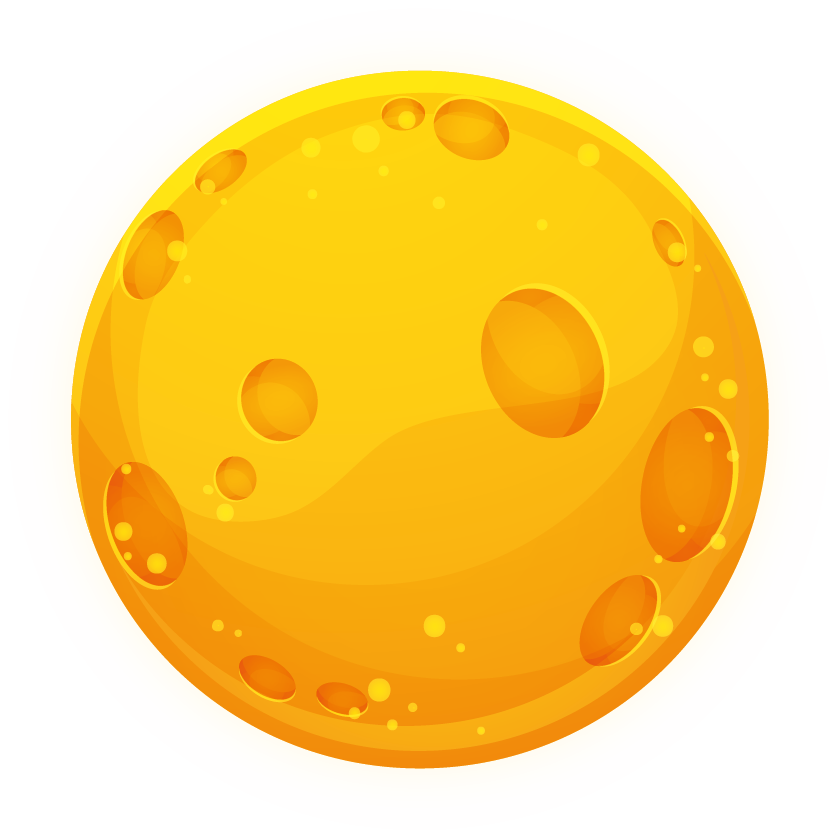 Giải nghĩa từ khó hiểu
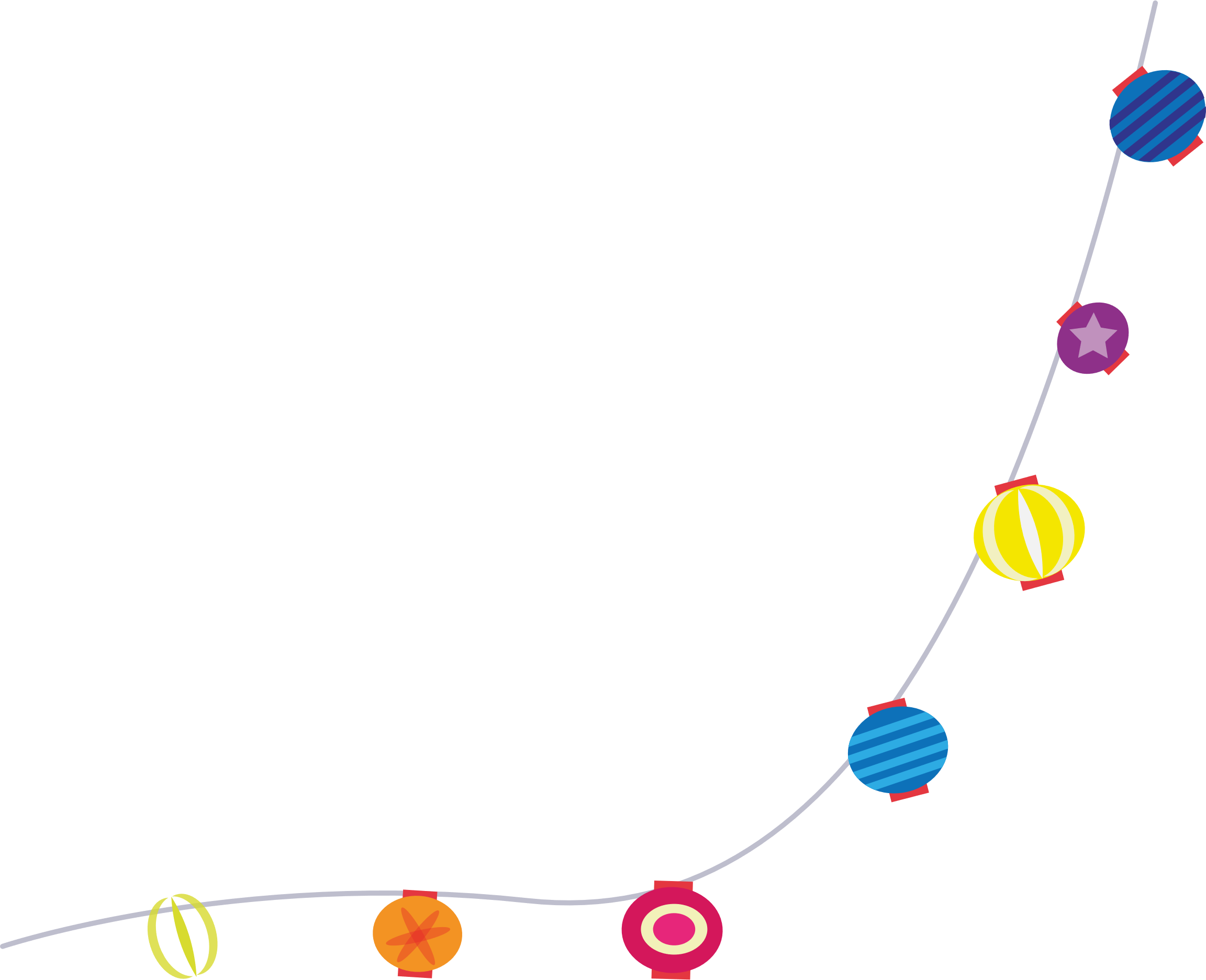 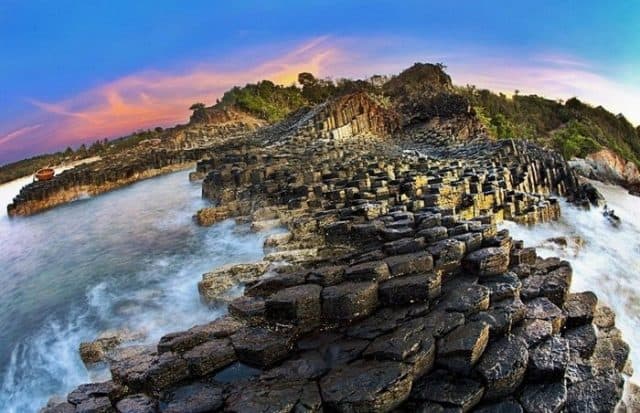 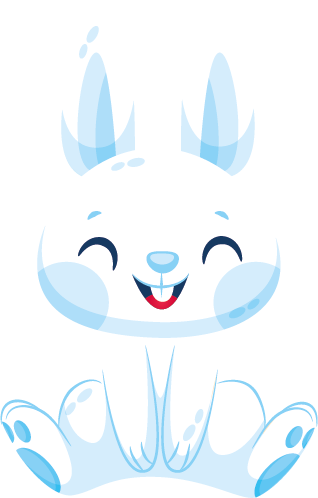 ghềnh
Chỗ lòng sông bị thu hẹp và nông, có đá nằm chắn ngang, làm nước dồn lại và chảy xiết.
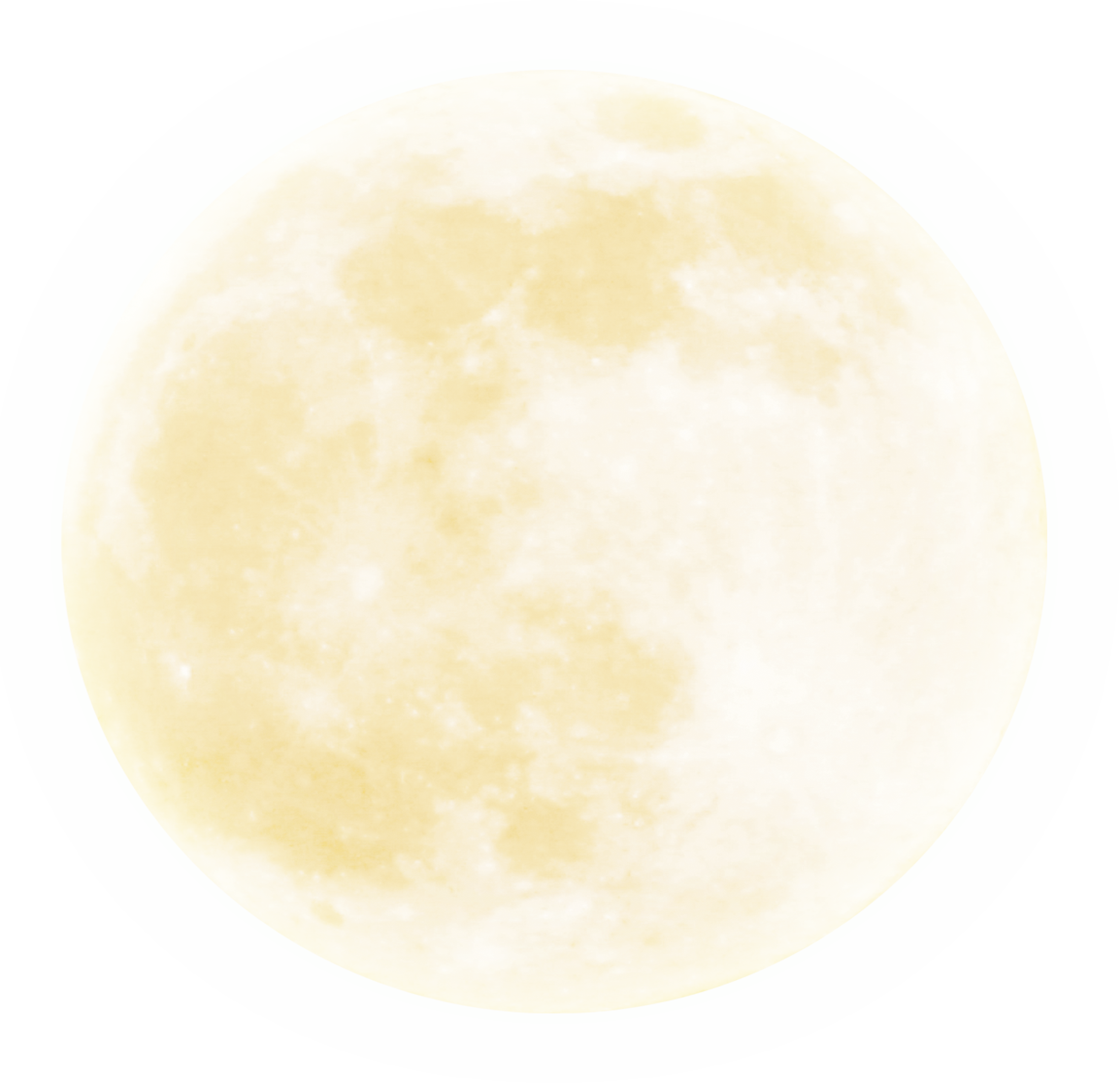 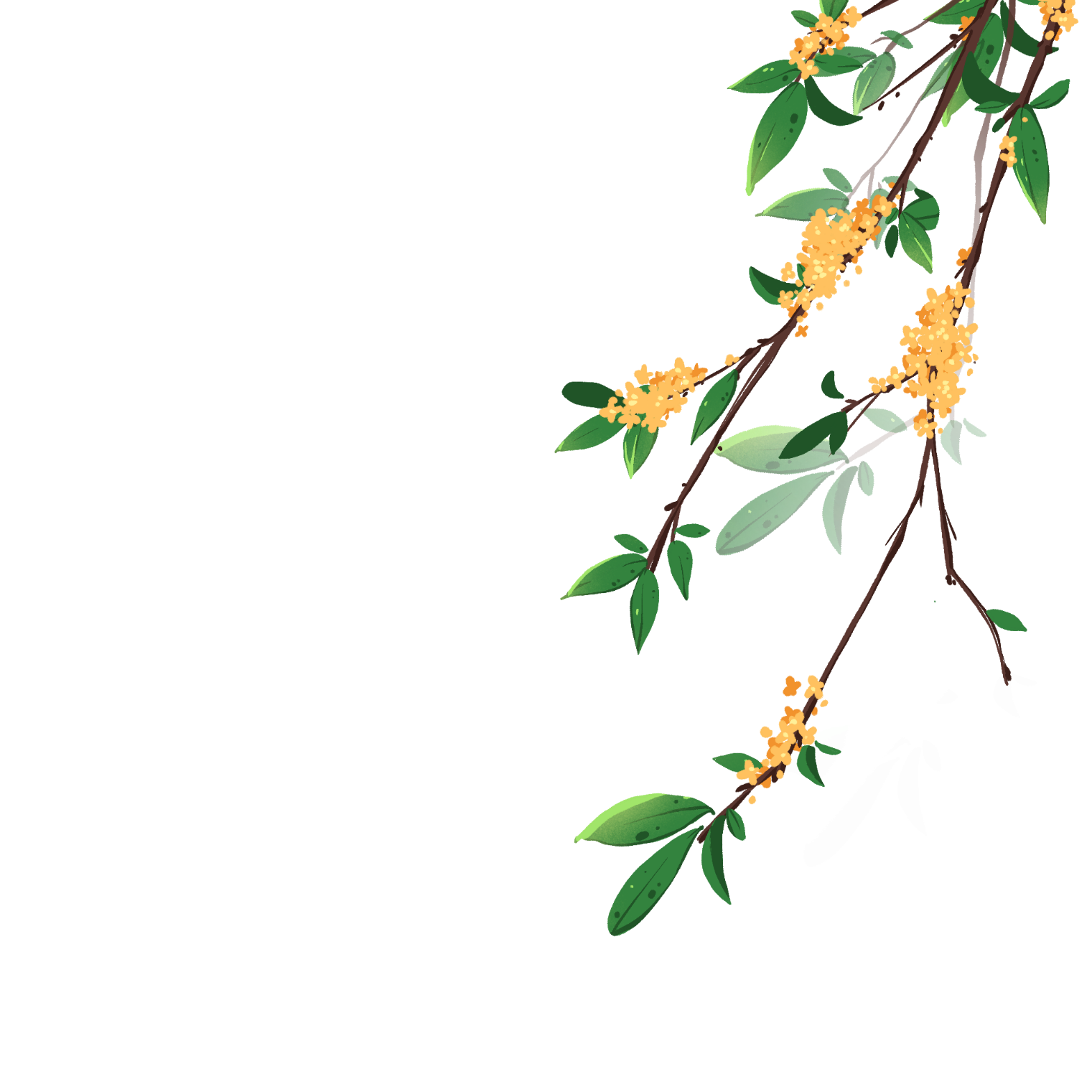 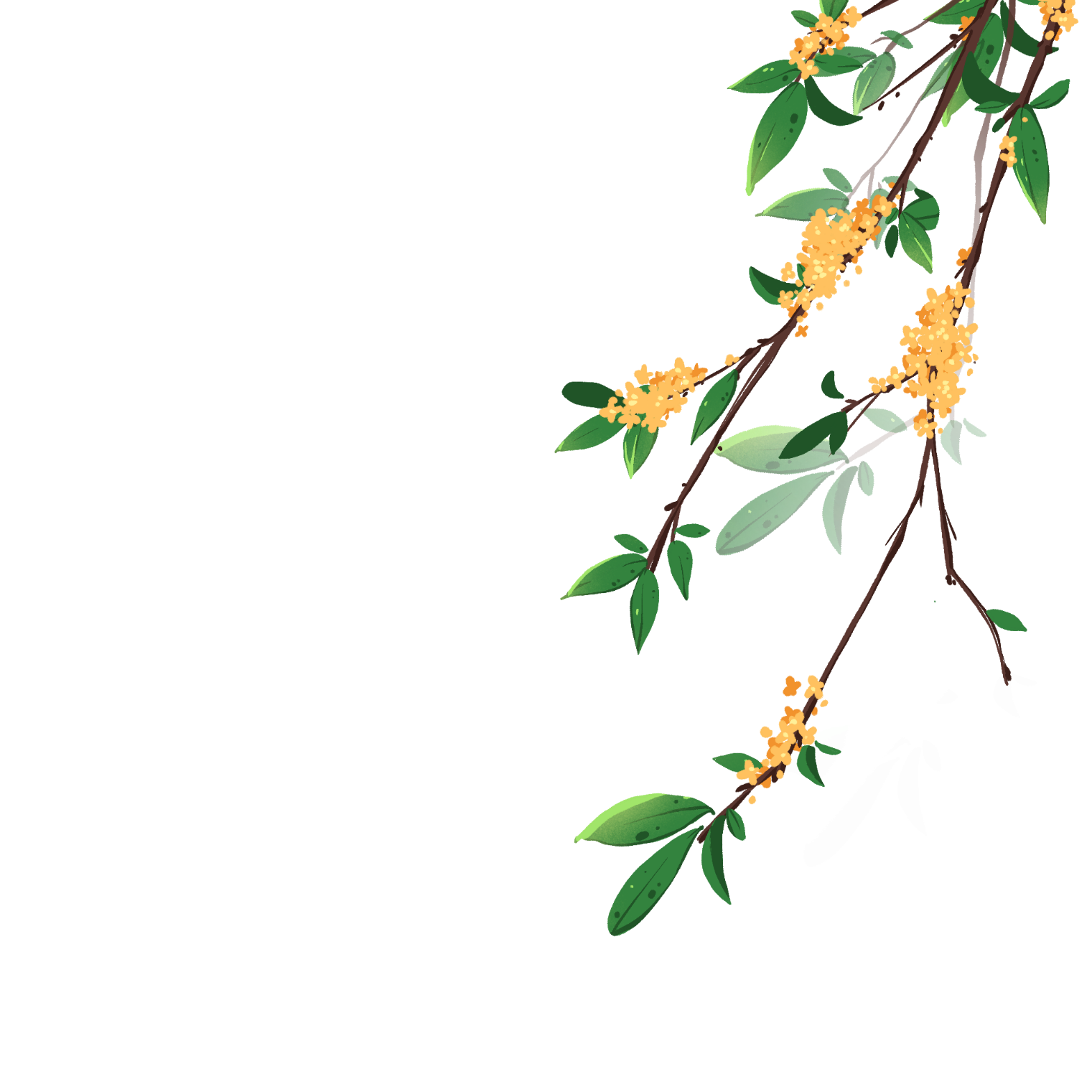 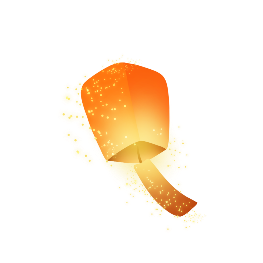 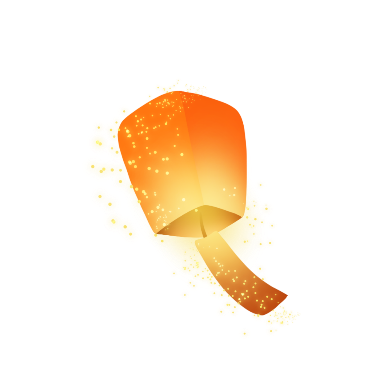 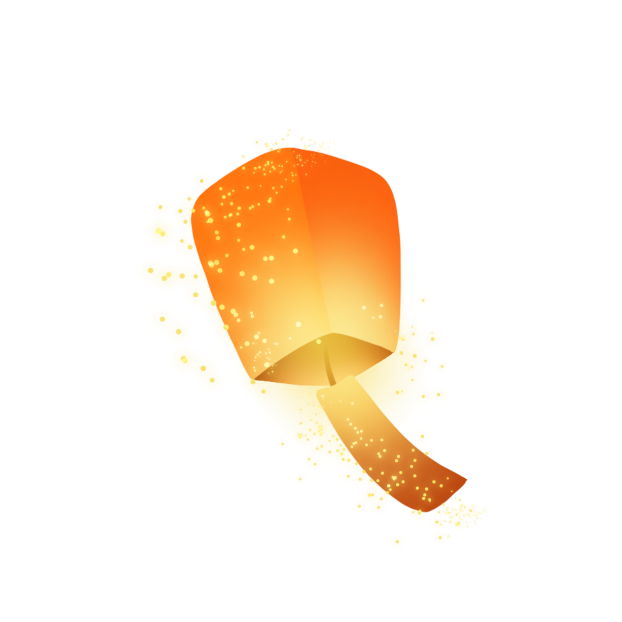 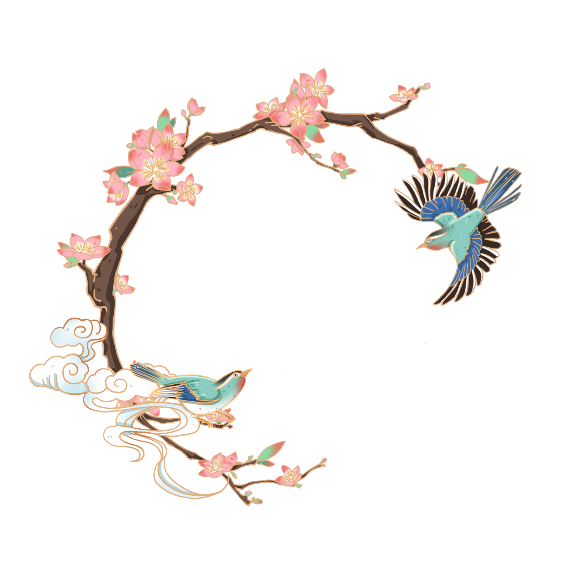 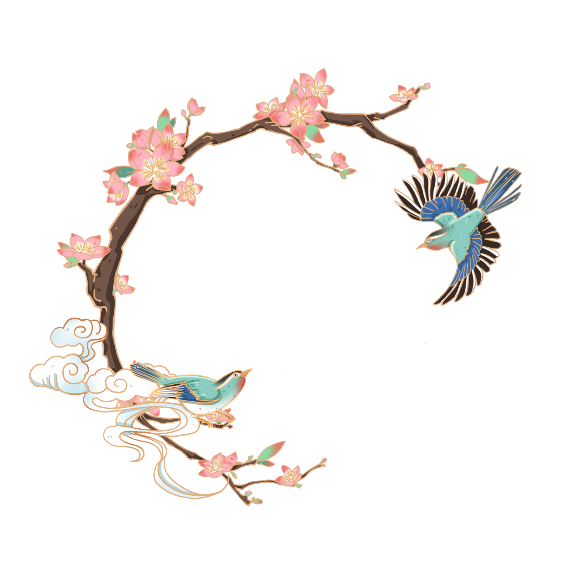 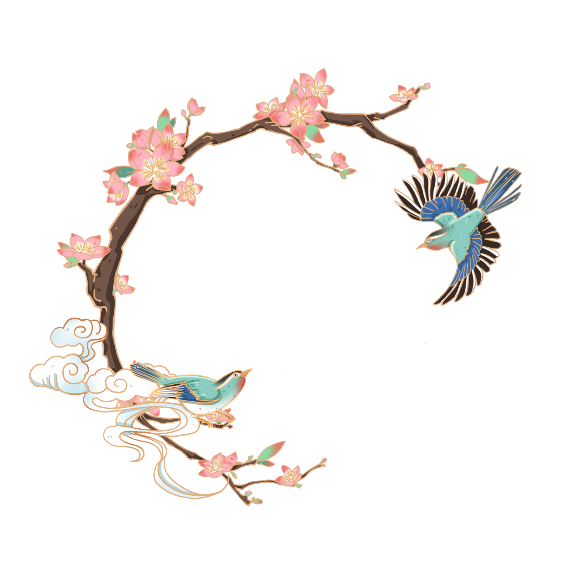 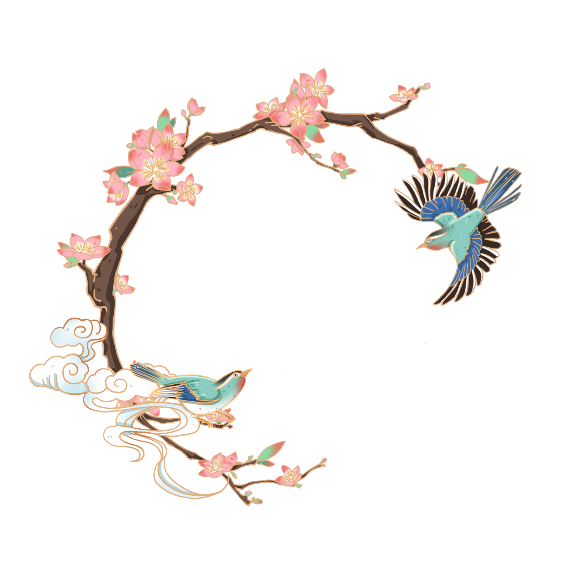 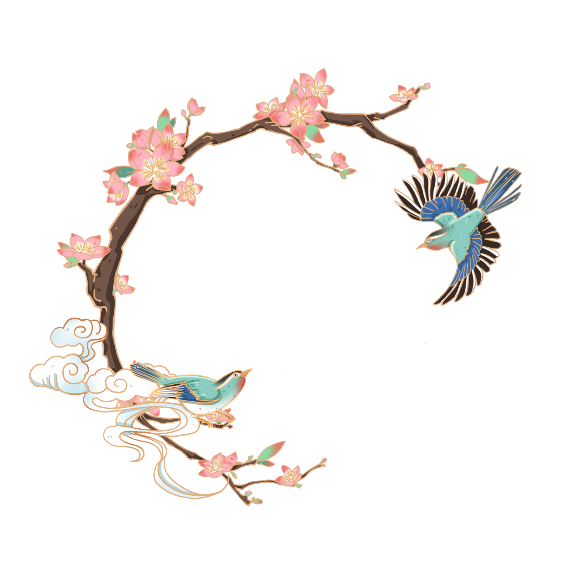 Ông Đùng, bà Đùng có điểm gì khác thường về ngoại hình.
2
1
3
4
5
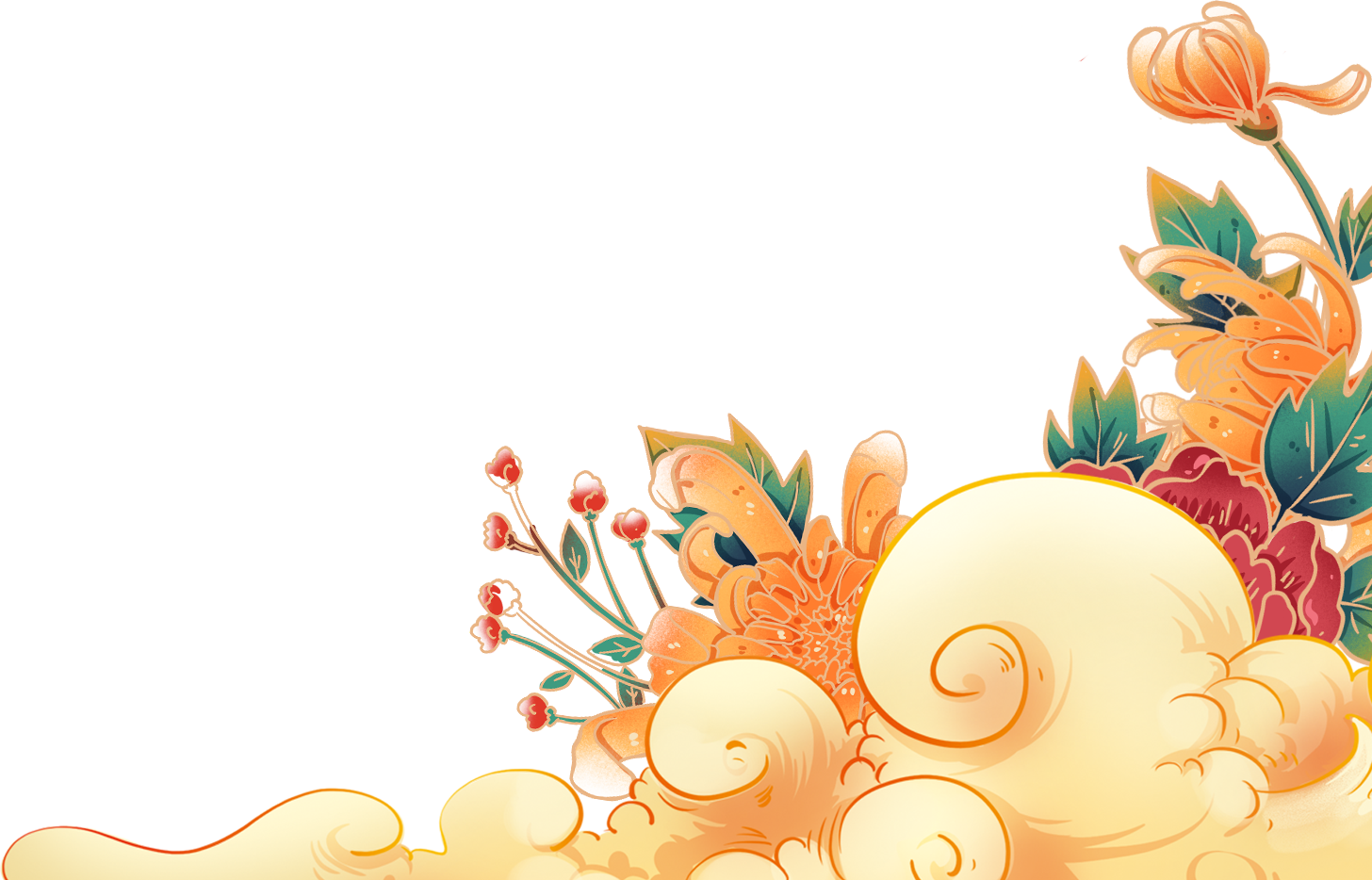 Câu chuyện đã giải thích điều gì về con sông Đà ngày nay?
Kể lại những việc ông bà Đùng đã làm khi chứng kiến cảnh đất hoang, nước ngập.
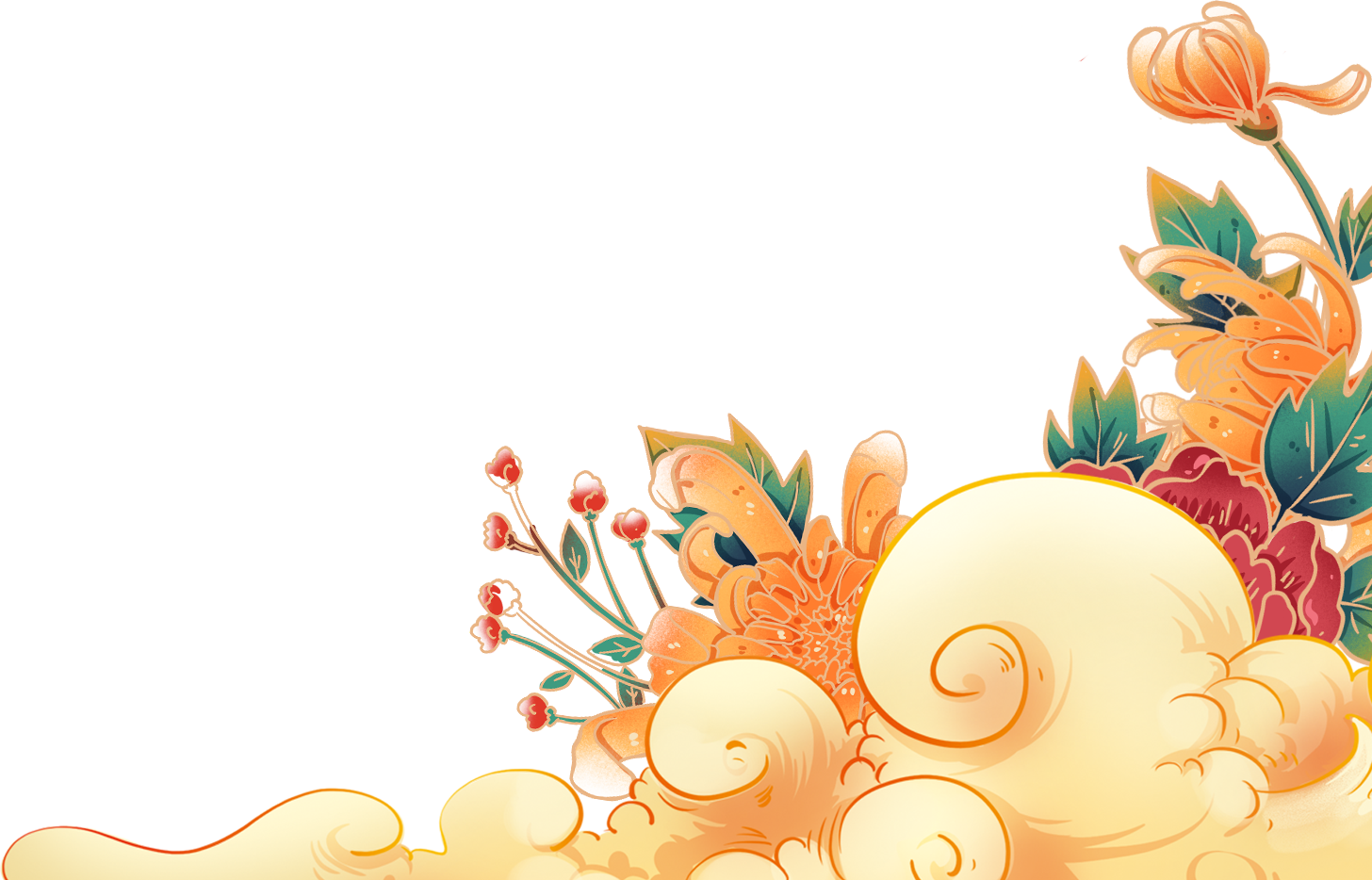 Việc làm của ông bà Đùng đã đem lại kết quả như thế nào?
Theo em, ông Đùng, bà Đùng có những phẩm chất tốt đẹp nào?
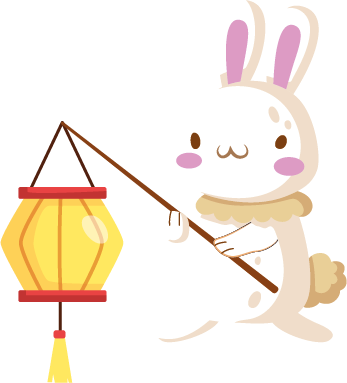 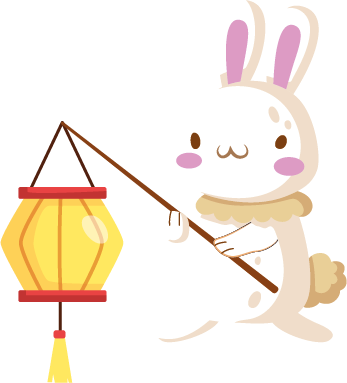 Ông Đùng, bà Đùng cao lớn khác thường. Họ đứng cao hơn năm lần đỉnh núi cao nhất.
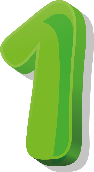 Ông Đùng, bà Đùng có điểm gì khác thường về ngoại hình.
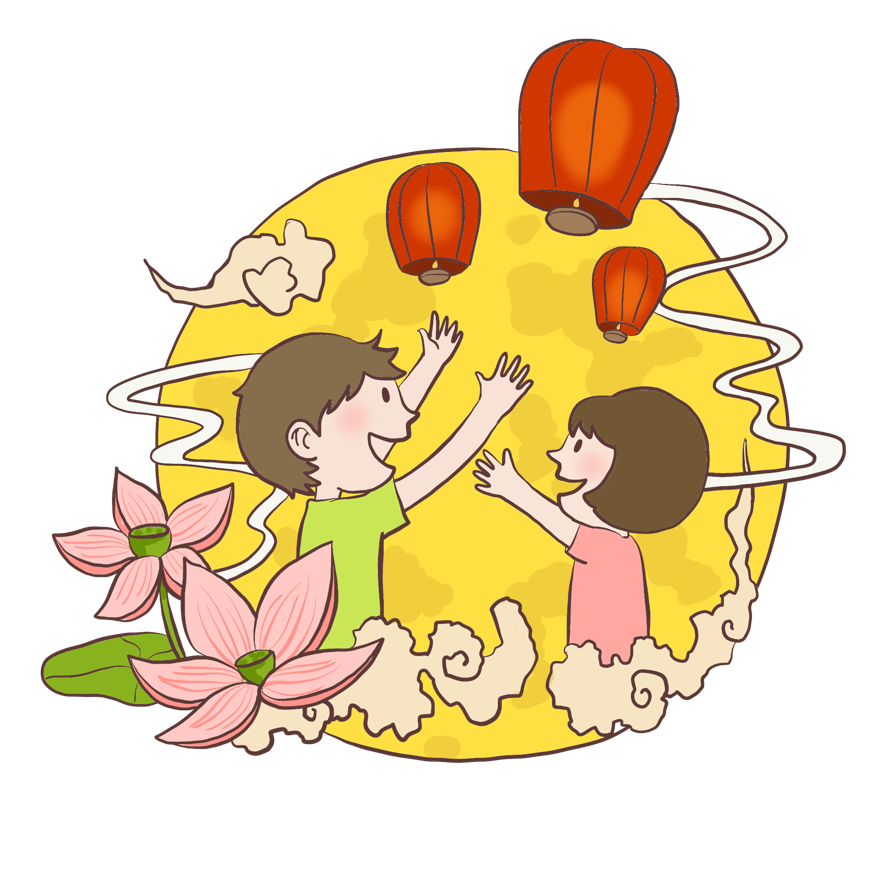 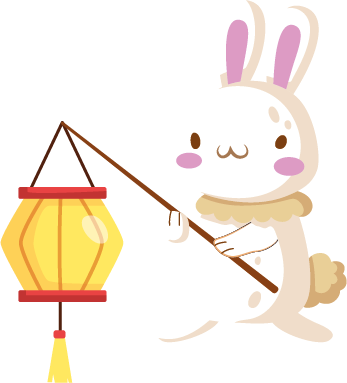 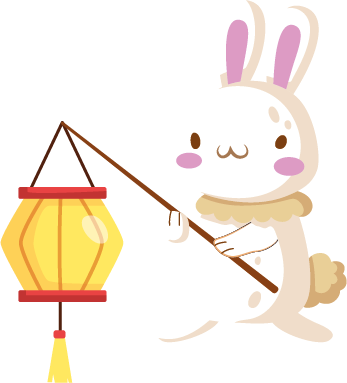 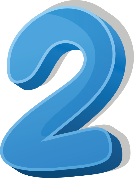 Ông bà đã nhổ cây, san đất. Tiếp đó ông Đùng lom khom dùng tay bới đất đằng trước, bà Đùng hì hục vết đất đằng sau làm một con đường dẫn nước.
Kể lại những việc ông bà Đùng đã làm khi chứng kiến cảnh đất hoang, nước ngập.
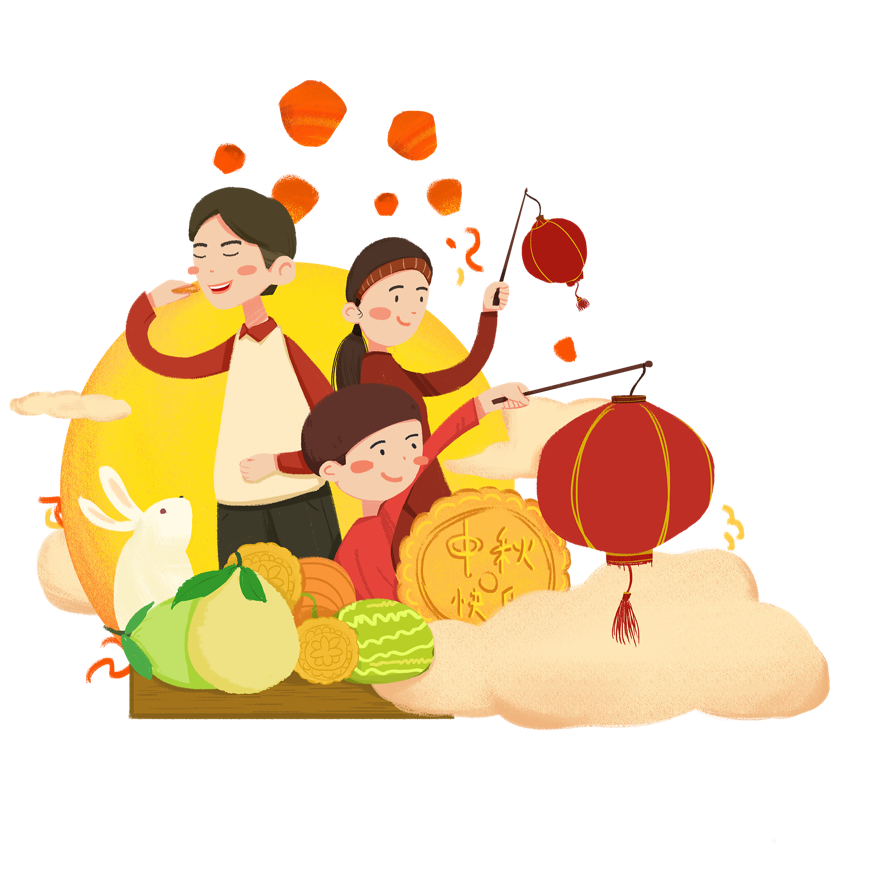 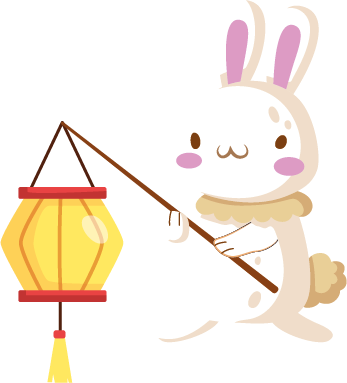 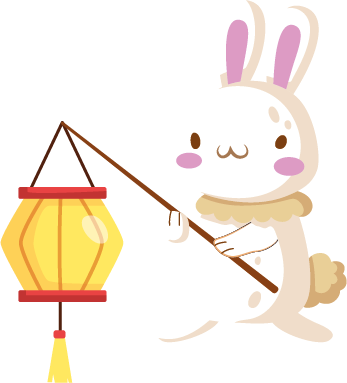 Ông bà Đùng đã làm thành cánh đồng bằng phẳng, rộng rãi, lấy chỗ cho dân ở , và cày cấy. Còn con đường ông bà đào bới, nước chảy thành dòng, vượt qua đồi núi, đổ về xuôi tạo thành con sông Đà.
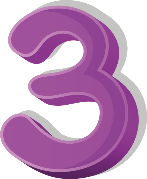 Việc làm của ông bà Đùng đã đem lại kết quả như thế nào?
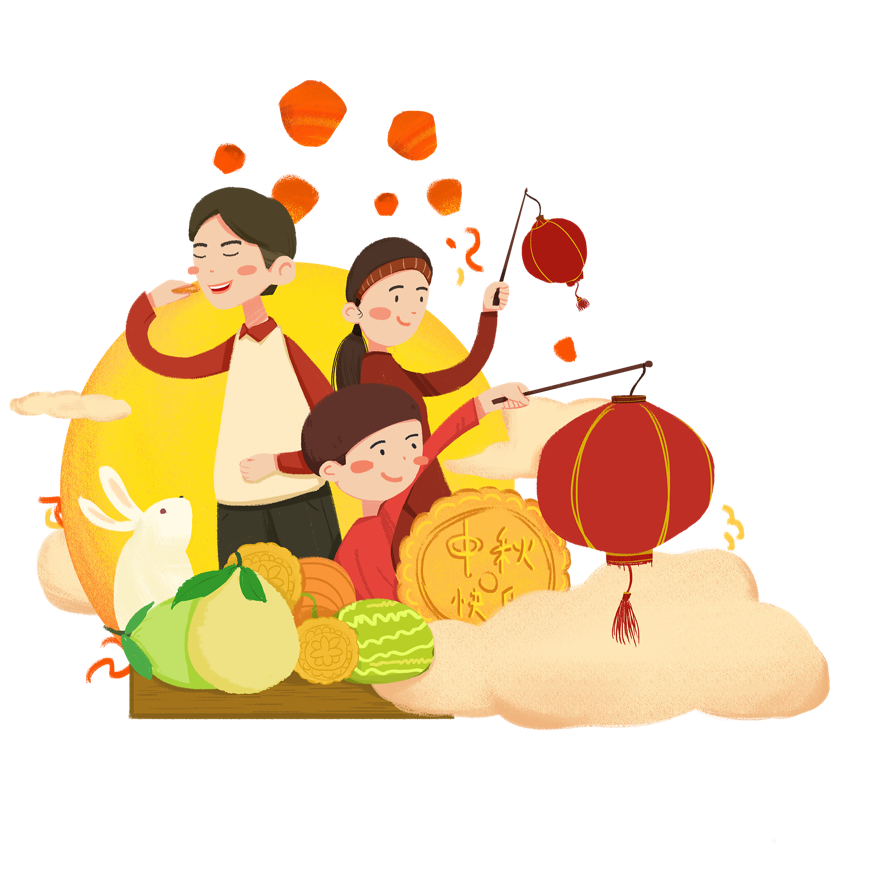 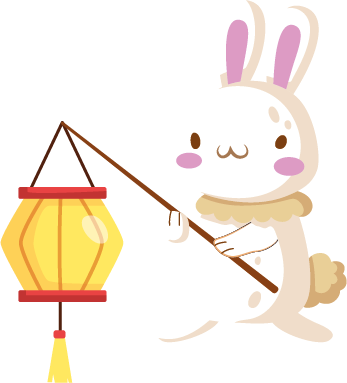 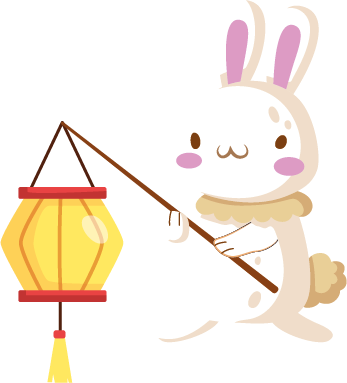 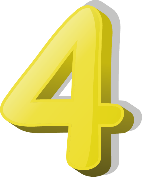 Chăm chỉ, chịu khó, thông minh, không ngại khó khăn, vất vả, xả thân vì cộng đồng...
Theo em, ông Đùng, bà Đùng có những phẩm chất tốt đẹp nào?
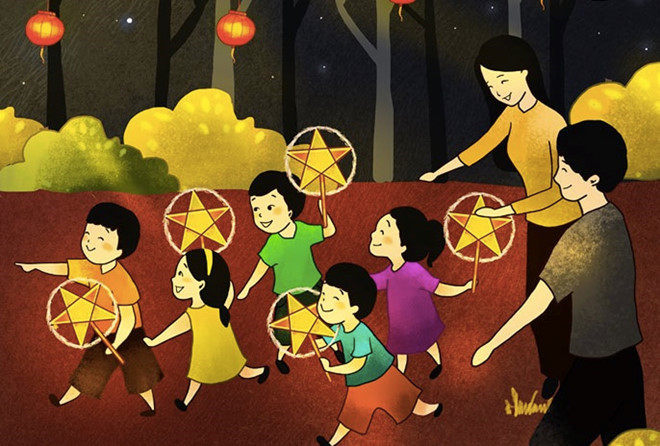 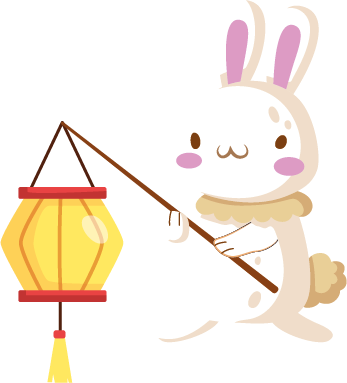 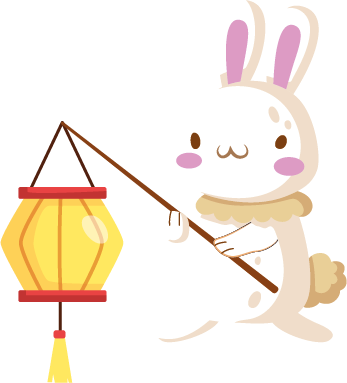 Câu chuyện đã giải thích  về đặc điểm ngoằn ngoèo, có nhiều thác ghềnh (bảy trăm mươi thác, ba trăm mươi ghềnh) của con sông Đà ngày nay.
5
Câu chuyện đã giải thích điều gì về con sông Đà ngày nay?
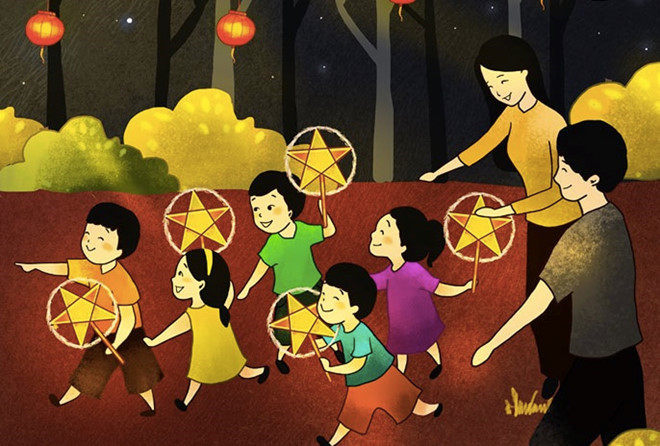 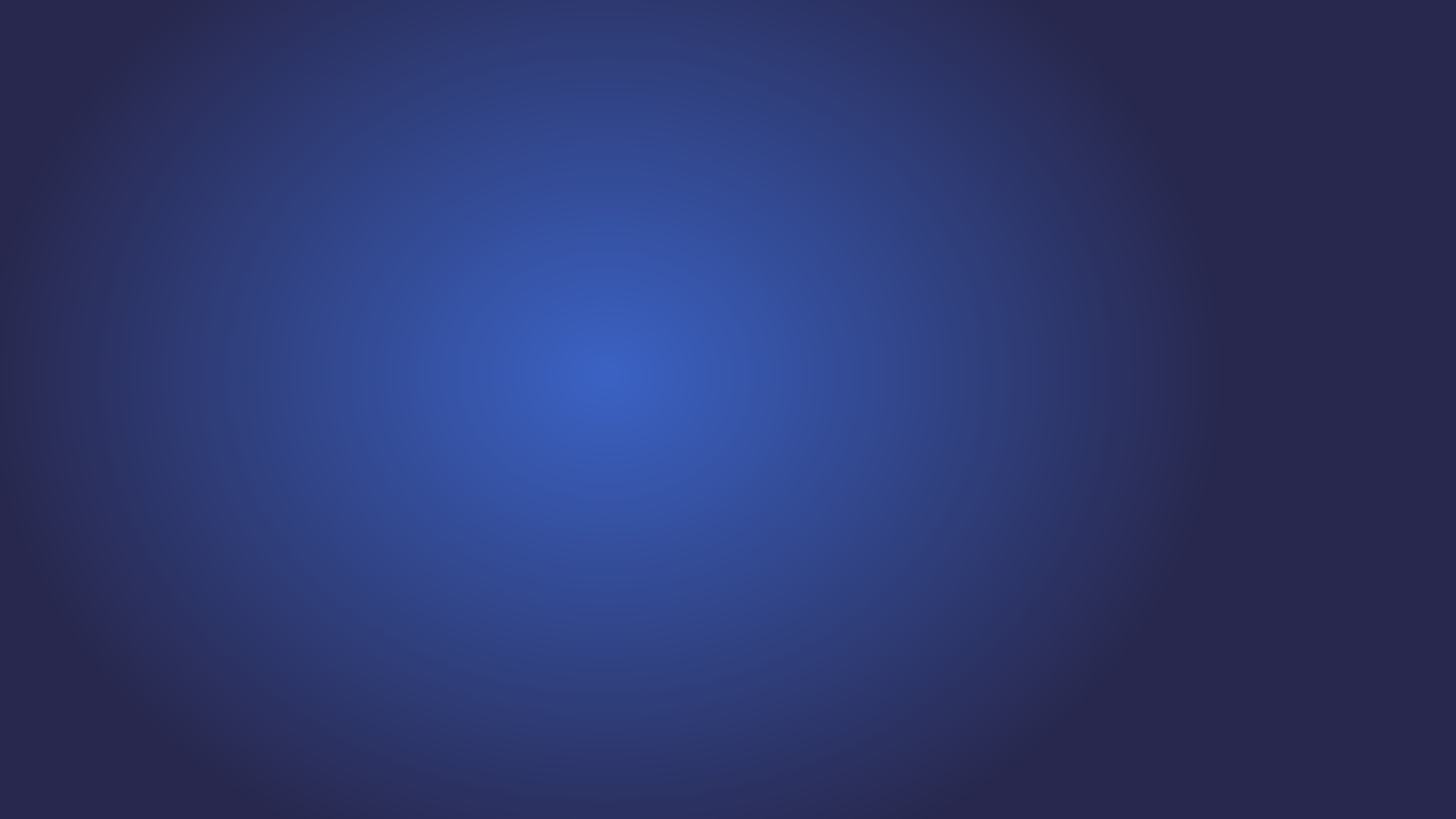 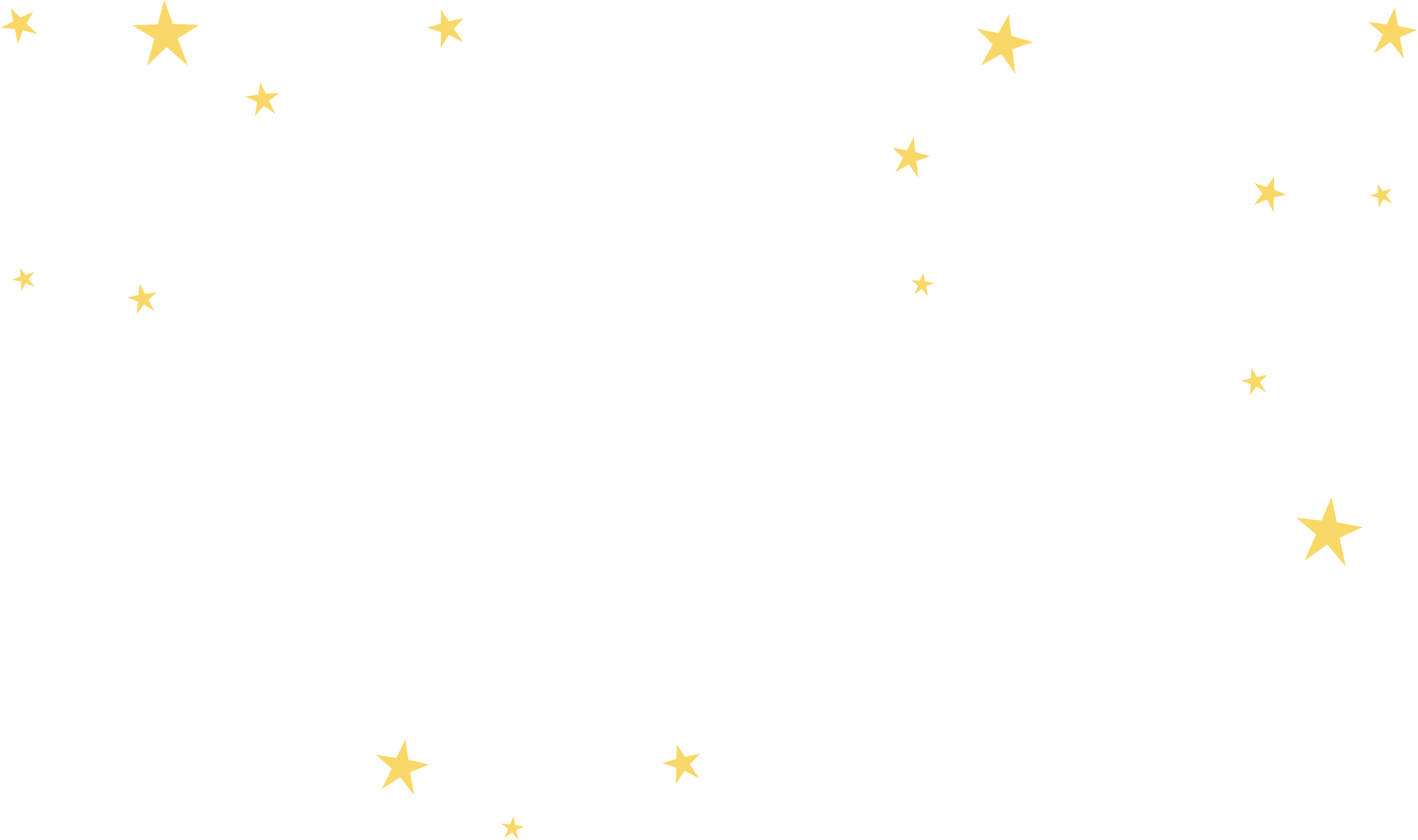 NỘI DUNG CHÍNH CỦA BÀI ĐỌC
Bài đọc kể về những việc ông Đùng, bà Đùng đã làm giúp dân. Từ đó, thể hiện suy nghĩ, tình cảm của tác giả đối với ông Đùng, bà Đùng – những người có công lao lớn đối với đất nước trong việc chinh phục tự nhiên và giải thích tại sao dòng sông Đà ngoằn ngoèo và có nhiều ghềnh thác.
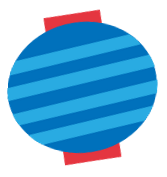 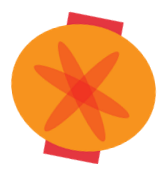 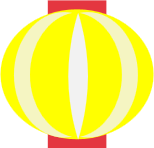 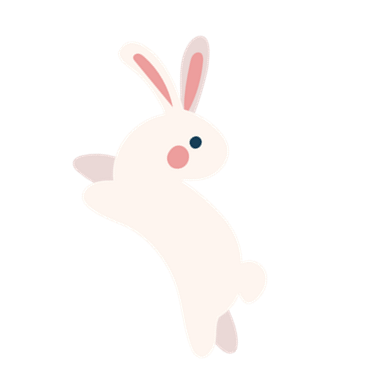 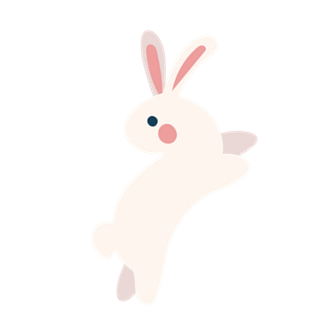 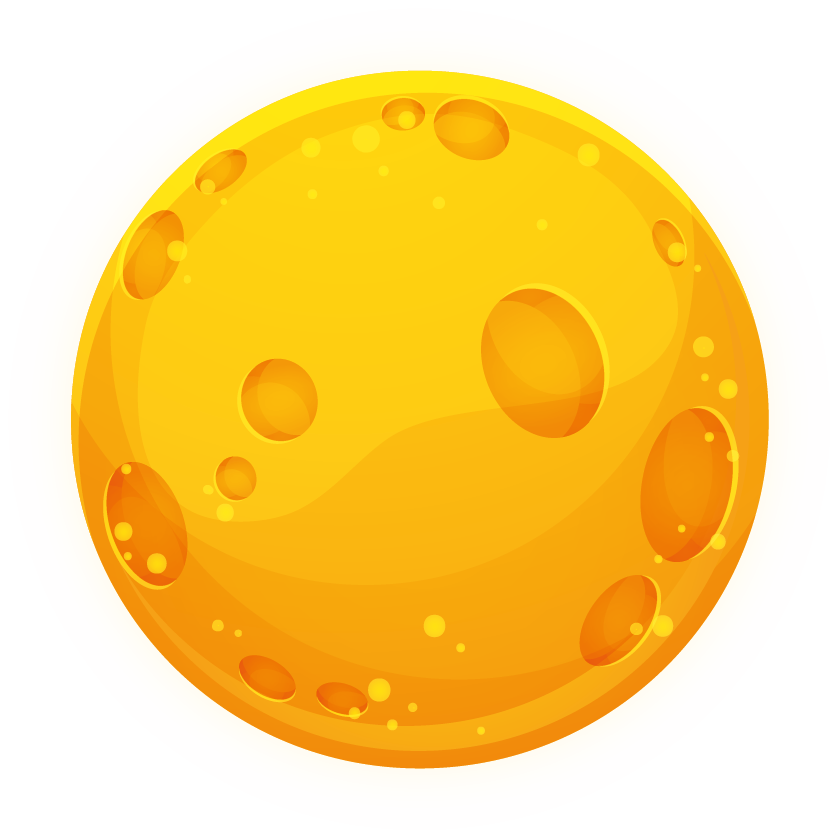 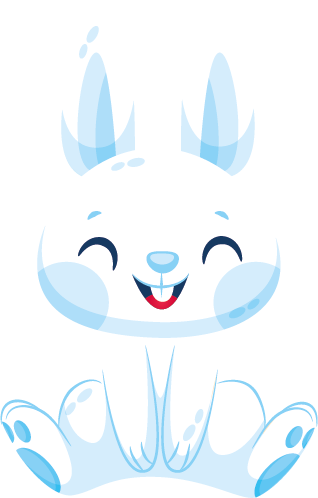 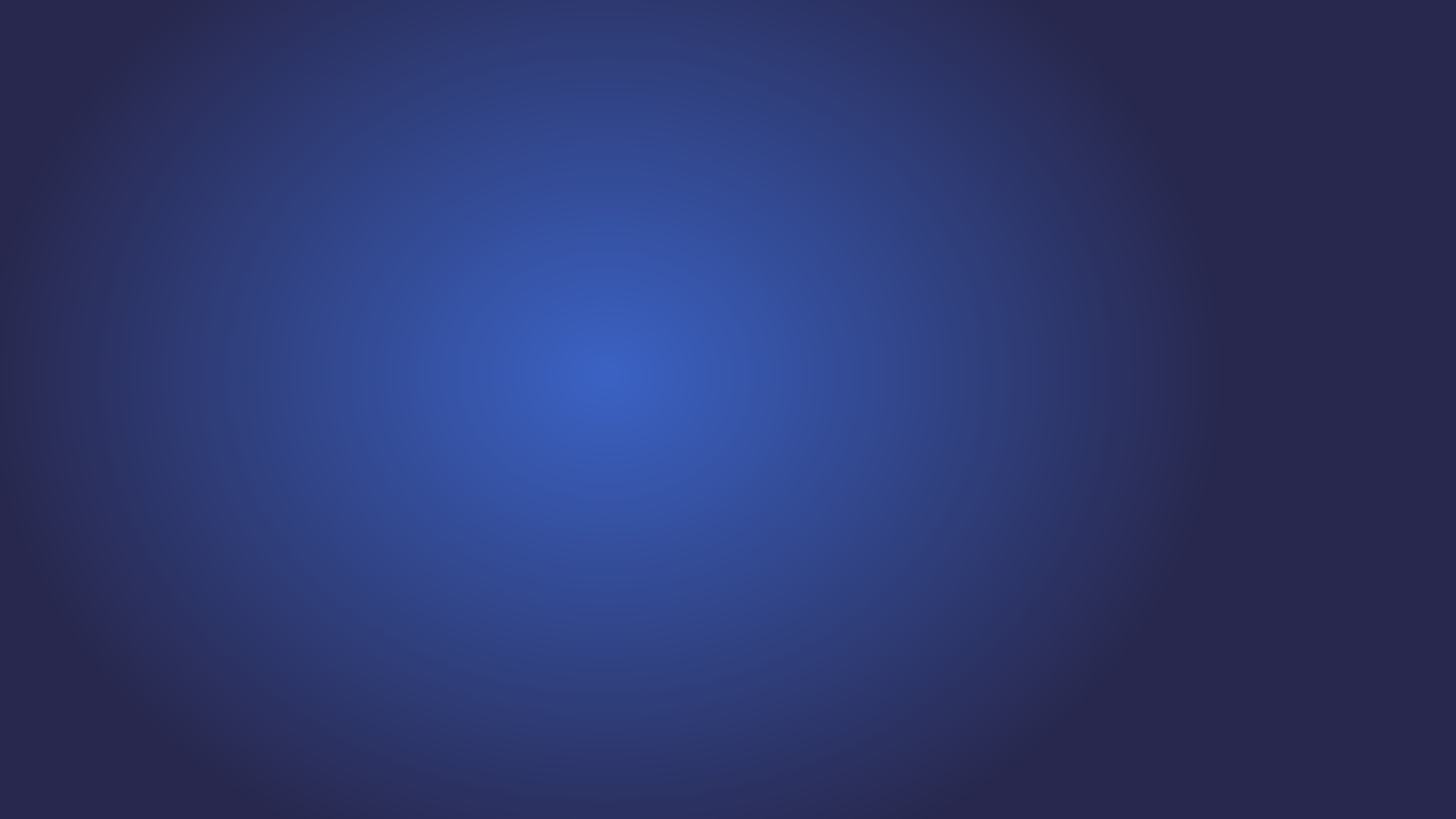 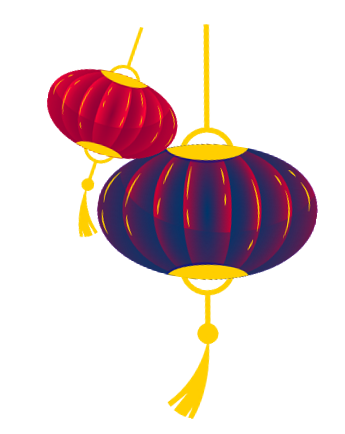 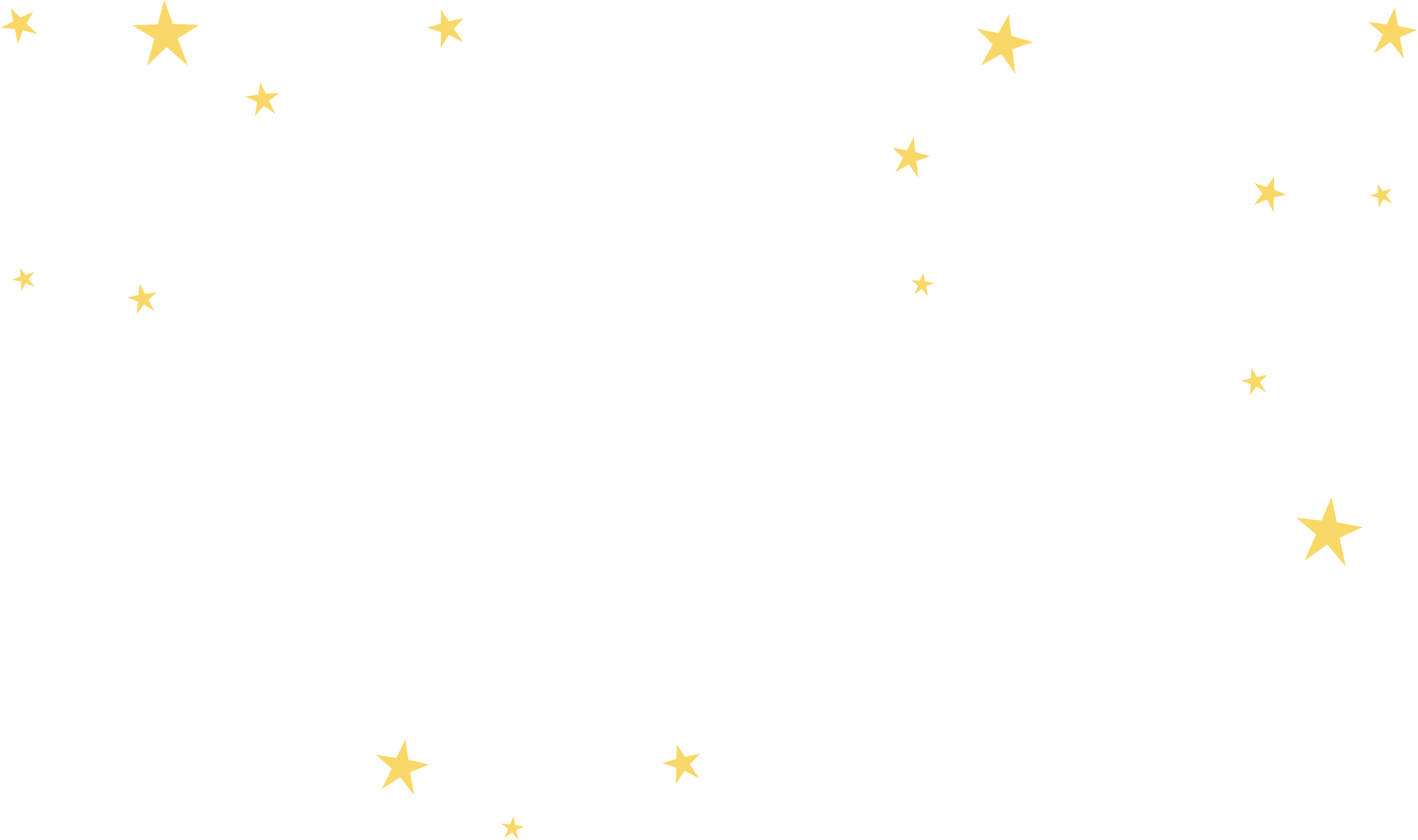 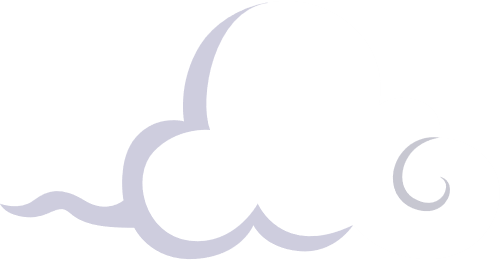 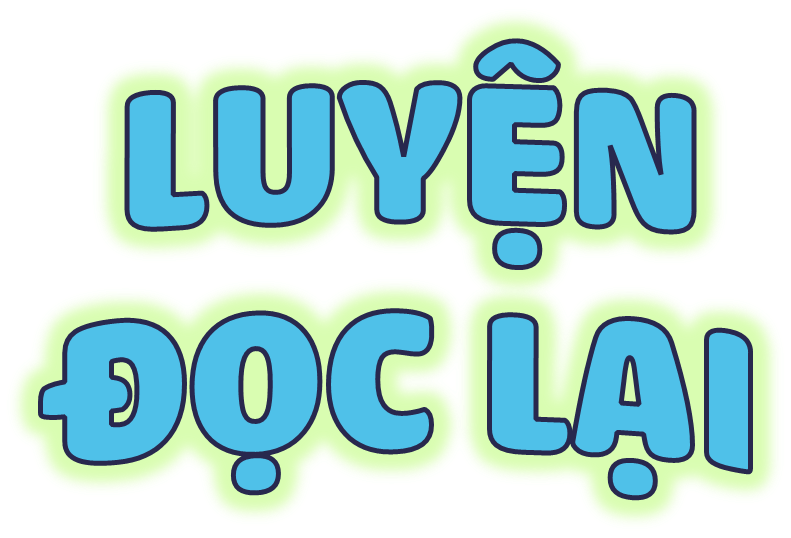 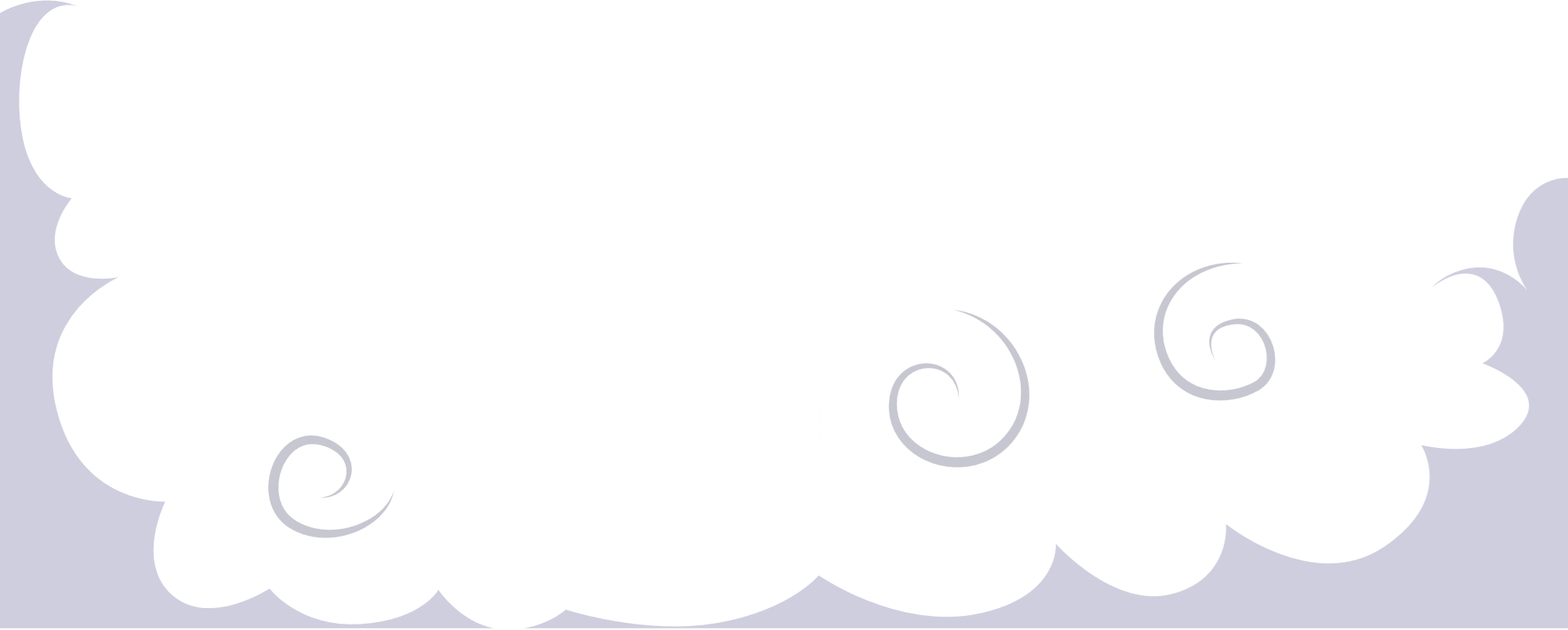 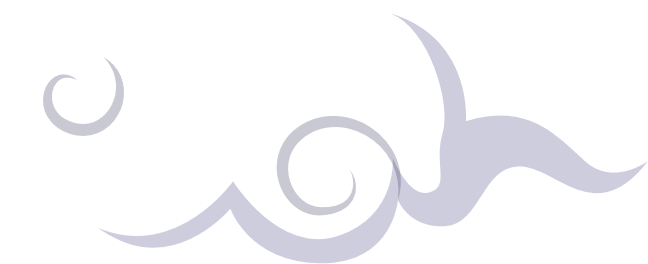 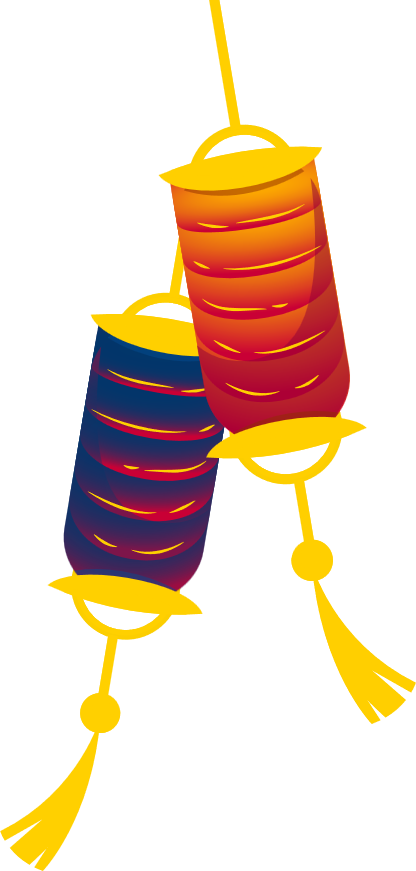 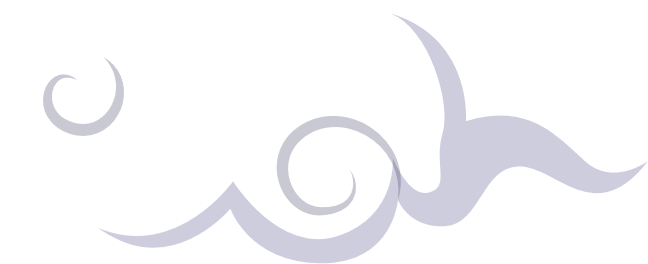 SỰ TÍCH ÔNG ĐÙNG, BÀ ĐÙNG
Ngày xửa ngày xưa, ở xứ Mường Bi xuất hiện một đôi vợ chồng cao lớn khác thường. Họ đứng cao hơn năm lần đỉnh núi cao nhất. Người Mường hay gọi họ là ông Đùng, bà Đùng, nghĩa là ông bà khổng lổ.
Hồi ấy, đất thì cao thấp, lồi lõm. Cây cối hoang dại mọc chằng chịt. Nước thì chảy từ lòng đất, ngập lênh láng khắp nơi. Thấy vậy, ông Đùng, bà Đùng liền ra tay. Chỉ một ngày, ông bà đã nhổ cây, san đất, làm thành cánh đồng bằng phẳng, rộng rãi, lấy chỗ cho dân ở và cày cấy.
   Ông Đùng bàn với vợ làm một con đường dẫn nước đi, tránh để nước tràn lênh láng. Ông Đùng lom khom dùng tay bới đất đằng trước, bà Đùng hì hụi vét đất đằng sau. Họ làm việc suốt ngày đêm, cùng trò chuyện vui vẻ. Thế rồi, theo con đường ông bà Đùng đào bới, nước đã chảy thành dòng, vượt qua đồi núi, đổ về xuôi. Đó chính là sông Đà ngày nay.
   Xong mọi việc, ông bà Đùng ngẩng đầu nhìn lại mới biết: Do vét đất ban đêm, không nhìn rõ, dòng sông đã không thẳng. Nơi chưa được vét, đất đá cản trở dòng chảy và tạo thành thác ghềnh. Vì thế, sông Đà mới ngoằn ngoèo, có tới “trăm bày nươi tác, trăm ba mươi ghềnh” như bây giờ.
(Theo Truyện cổ dân tộc Mường)
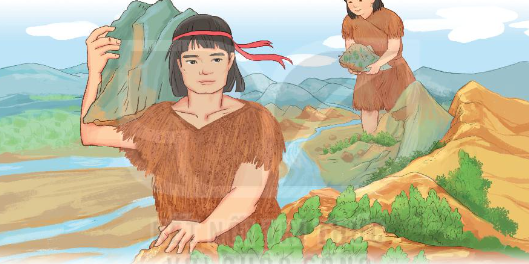 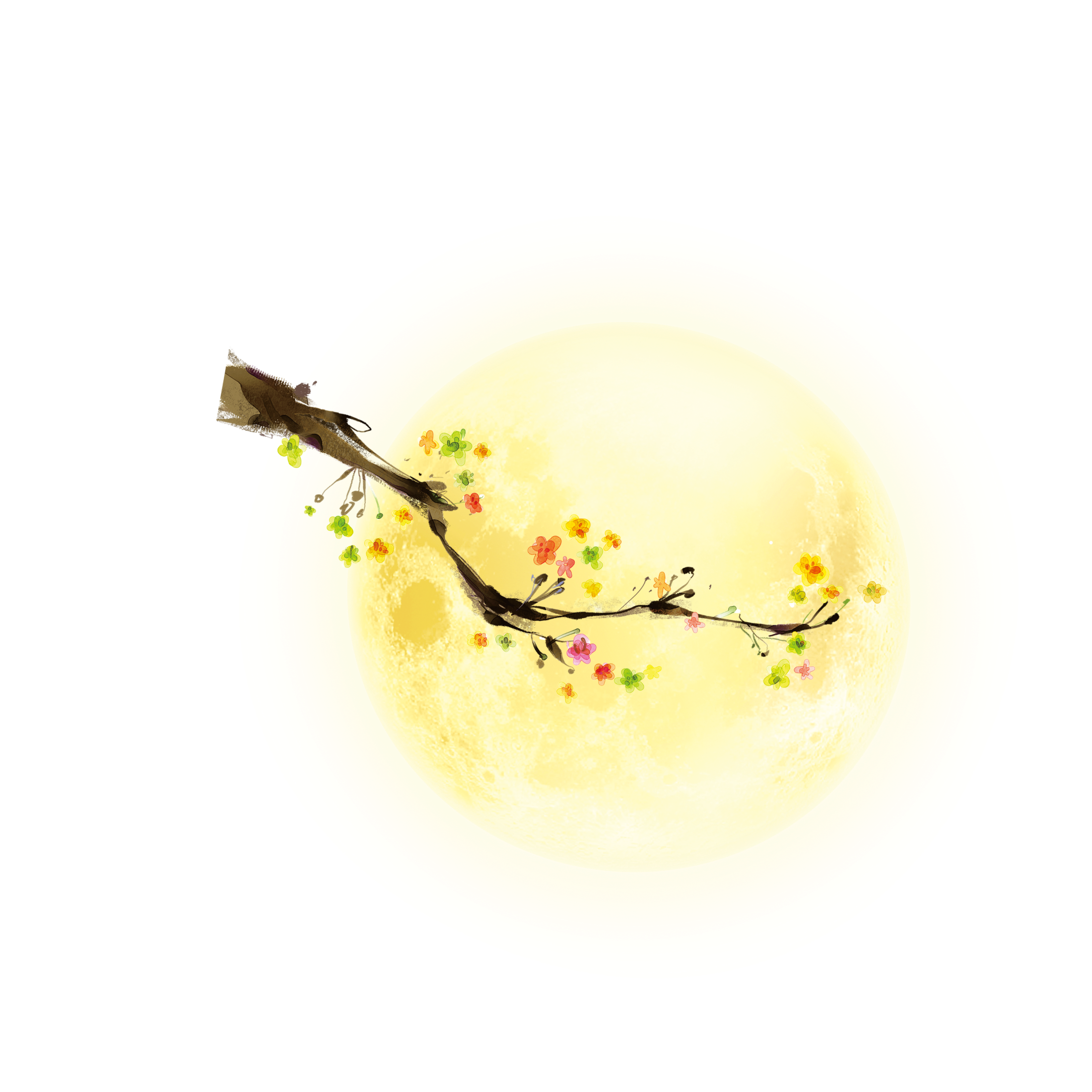 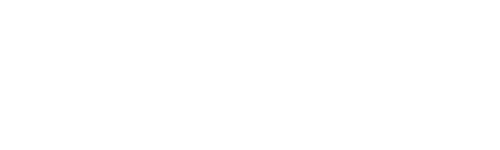 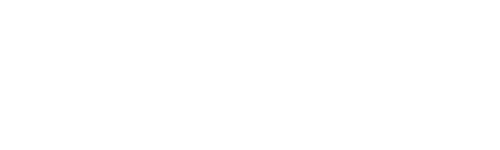 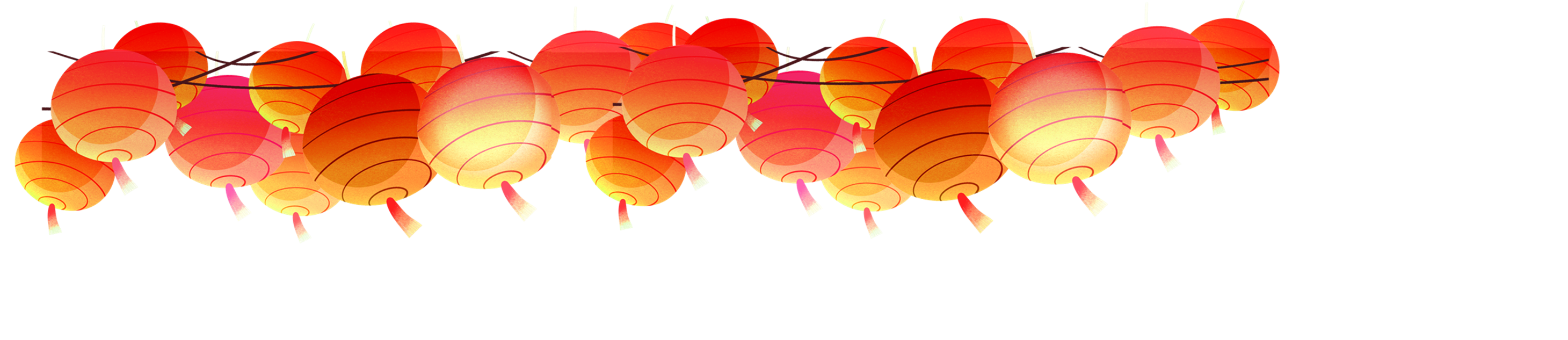 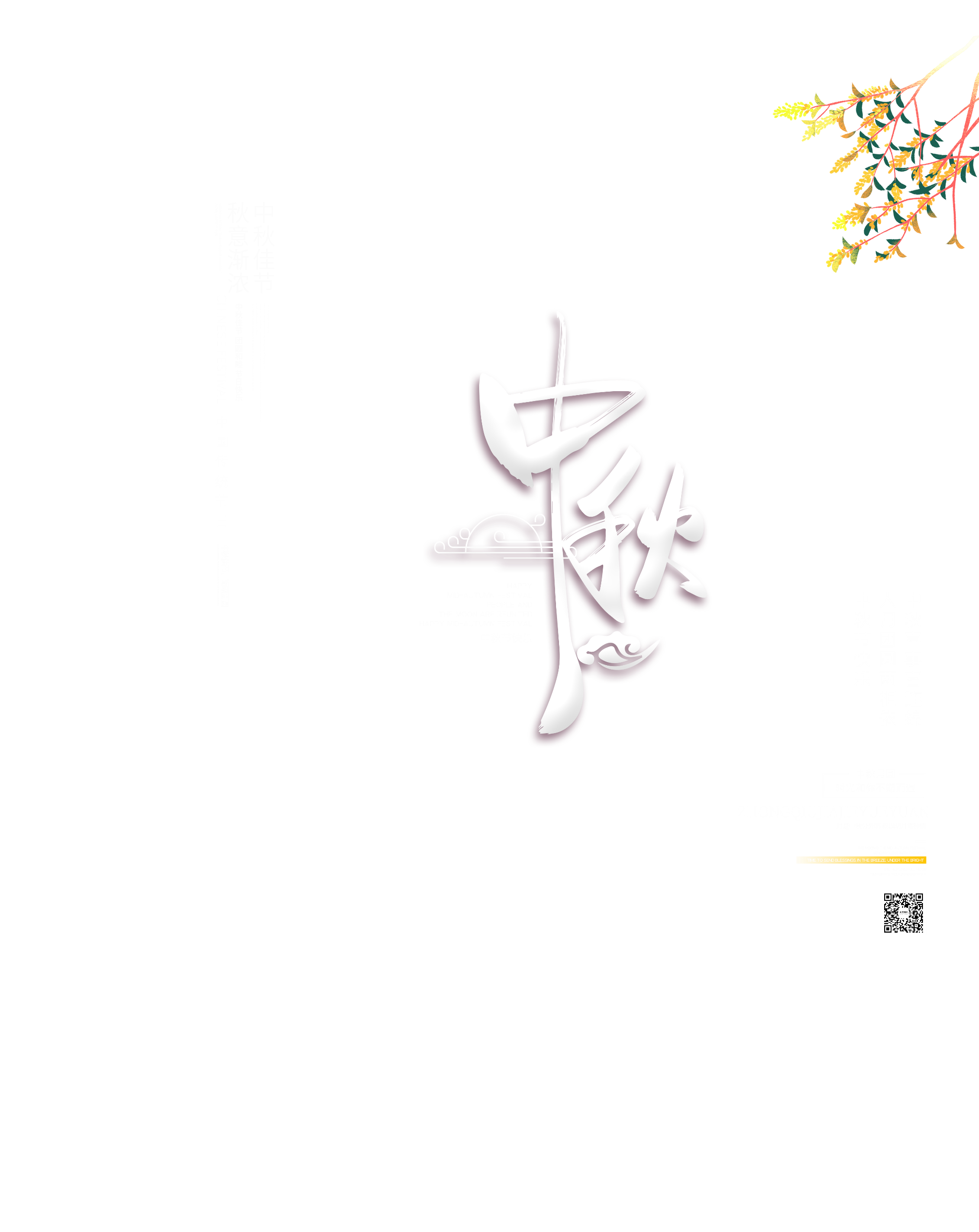 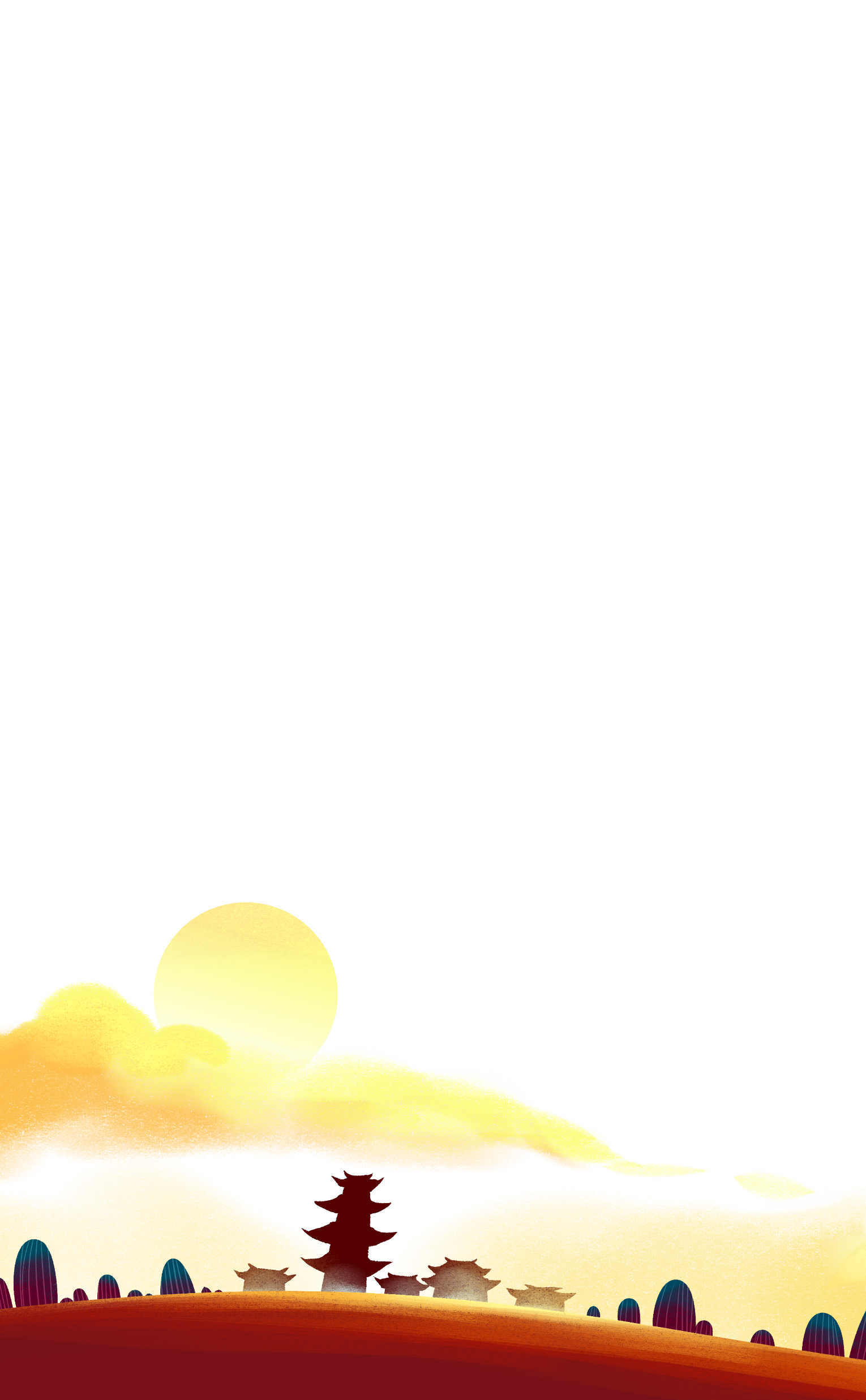 Trung Thu
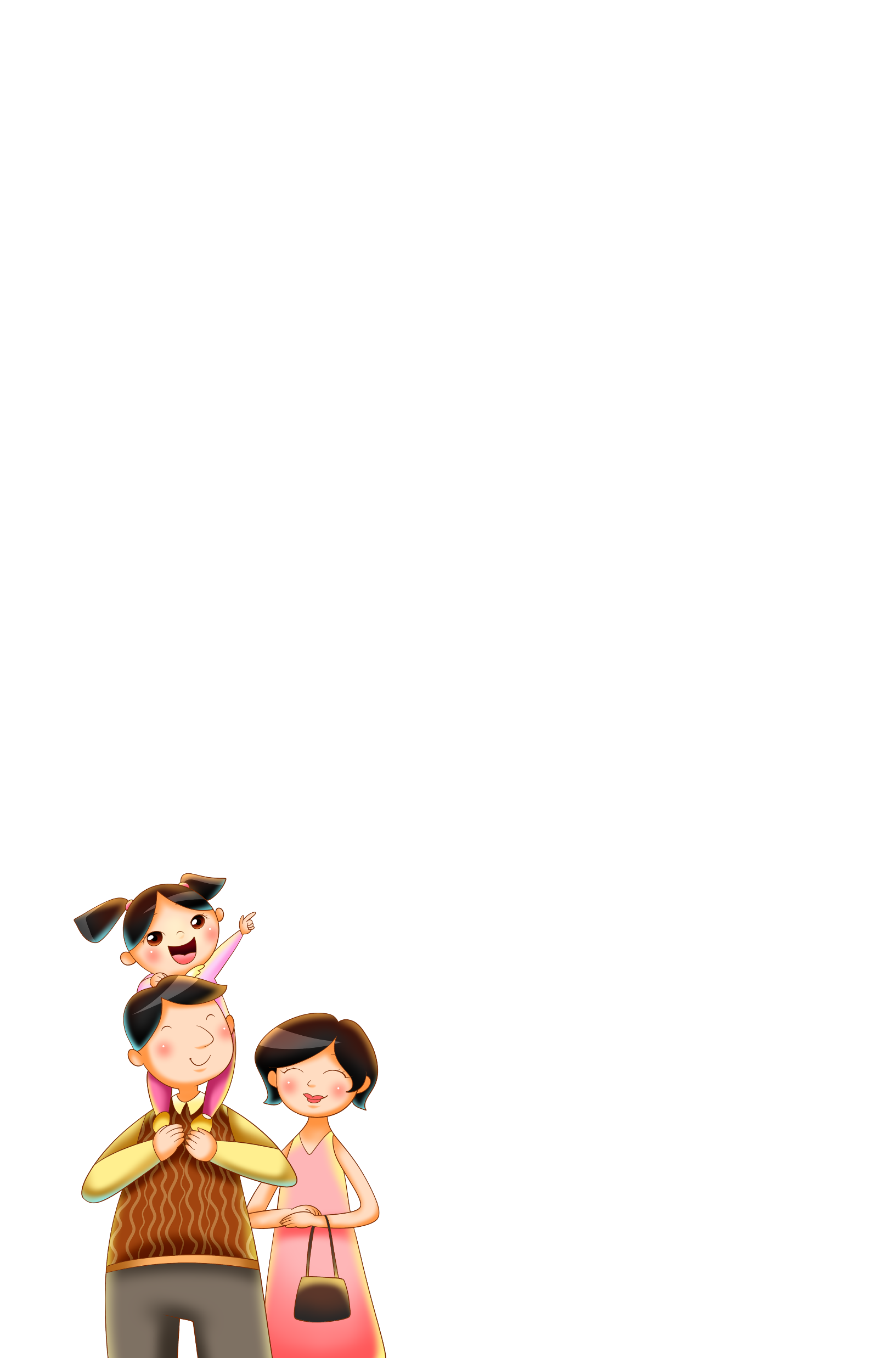 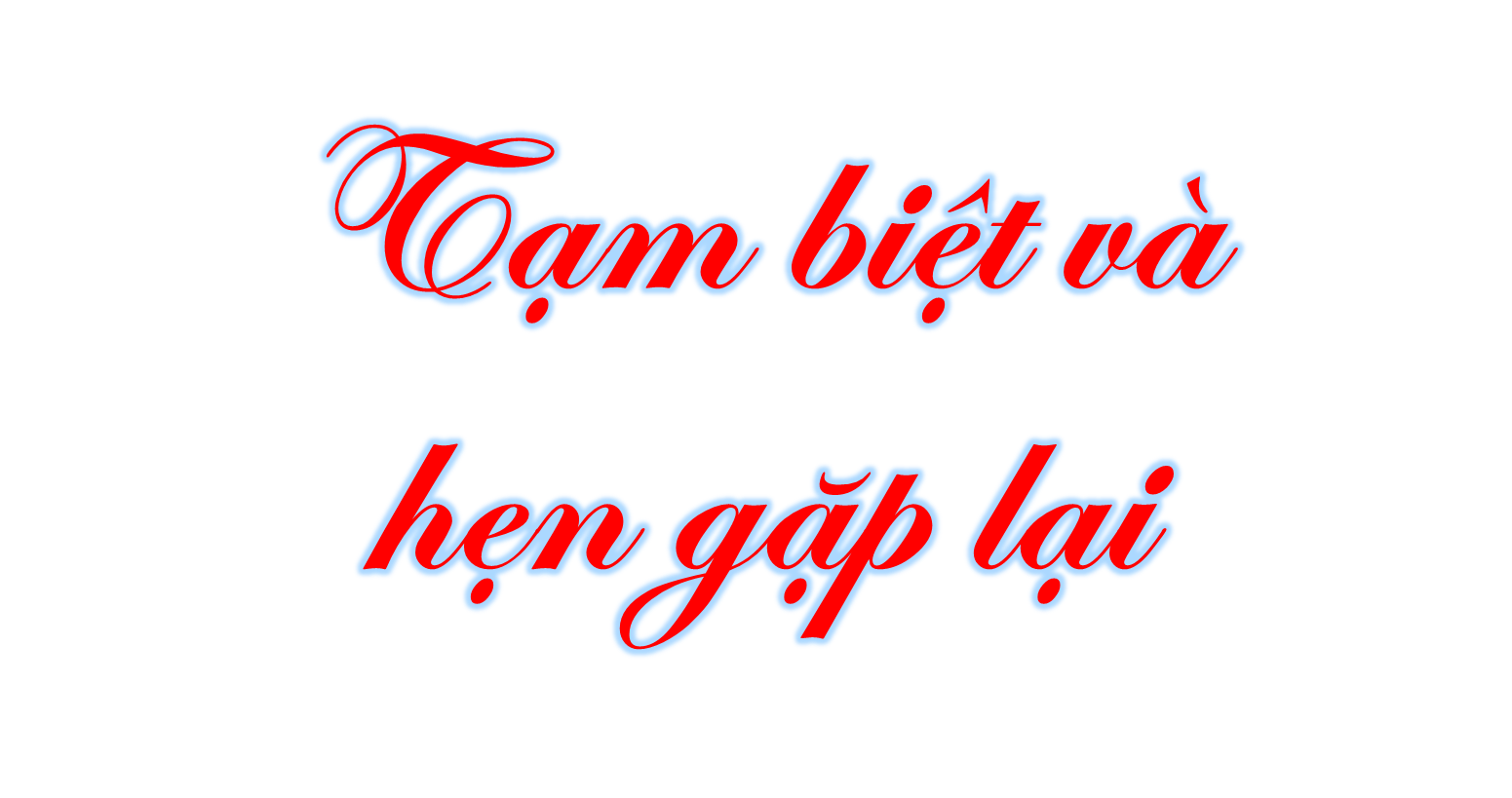 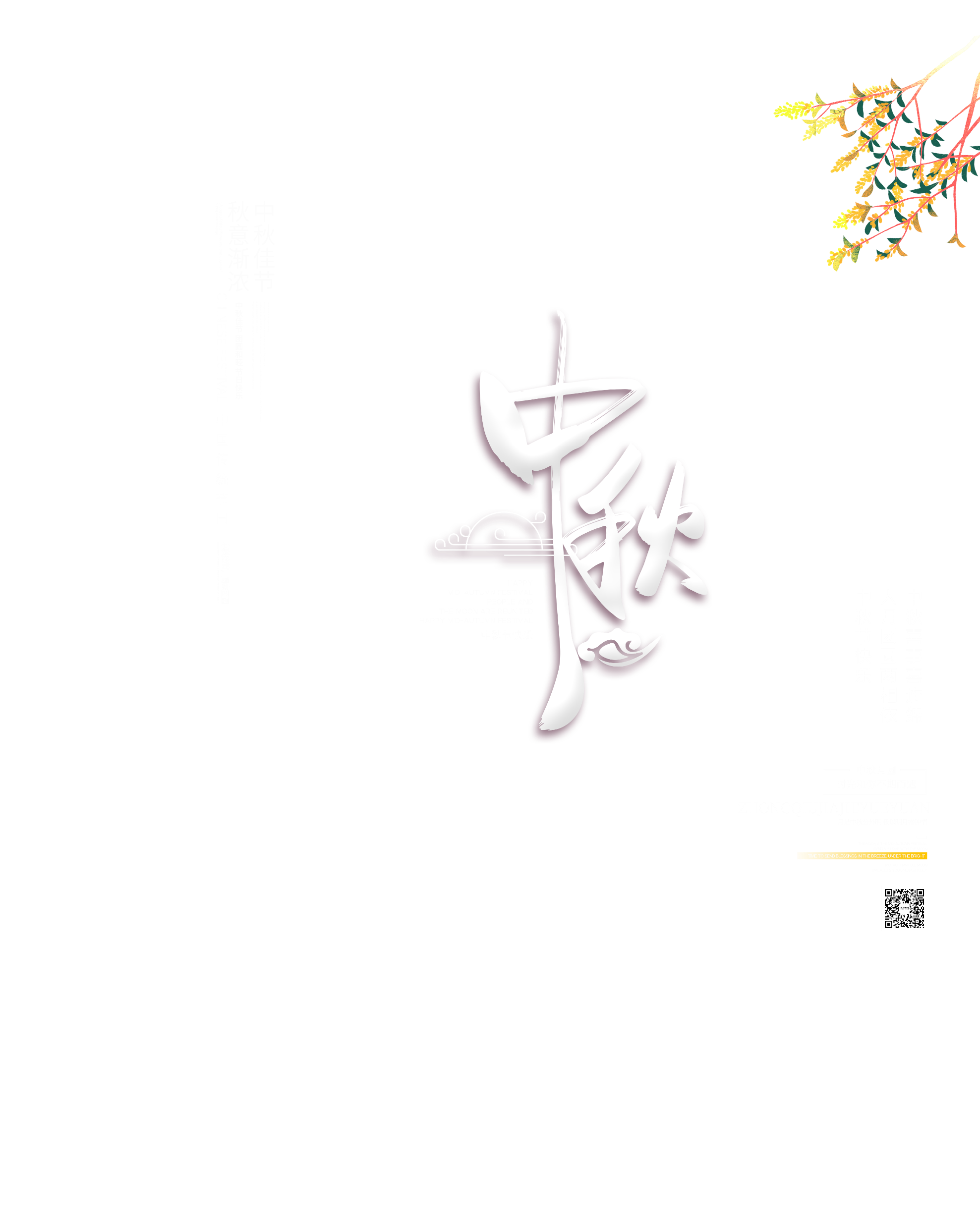 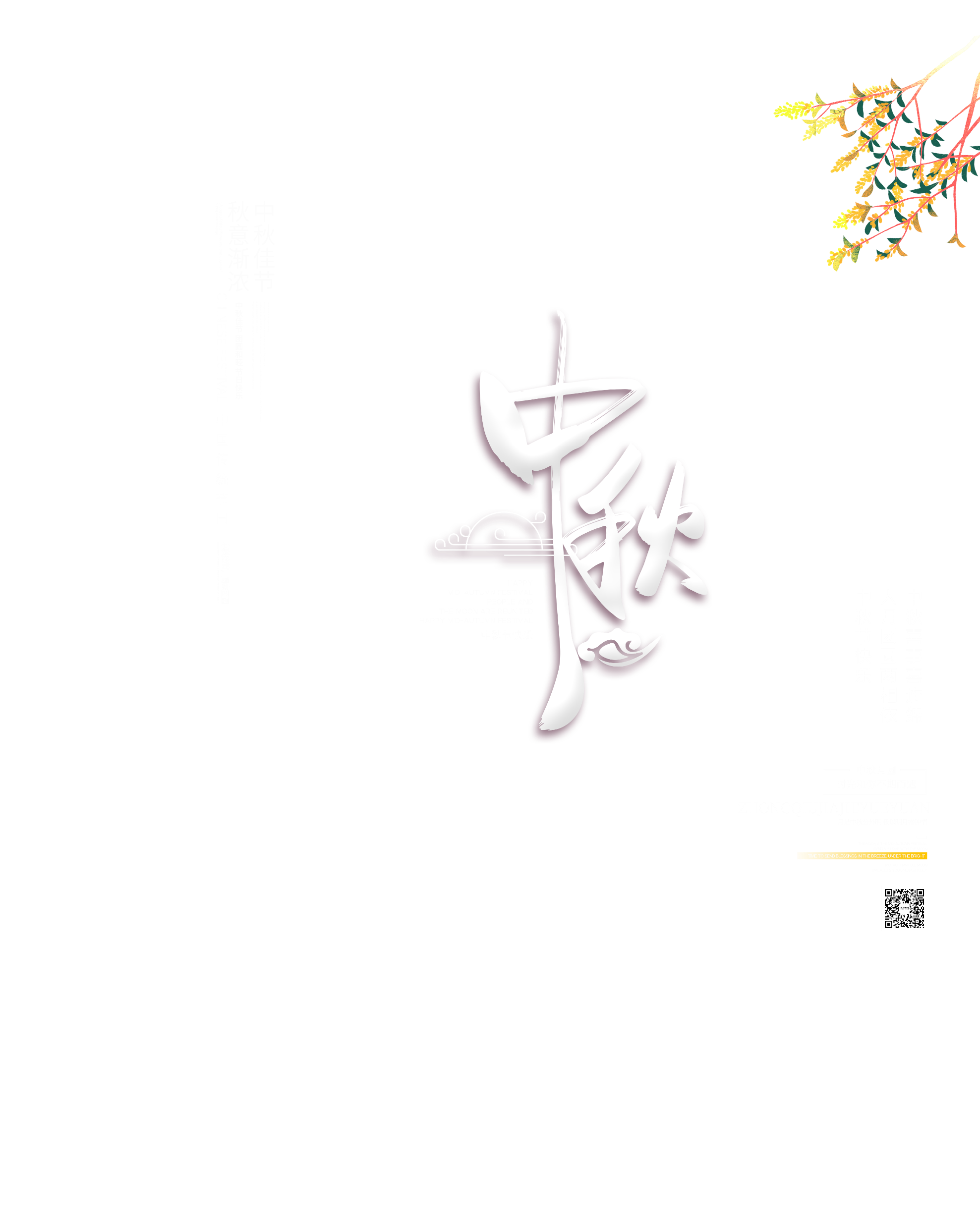 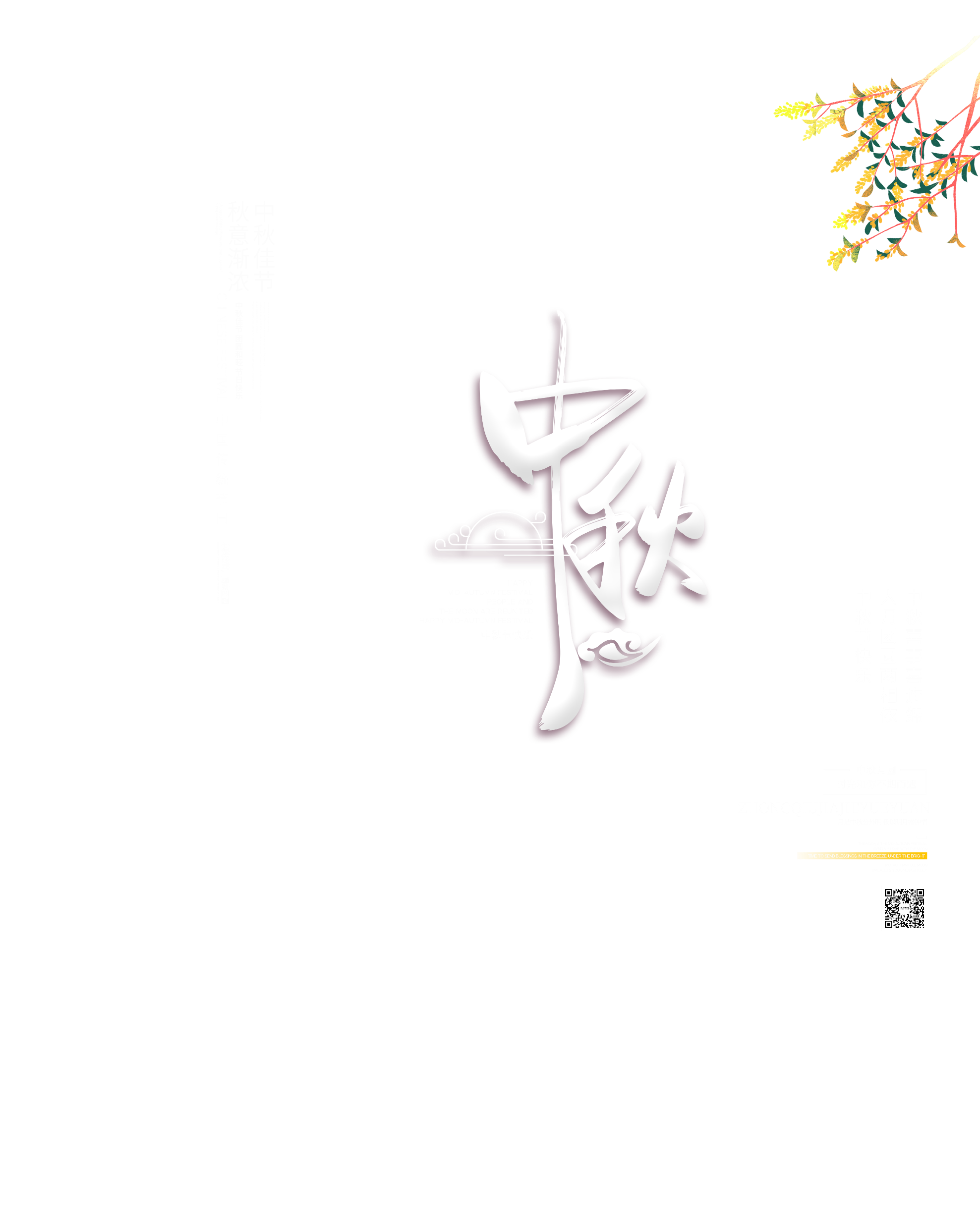 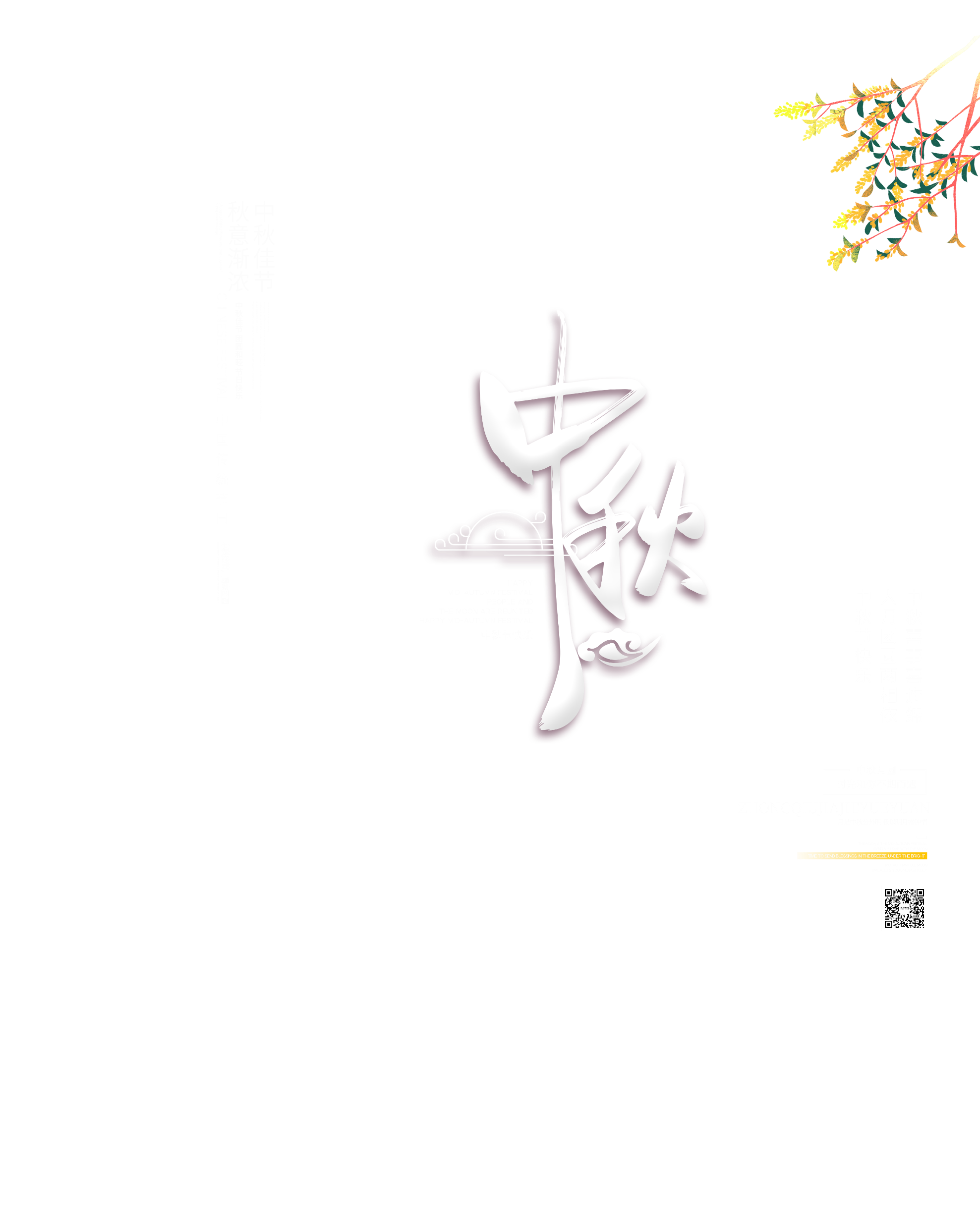 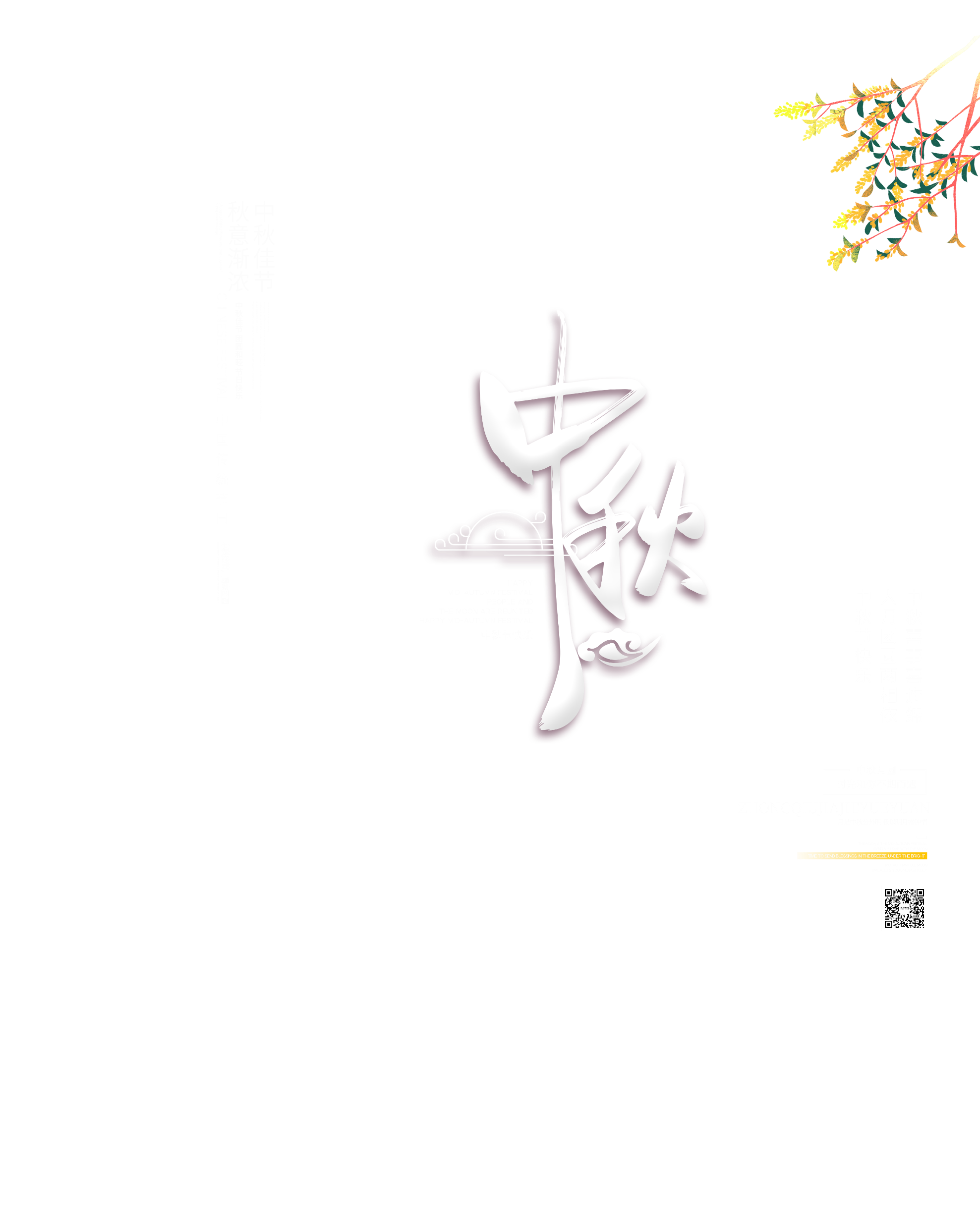 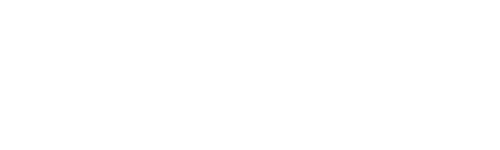 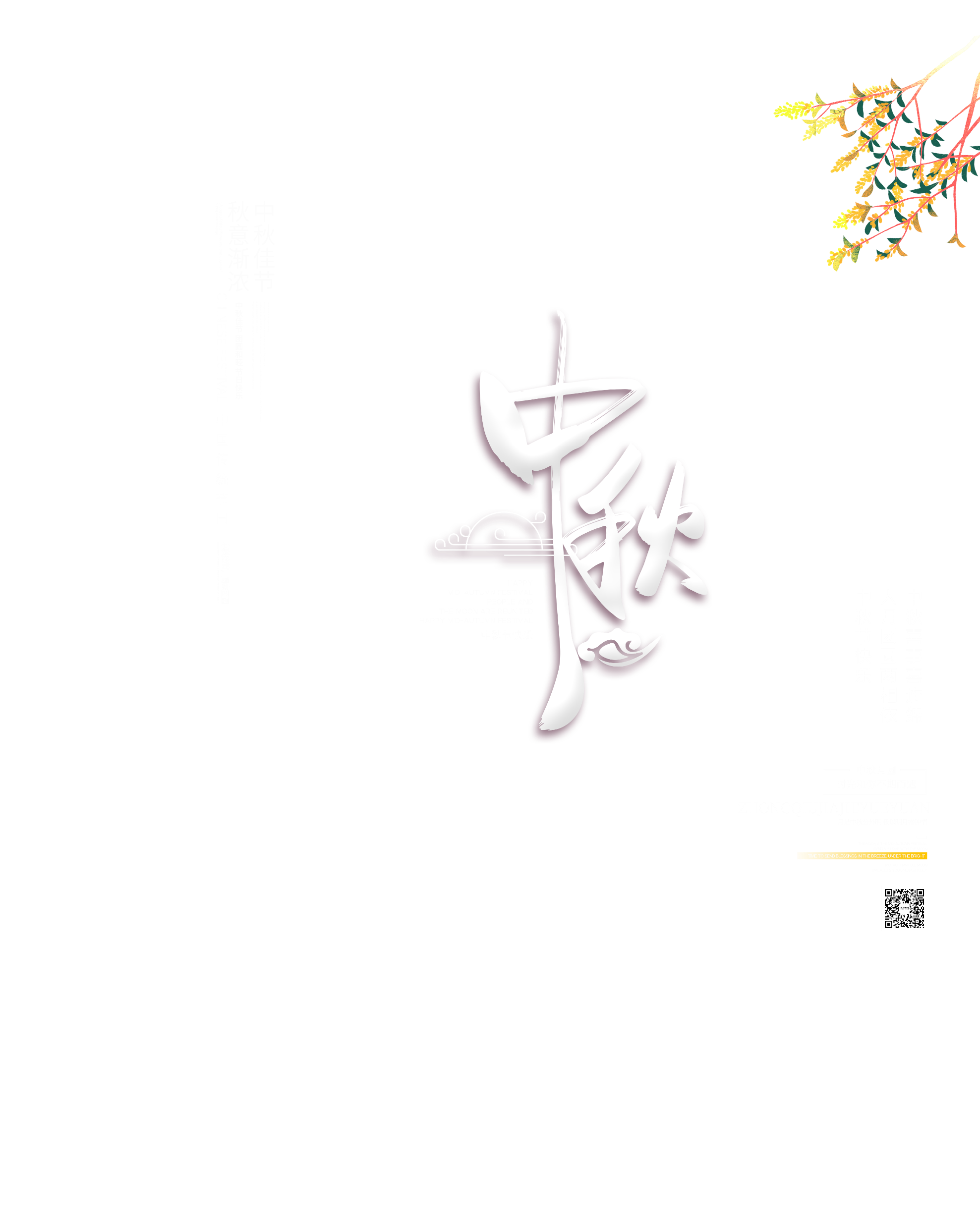 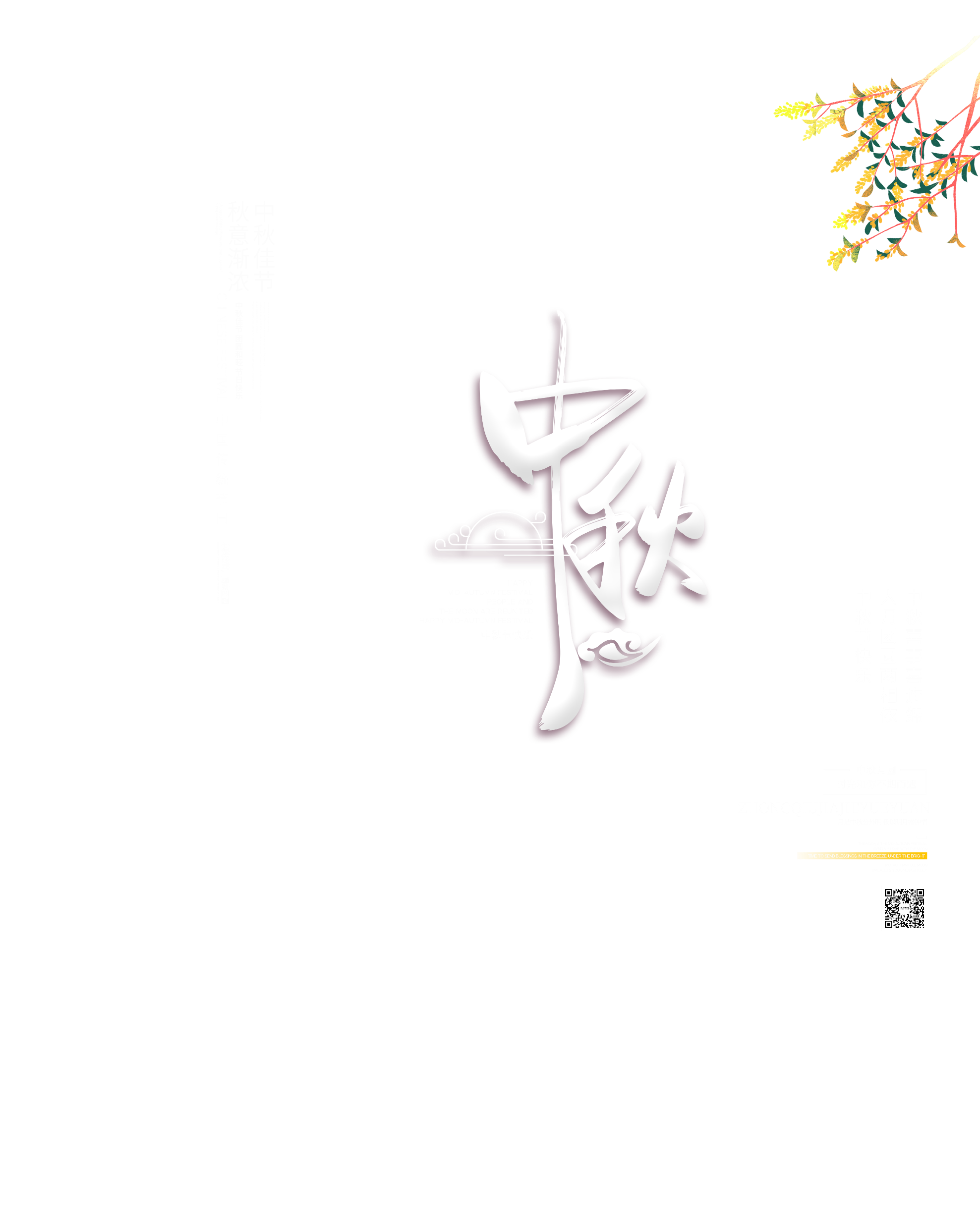 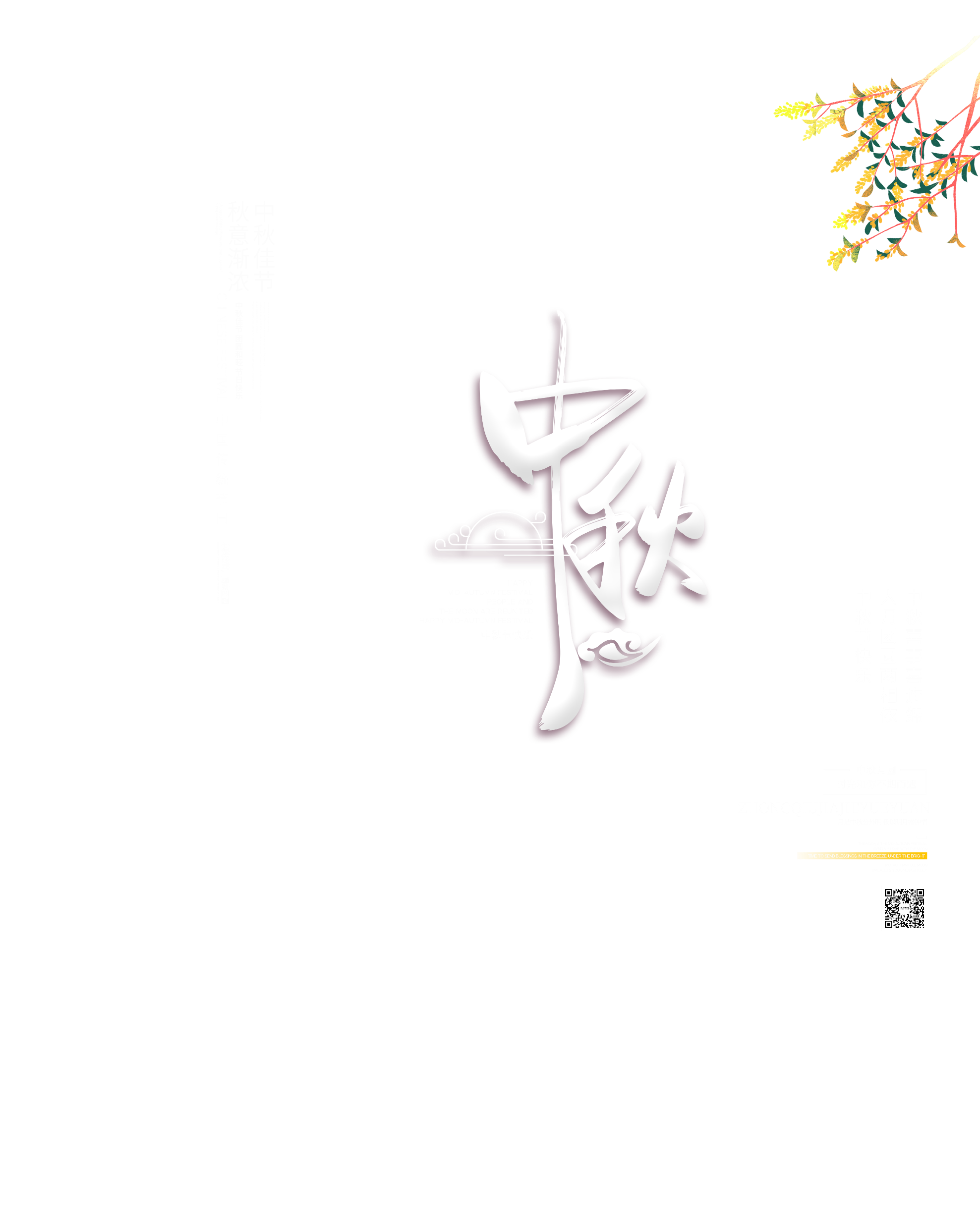 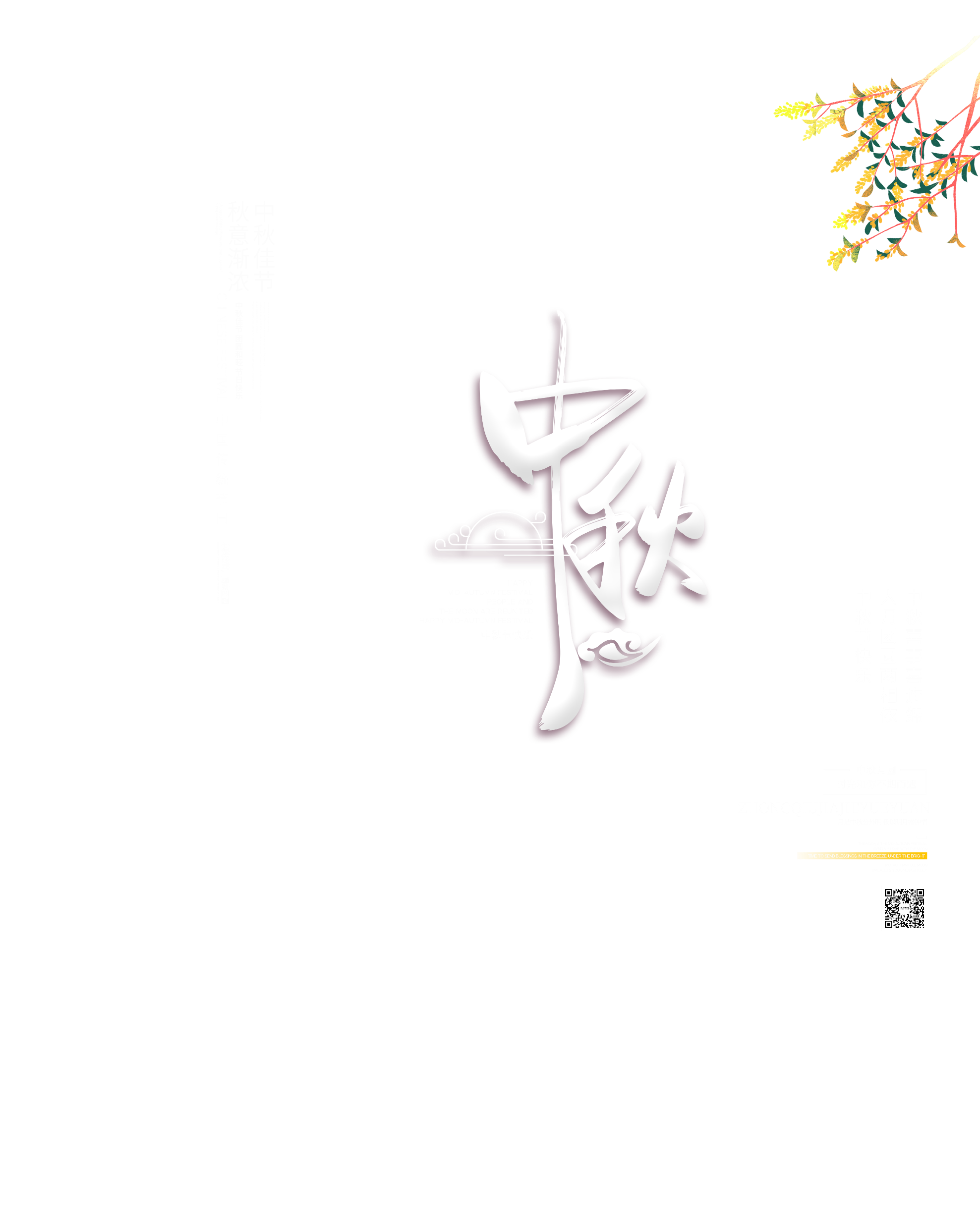 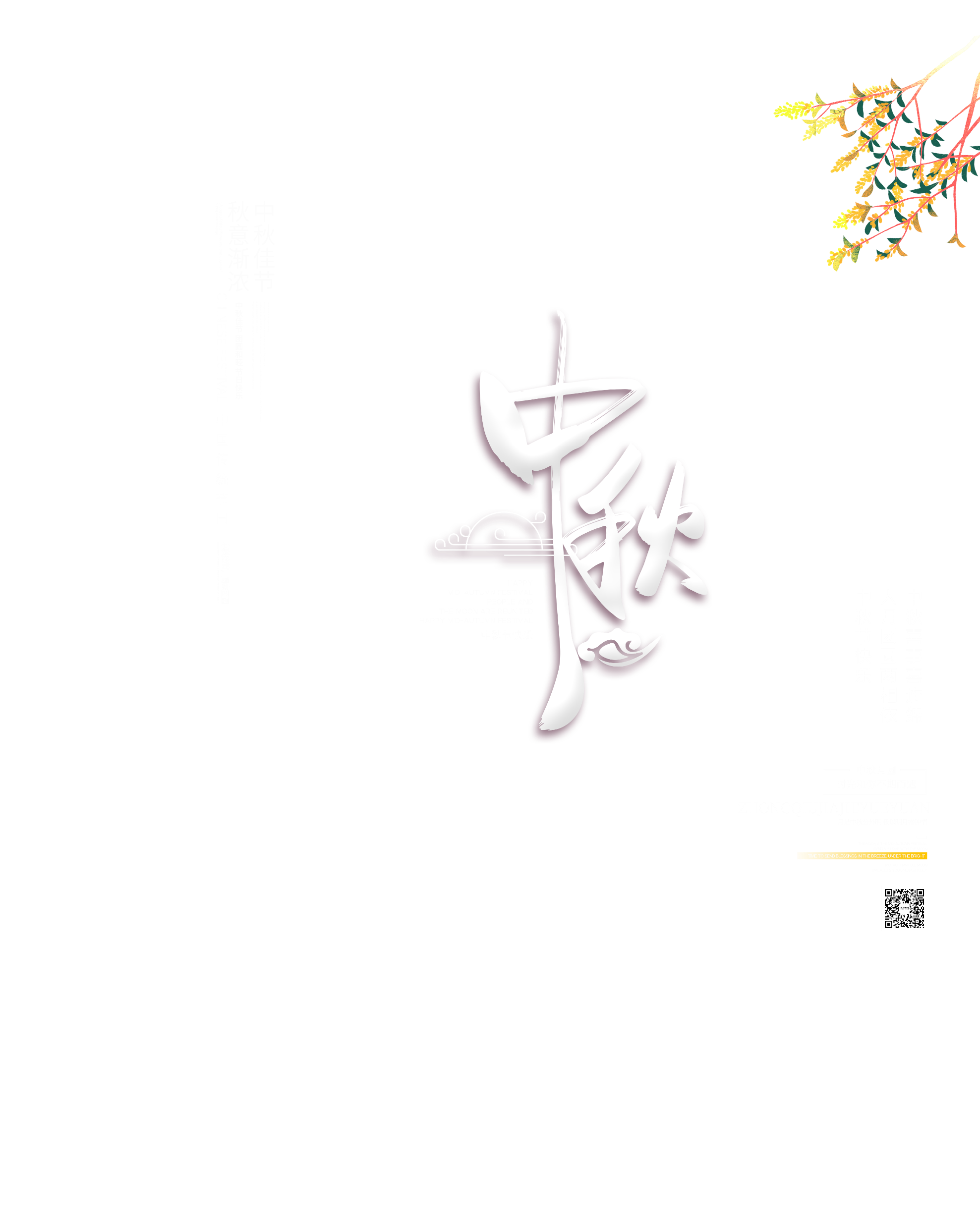 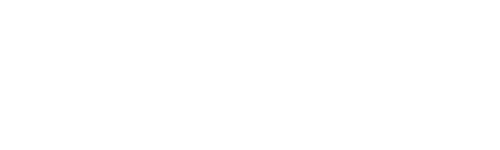 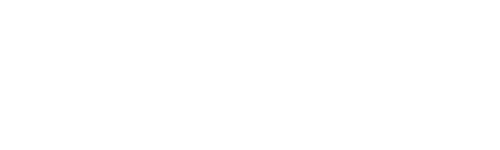 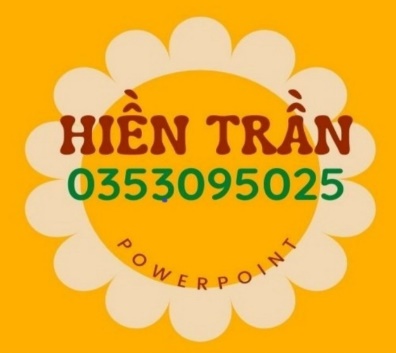 EM HIỀN TRẦN. 
KÍNH MONG QUÝ THẦY CÔ KHÔNG SHARE VÀO CÁC HỘI NHÓM
Zalo+ Fb ( vi phạm em xin ngừng bàn giao không hoàn phí).
Thầy/Cô đăng ký lấy giáo án liên hệ link Facebook Hien Tran PowerPoin
https://www.facebook.com/profile.php?id=100061892167622 
NHÓM GIÁO ÁN ĐIÊN TỬ LỚP 2,3,6,7 ( coppy link bên dưới vào tìm kiếm fb )
https://www.facebook.com/groups/514479210372531/?ref=share_group_link
Tài khoản ngân hàng nhận ck tiền duy nhất : 0353095025 viettinbank
SĐT zalo Duy nhất Hiền Trần : 0353095025 
( mọi tài khoản khác đều giả mạo)